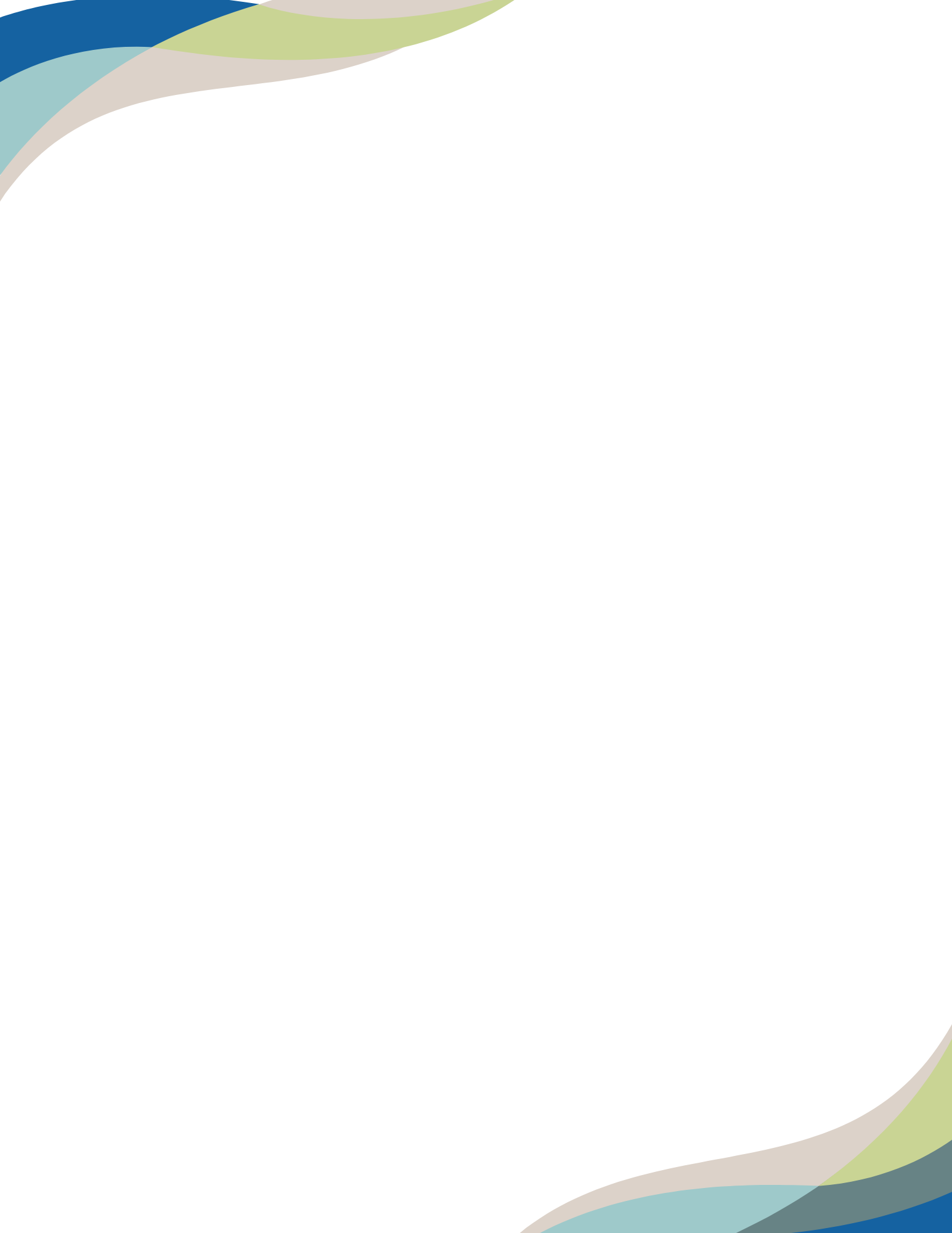 Crisis Stabilization Unit (32 pt)
BINGE AND UNDERAGE DRINKING REPORT

2025 Update
Prepared by County of San Diego
 Health and Human Services Agency
Behavioral Health Services
Population Health Unit
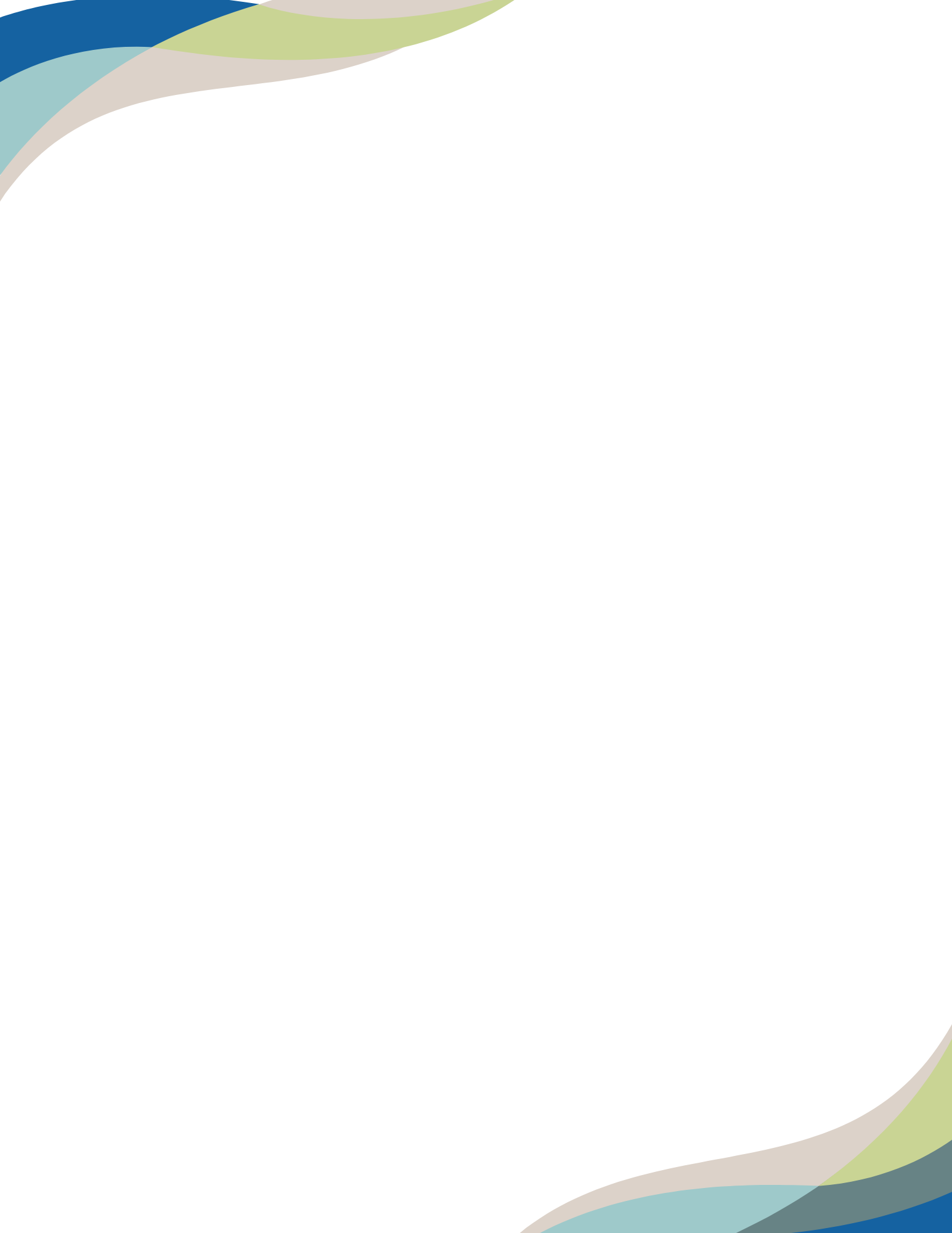 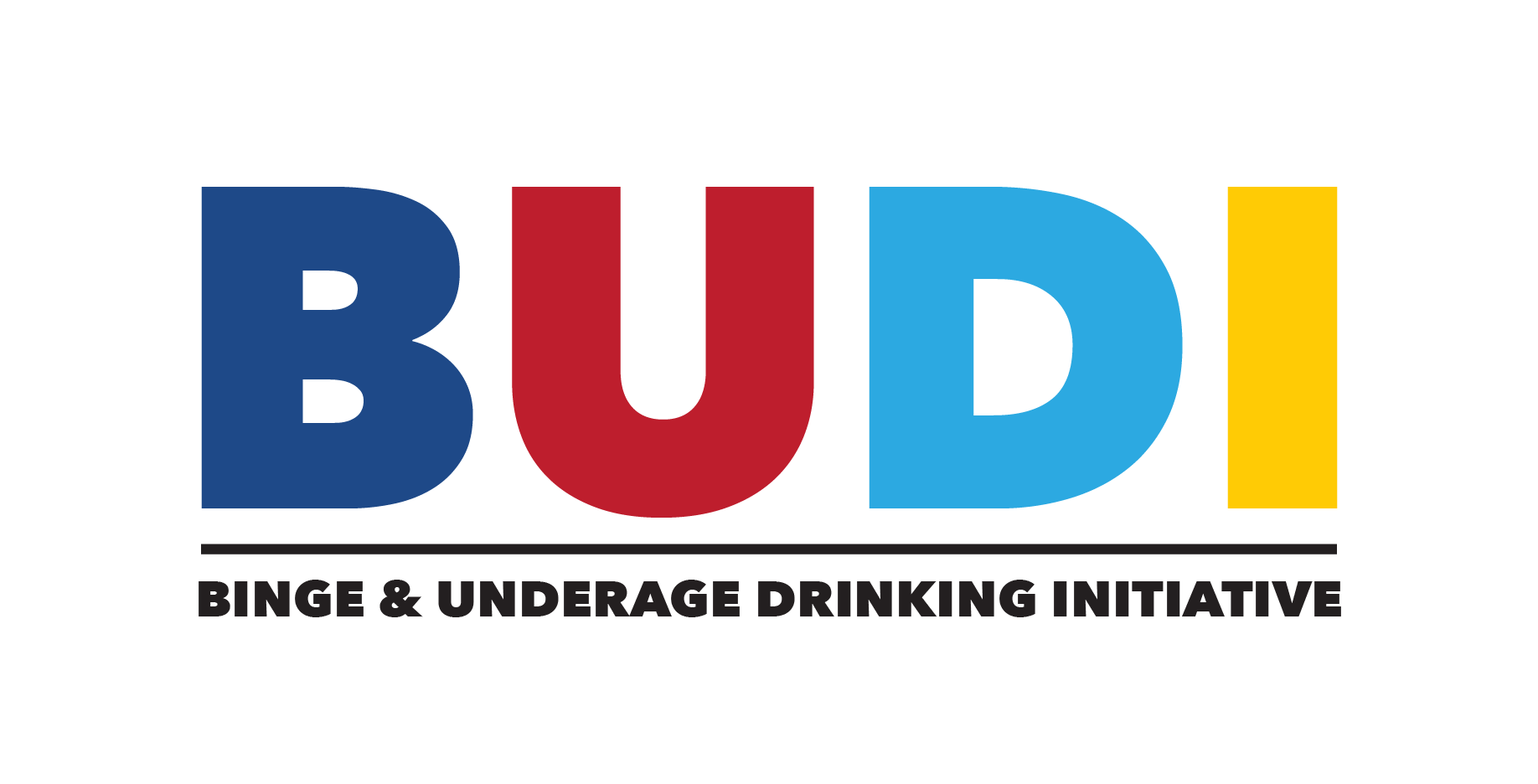 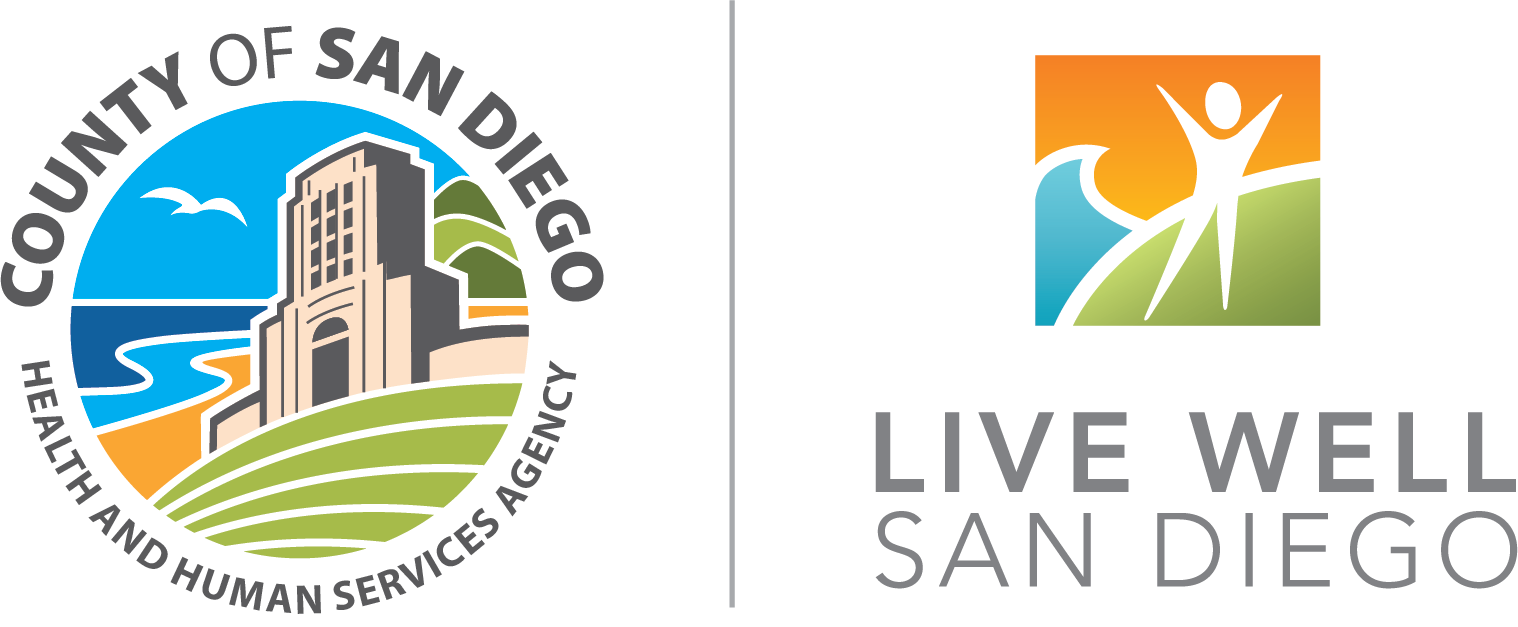 Table of Contents
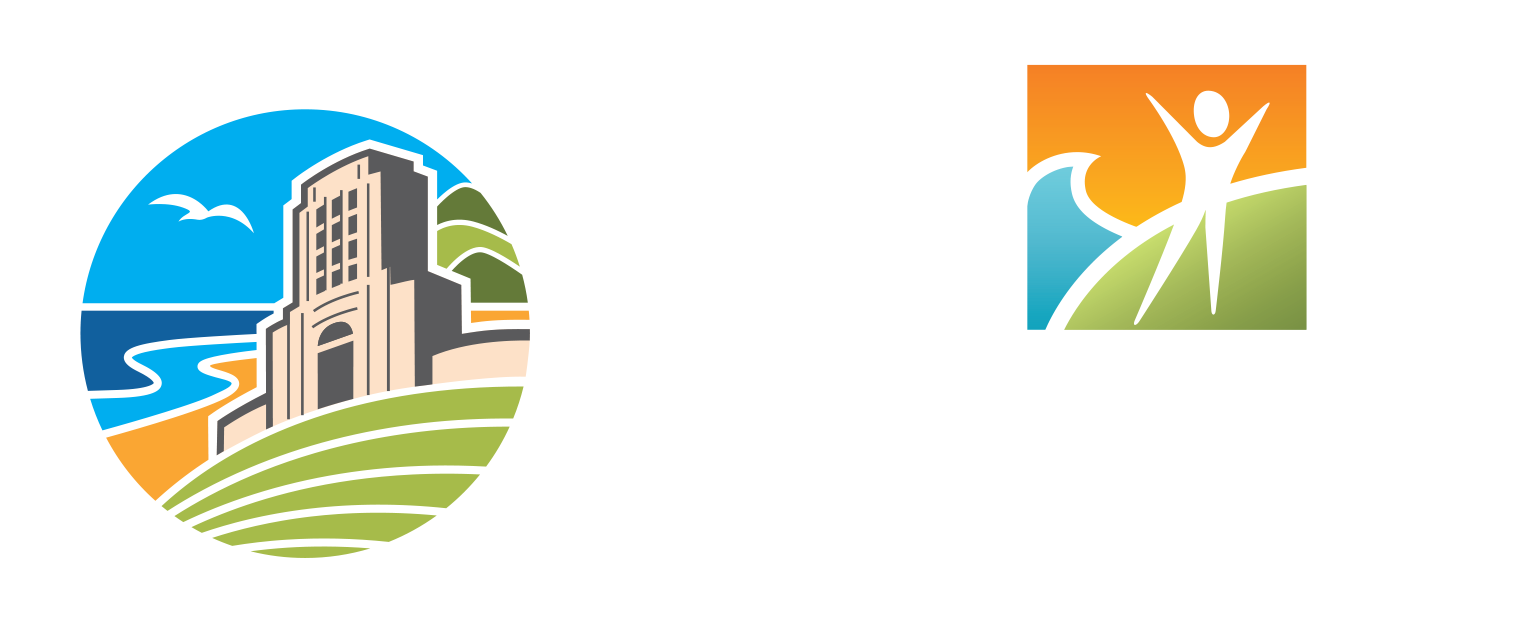 Overview & Prevalence of Alcohol-Related Disorders in the U.S., CA, and San Diego County
Community Responses: Survey Data
Alcohol-Related Motor Vehicle Collisions 
Alcohol Consumption
Emergency Department Visits & Hospitalizations
Mortality Data
Summary
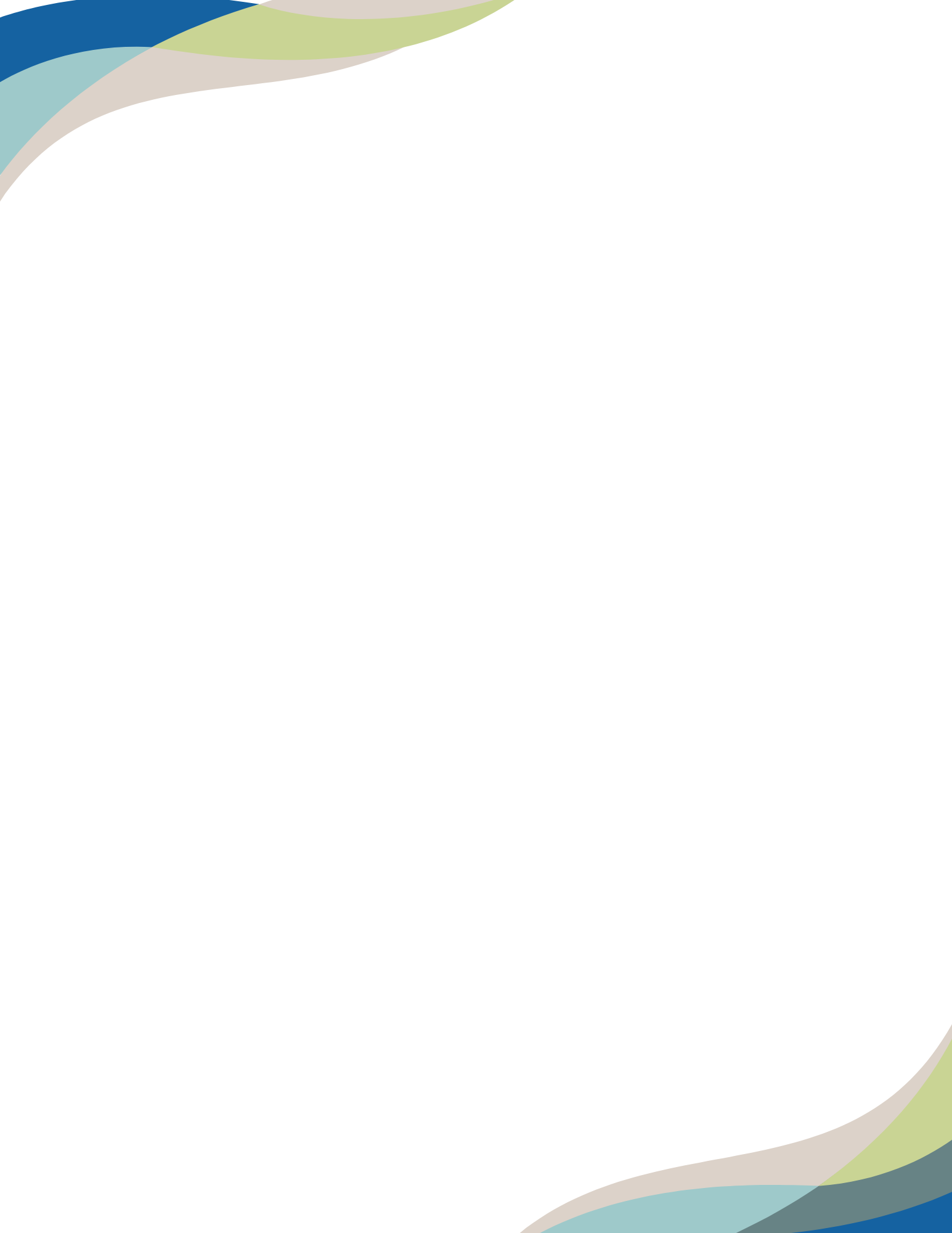 Overview & Prevalence: 
Binge Drinking
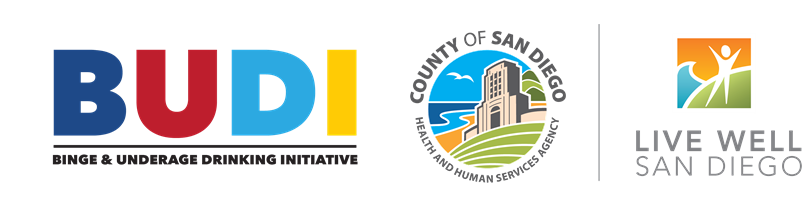 Binge drinking is the most common and costly pattern of excessive alcohol use in the United States. Binge drinking is defined as consuming 5 or more drinks on an occasion for men or 4 or more drinks on an occasion for women.1 

There has been an emerging focus on heavy or high intensity drinking which is defined as consuming 15 or more drinks on an occasion for men and 8 for women.2
6% of adults ages 18 or older in the United States drink heavily, with nearly all adults who drink heavily, also binge drinking.2

Most people who binge drink are not dependent on alcohol. However, binge drinking is harmful on its own as it is associated with serious injuries and diseases, and a higher risk of alcohol use disorder.1
2023 Data:
In the state of California:

1 in 6 (17.9%) adults reported binge drinking in the past 30 days, which was a decrease from the previous year.
In the United States:

Nearly 1 in 4 (23.5%) of adults in the U.S. reported binge drinking in the past month 1 which was the same as the previous year.
In San Diego County: 

1 in 5 (20%) adults reported binge drinking in the past 30 days, which was a decrease from the previous year.
[Speaker Notes: US: 
2021: 23.3%
2022: 23.5%
2023: 23.5%
CA:
2021: 18.1%
2022: 19%
2023: 17.9%

San Diego:
2021: 20.5%
2022: 21.4%
2023: 19.9%]
Overview & Prevalence:
Underage Drinking
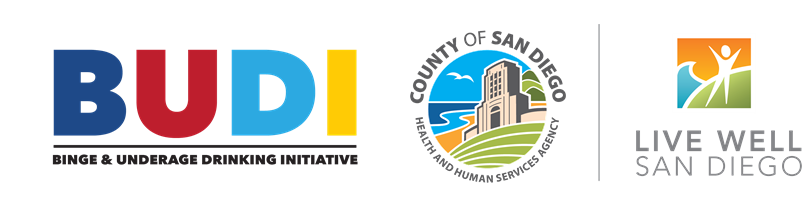 Underage drinking* is a significant public health problem in the U.S. Excessive drinking is responsible for more than 3,900 deaths and 225,000 years of potential life lost among people under age 21 each year.2

Peer/social relationships and drinking:
A 5% increase in binge drinking among adults in a community is associated with a 12% increase in the chance of underage drinking in the same community.2
Among adolescents whose peers drink alcohol, those with parents who binge drink are more likely to drink alcohol than those with parents do not.2
2023 Data:
In San Diego County: 

1 in 5 (20.3%) of teens have had an alcoholic drink in 20233, a decrease from the previous year.
1 in 16 (6.2%) of teens reported binge drinking in the past month in 20233, a decrease from the previous year.
In the state of California:
1 in 5 (20.2%) teens reported to ever have had an alcoholic drink in 20233, an increase from the previous year.

1 in 25 (4%) teens reported binge drinking in the past month3, an increase from the previous year.
In the United States:

1 in 26 (3.9%) underage people in the U.S. reported binge drinking in the past month1, an increase from the previous year.
*Underage on this slide is defined as respondents ages 12-17 years.
[Speaker Notes: Ever had an alcoholic drink:
CA:
2021: 21.6%
2022: 19.6%
2023: 20.2%

San Diego:
2021: 22.2%
2022: 25.6%
2023: 20.3%

Binge Drinking:
US: 
2021: 3.8%
2022: 3.2%
2023: 3.9%
CA:
2021: 2.8%
2022: 3.7%
2023: 3.9%

San Diego:
2021: 3.2*%
2022: 8.8%
2023: 6.2%]
Table of Contents
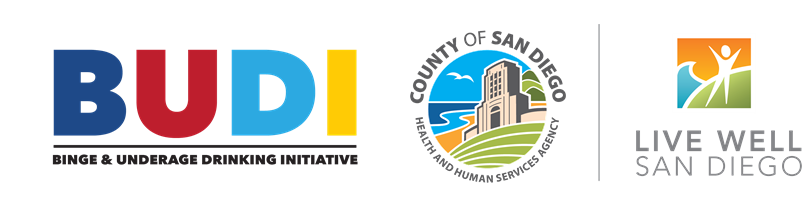 Overview & Prevalence of Alcohol-Related Disorders in the U.S., CA, and San Diego County
Community Responses: Survey Data
Alcohol-Related Motor Vehicle Collisions 
Alcohol Consumption
Emergency Department Visits & Hospitalizations
Mortality Data
Summary
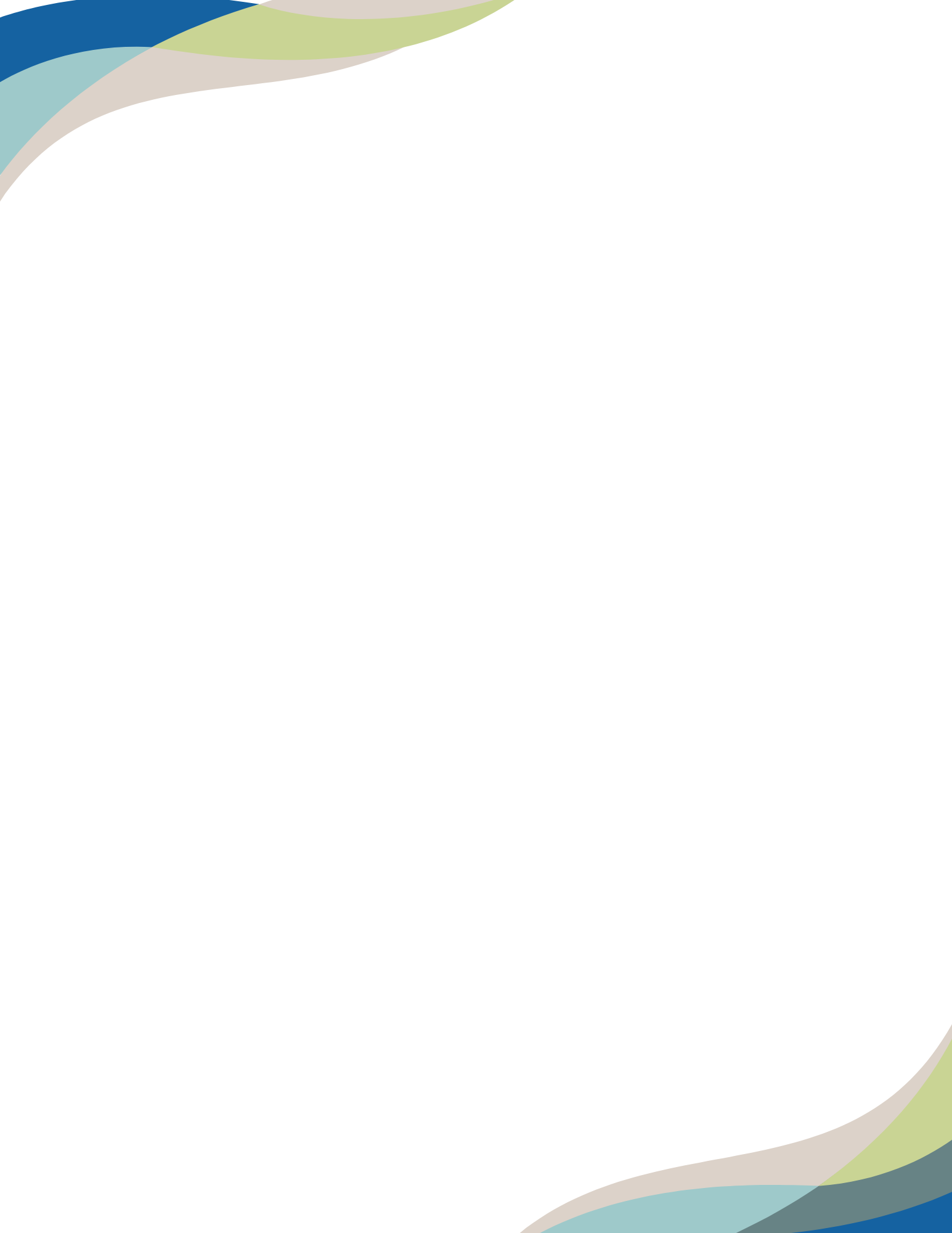 Community Responses: CA Health Interview Survey (CHIS)
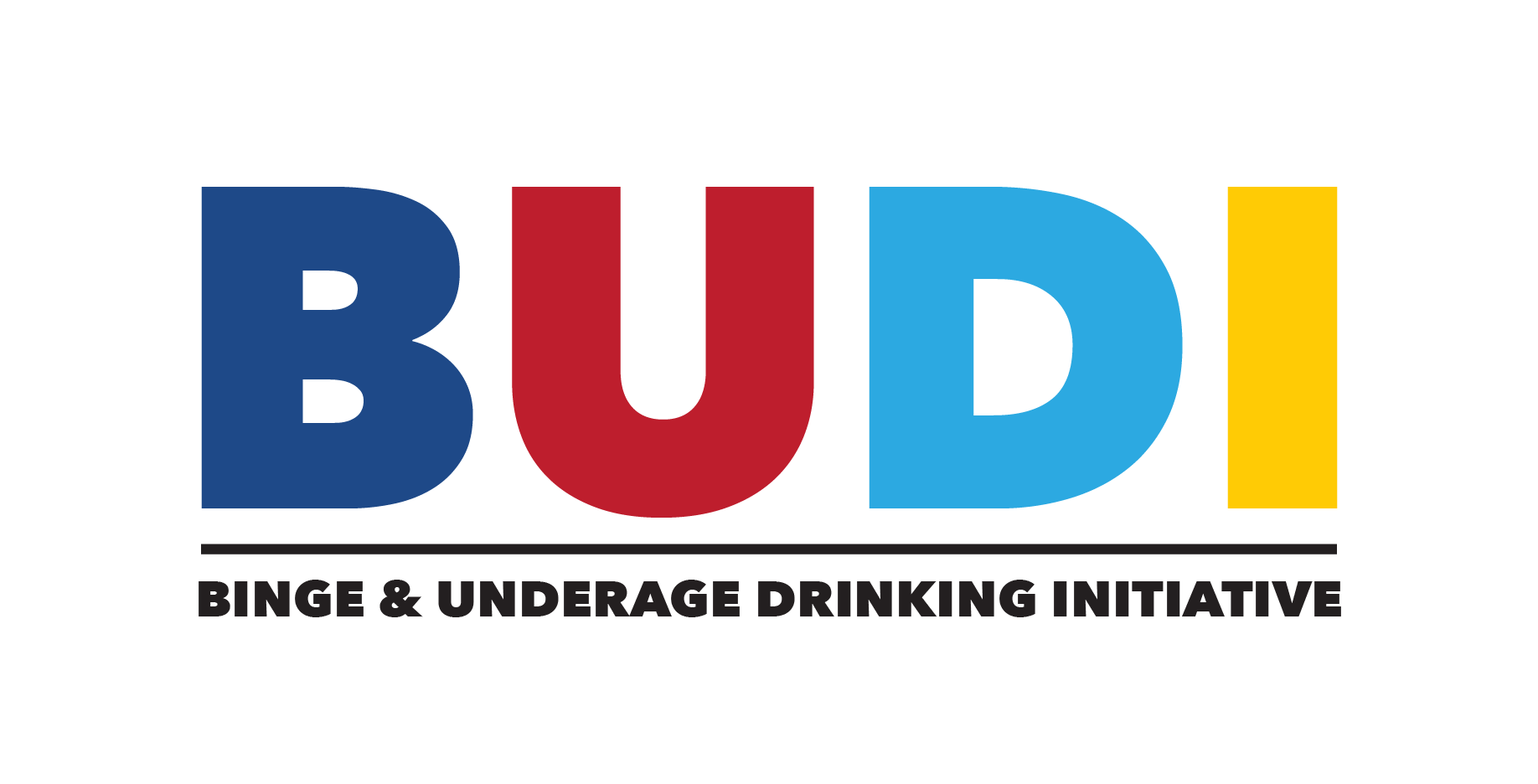 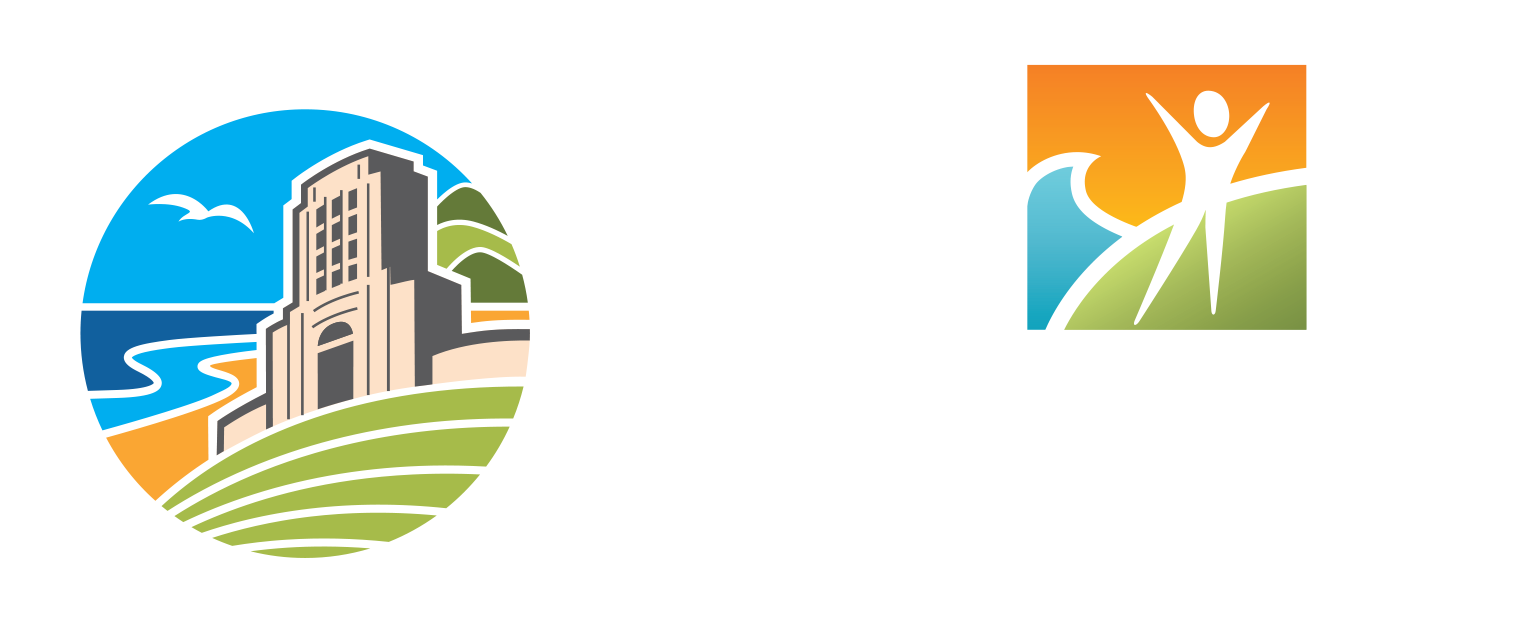 From 2019 to 2022, the percent of teens who have ever had an alcoholic drink has decreased in both San Diego County and California.
However, more recent trends show an increase in rates from 2021-2022 in San Diego County.
In 2023, the percent of adults and teens in San Diego County who reported binge drinking in the past month was higher than the state.
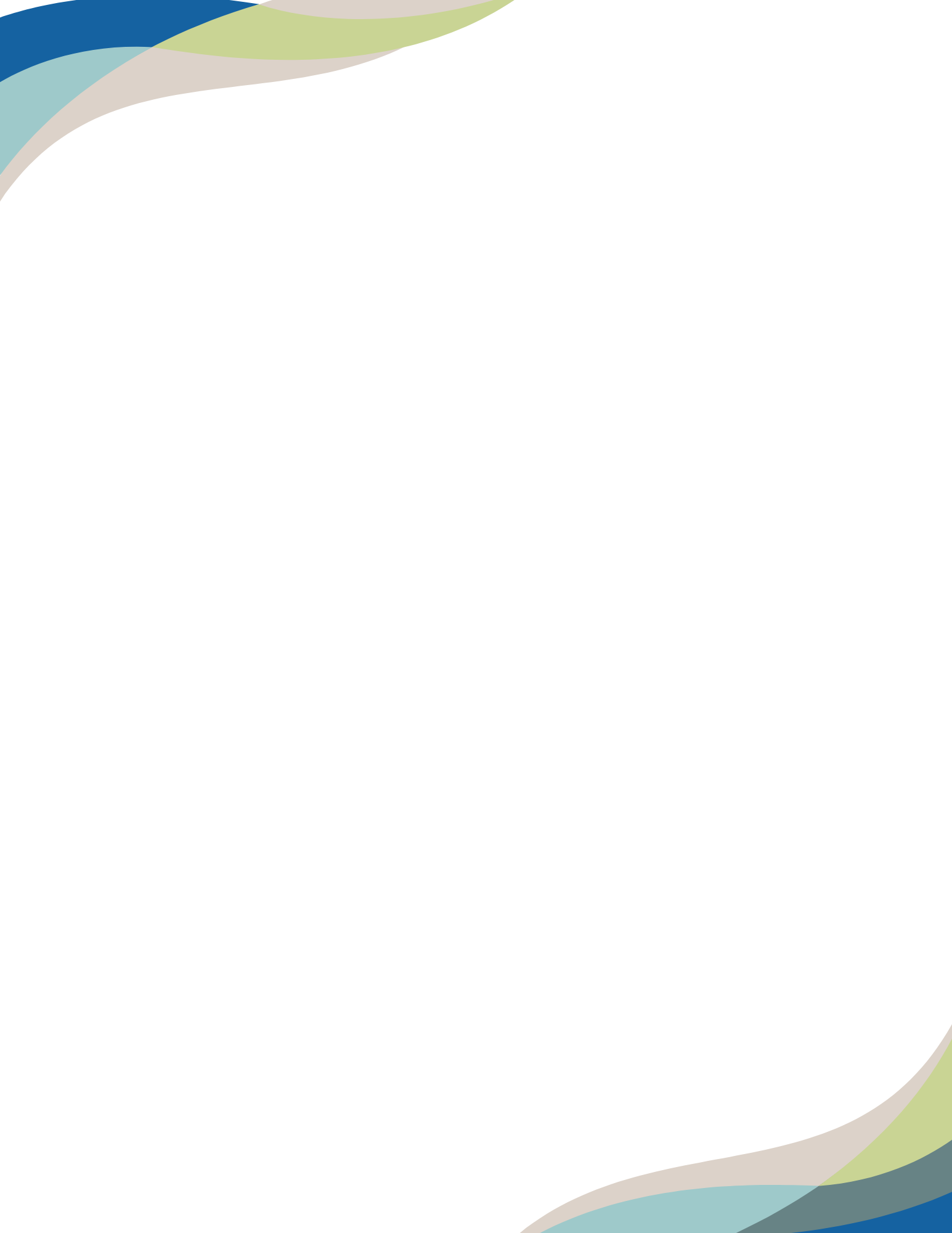 Source: UCLA Center for Health Policy Research, California Health Interview Survey, 2019-2023 “AskCHIS,” http://www.chis.ucla.edu (Accessed on January 2025).
Community Responses: CA Healthy Kids Survey (CHKS)
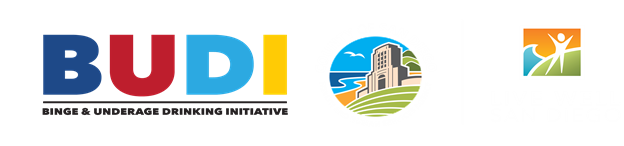 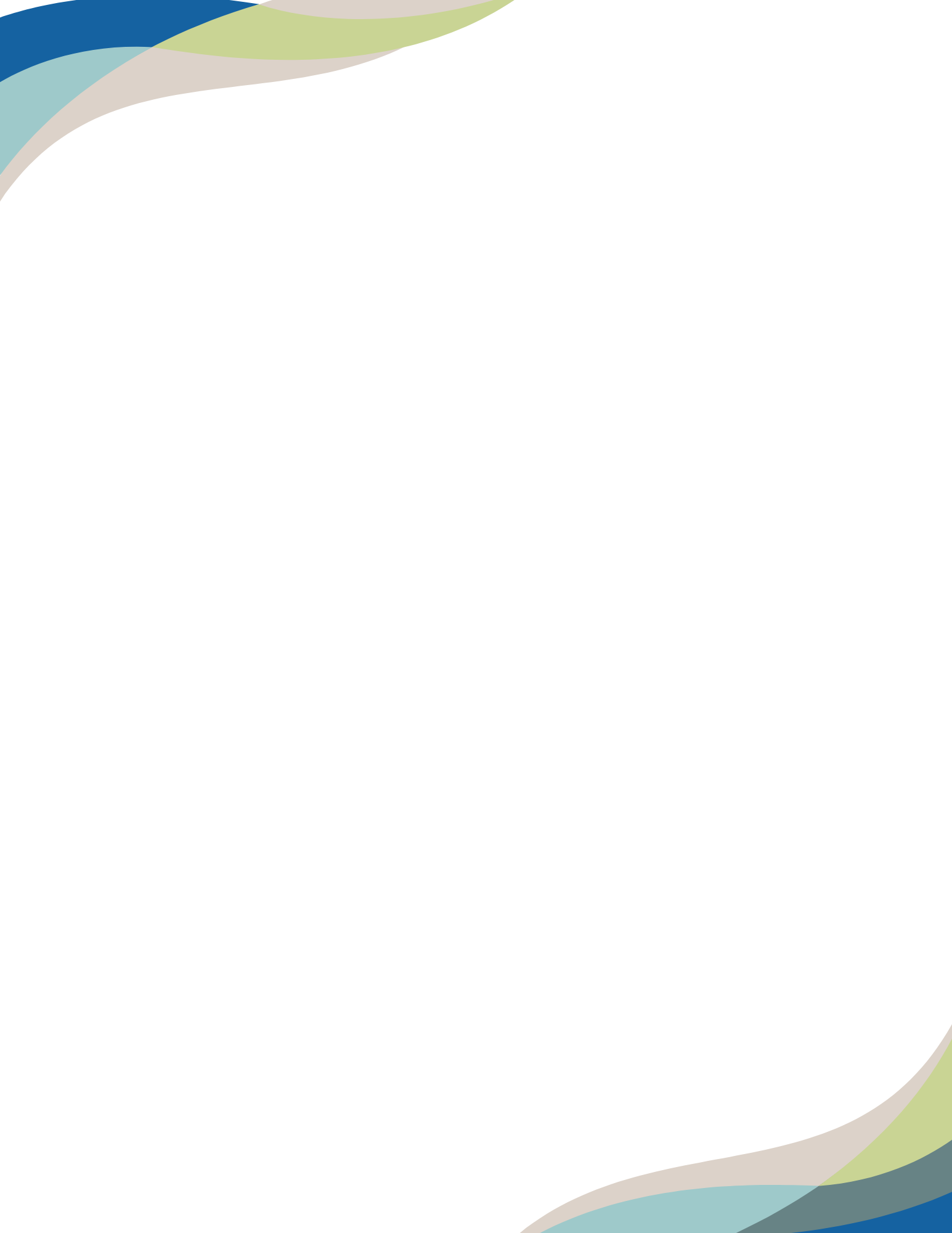 From 2021 to 2023, the percent of students who reported lifetime use of alcohol 4 or more times was higher among those in 11th grade and among those attending non-traditional schools.
Additionally, the percent of students reporting current binge drinking in the past month was higher among 11th graders and those from non-traditional schools.
Non-traditional schools include: Continuation High Schools, County Community Schools, District Community Day Schools, Juvenile Court Schools, Opportunity Schools, and Special Education Schools, as defined by the California Department of Education. 
Source: California Healthy Kids Survey, 2021-2023 .Accessed online 02/2025 at https://calschls.org/reports-data/public-dashboards
Community Responses: CA Healthy Kids Survey (CHKS)
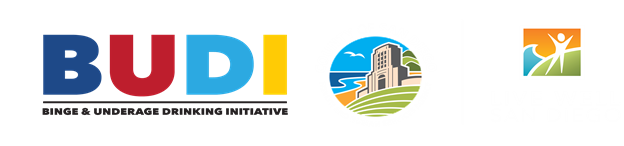 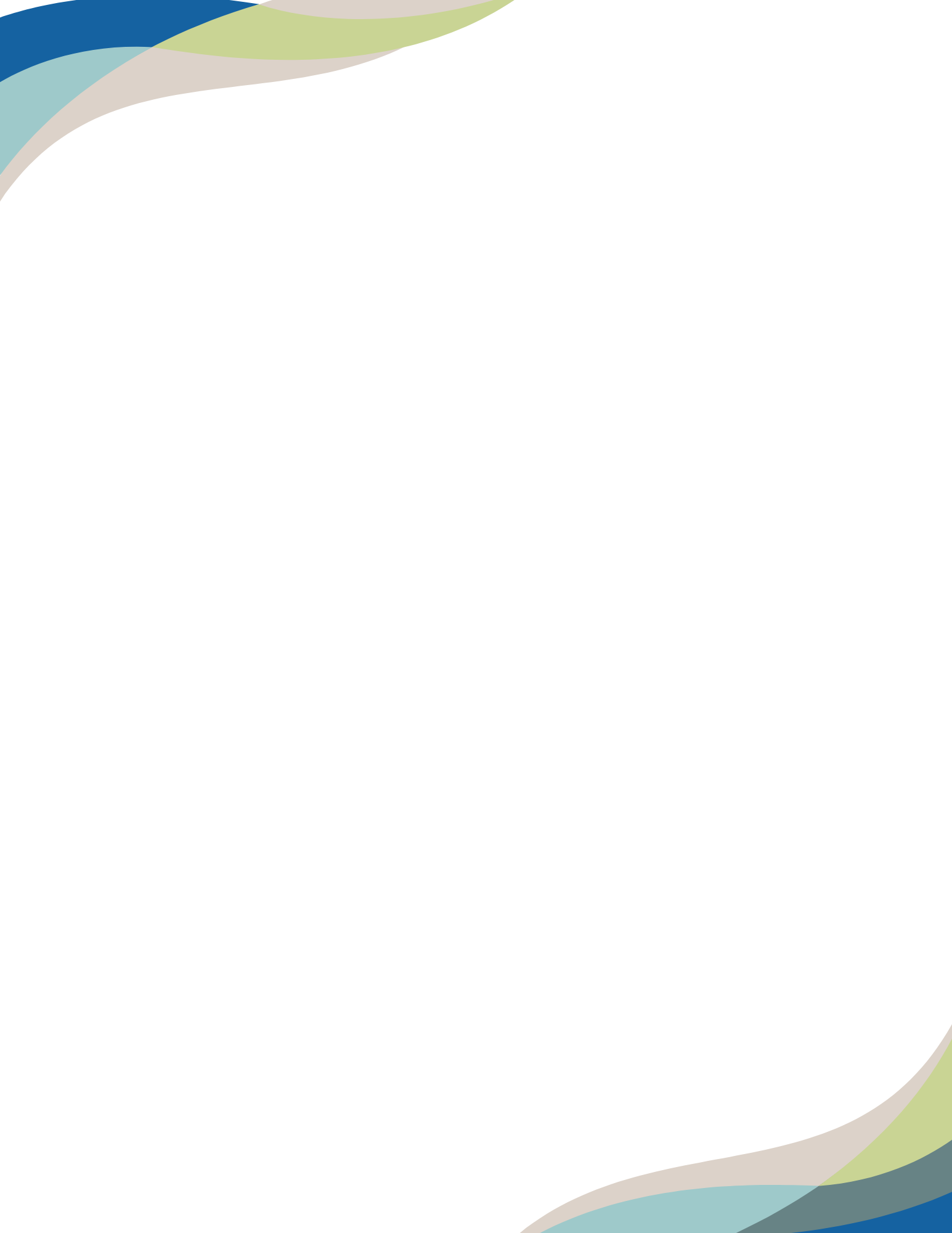 In 2021-2023, the percent of students reporting binge drinking in the past month was highest among Native Hawaiian or Pacific Islander, White, and American Indian/Alaska Native students.
Additionally, binge drinking was higher among nonbinary 11th graders in traditional schools and male students in non-traditional schools.
* Some demographics are suppressed for statistical instability
Non-traditional schools include: Continuation High Schools, County Community Schools, District Community Day Schools, Juvenile Court Schools, Opportunity Schools, and Special Education Schools, as defined by the California Department of Education. 
Source: California Healthy Kids Survey, 2021-2023 .Accessed online 02/2025 at https://calschls.org/reports-data/public-dashboards
Table of Contents
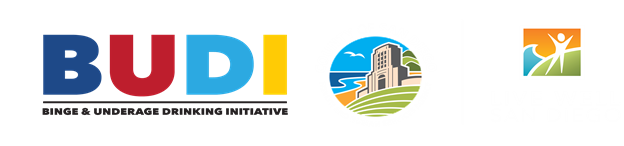 Overview & Prevalence of Alcohol-Related Disorders in the U.S., CA, and San Diego County
Community Responses: Survey Data
Alcohol-Related Motor Vehicle Collisions 
Alcohol Consumption
Emergency Department Visits & Hospitalizations
Mortality Data
Summary
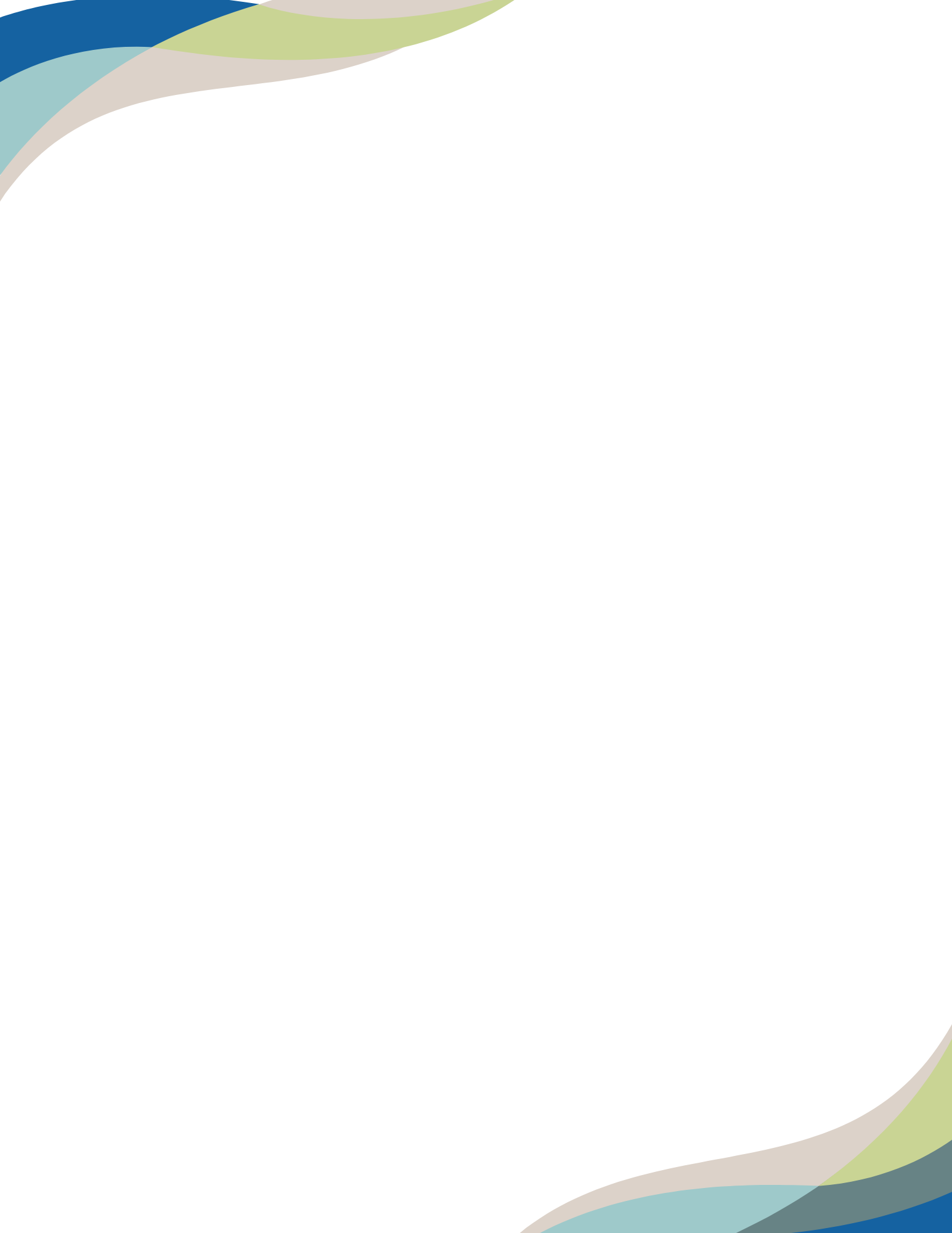 Alcohol-Related Motor 
Vehicle Injury Collisions
Crisis Stabilization Unit (32 pt) (Placeholder)
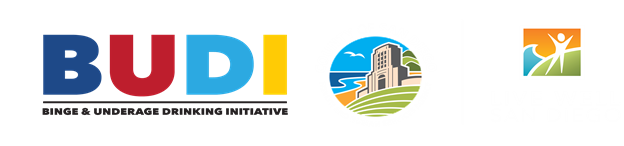 From 2019 to 2023, the percentages of drinking drivers and underage drinking drivers involved in motor vehicle injury collisions had increased in San Diego County.
The percentages of injuries or deaths due to alcohol-involved collisions had decreased in San Diego County.
2020 marked the year with the highest percentage of drinking drivers involved in motor vehicle injury collisions, underage drinking drivers involved in collisions, and deaths due to alcohol-related car accidents.
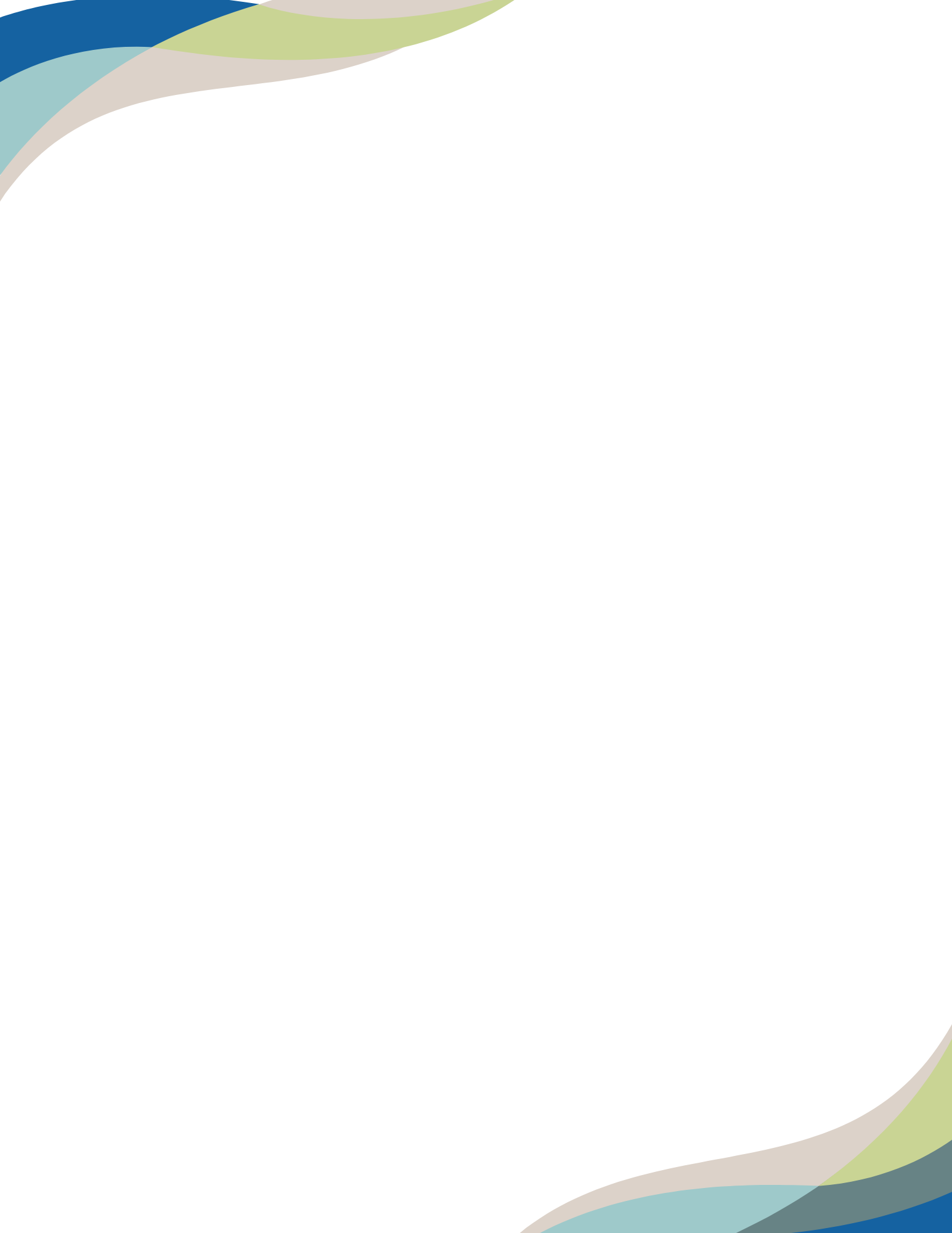 * 2023 data is preliminary and subject to revisions. Excludes property damage-only collisions.
1 Drinking drivers include motor vehicle drivers involved in a collision who were confirmed to have been drinking by an investigating officer. Includes those who were drinking & under the influence, drinking & not under the influence, and drinking with undetermined impairment.
2  Those who were killed or injured in a drinking & driving collision includes all parties (driver, pedestrians, bicyclists, etc.) who died in an event where at least one drinking driver was involved.
3 Deaths and injuries among "any alcohol-involved collision" includes all events where alcohol played a role in the collision among any number of party members (ie. pedestrian, passenger, driver, bicyclist, etc.) and not just solely involving a drinking driver.
Data pertains to motor vehicle collisions that occurred on public roads, where at least one victim was injured/killed regardless of their disposition (ie. pedestrian, passenger, bicyclist, driver). 
Geographic location pertains to where the collision occurred and includes out of county residents.
Source: Transportation Injury Mapping System (TIMS), accessed 2/2025
Drinking & Driving-Related Motor 
Vehicle Injury Collisions
Crisis Stabilization Unit (32 pt) (Placeholder)
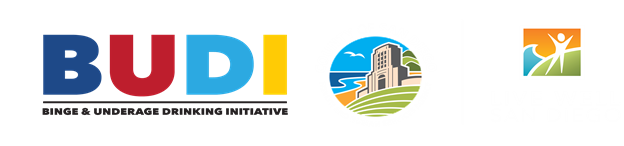 Drinking drivers were confirmed to have been drinking by an investigating officer. This includes those who were drinking & under the influence, drinking & not under the influence, and drinking with undetermined impairment.
From 2019 to 2023, the percentage of motor vehicle collisions occurring in San Diego County involving a drinking driver increased by 22.6%.
The percent of underage drinking drivers (under 21 years old) had increased by 65.8% in the same time frame.
In 2023, 0.3% (168) of all drinking drivers who were involved in a motor vehicle collision were under 21 years old.
In 2023, 86% of drivers who had been drinking alcohol were determined to be “at fault” of the Motor Vehicle collision, regardless of their level of impairment.
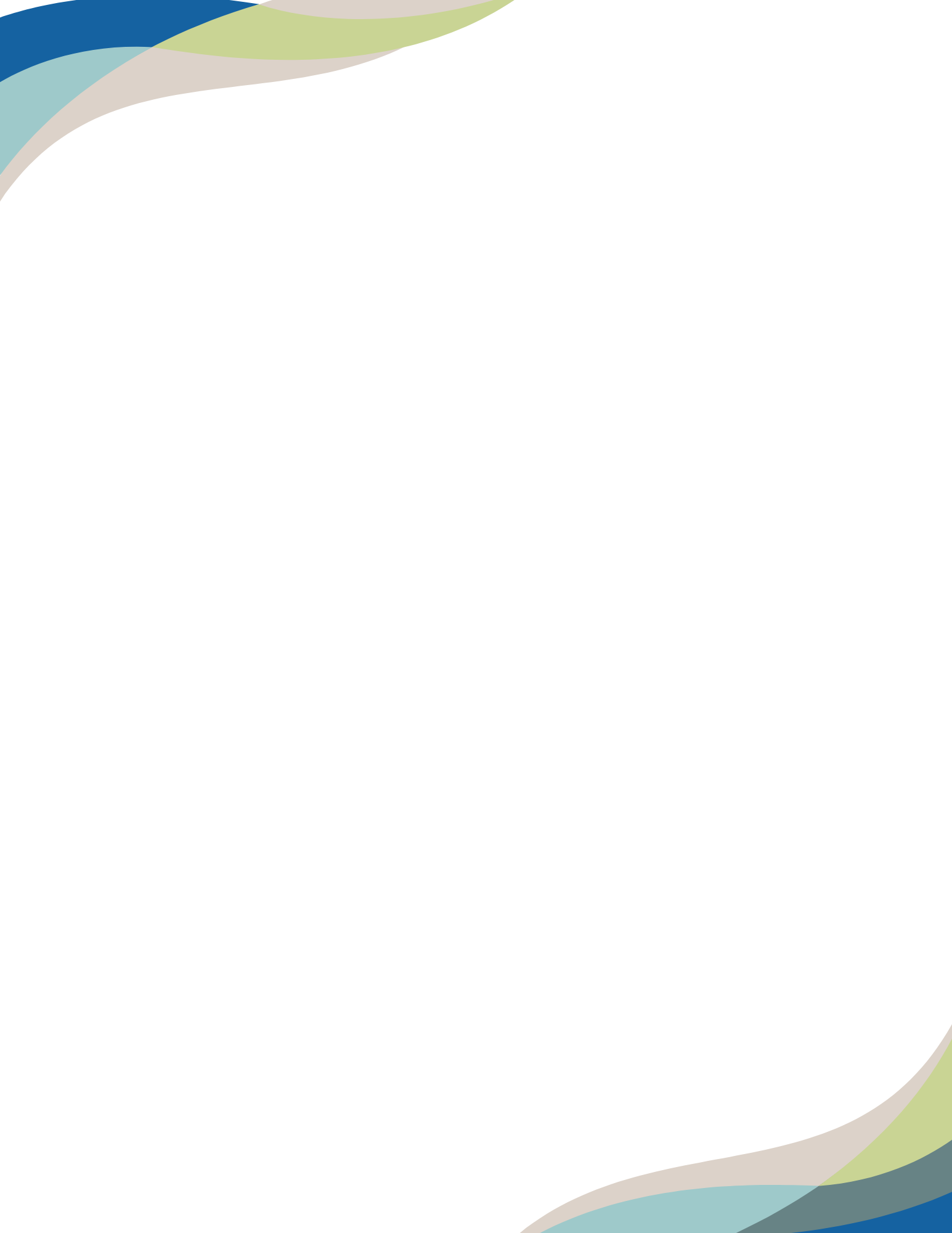 * 2023 data is preliminary and subject to revisions. Excludes property damage-only collisions.
1 Drinking drivers include motor vehicle drivers involved in a collision who were confirmed to have been drinking by an investigating officer. Includes those who were drinking & under the influence, drinking & not under the influence, and drinking with undetermined impairment.
Source: Transportation Injury Mapping System (TIMS), accessed 2/2025
Drinking & Driving-Related Motor Vehicle 
Injury Collisions: Injuries or Deaths
Crisis Stabilization Unit (32 pt) (Placeholder)
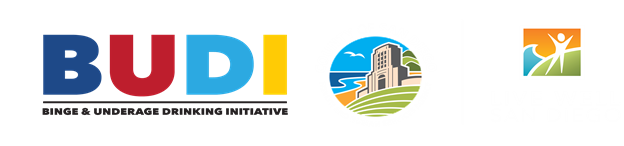 Those who were killed or injured in a drinking & driving collision includes all parties (driver, pedestrians, bicyclists, etc.) who died or were injured in an event where at least one drinking driver was involved.
Across all five years, the likelihood of injury from a drinking and driving collision was higher than the likelihood of death.
From 2019 to 2023:
The percent of those who died in an MV injury collision with a drinking driver had decreased by 18.4%, whereas the percent of those who were injured had decreased by 0.2%.
 In 2023 among all injury/fatal collisions, 67% of those in a drinking and driving collision were injured, 2.1% were killed, and 31% were unharmed.
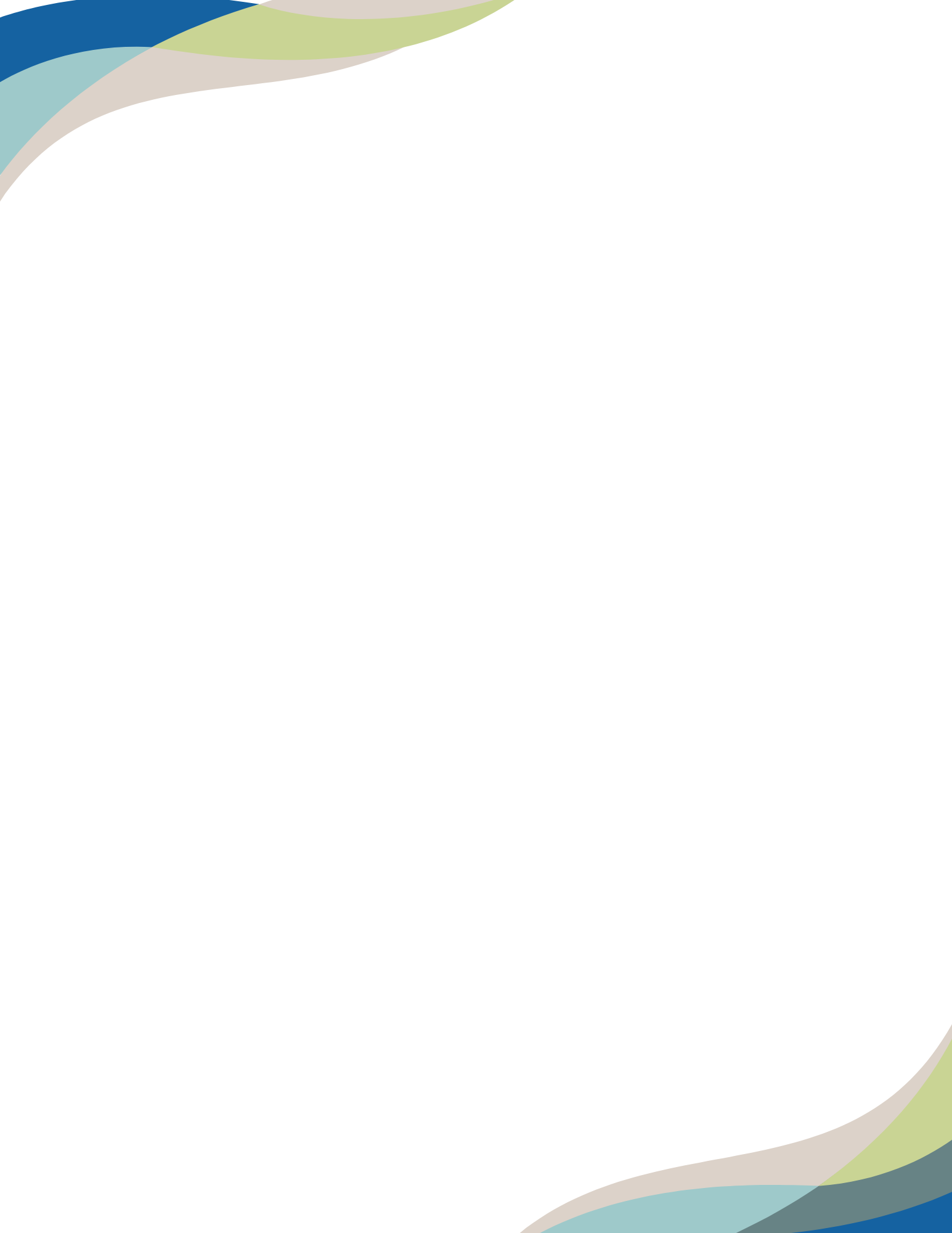 * 2023 data is preliminary and subject to revisions. Excludes property damage-only collisions.
2  Those who were killed or injured in a drinking & driving collision includes all parties (driver, pedestrians, bicyclists, etc.) who died in an event where at least one drinking driver was involved.
Source: Transportation Injury Mapping System (TIMS), accessed 02/2025
Alcohol-Involved Motor Vehicle Injury 
Collisions: Injuries or Deaths by City
Crisis Stabilization Unit (32 pt) (Placeholder)
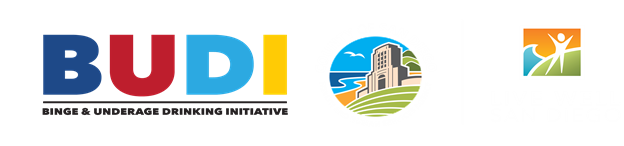 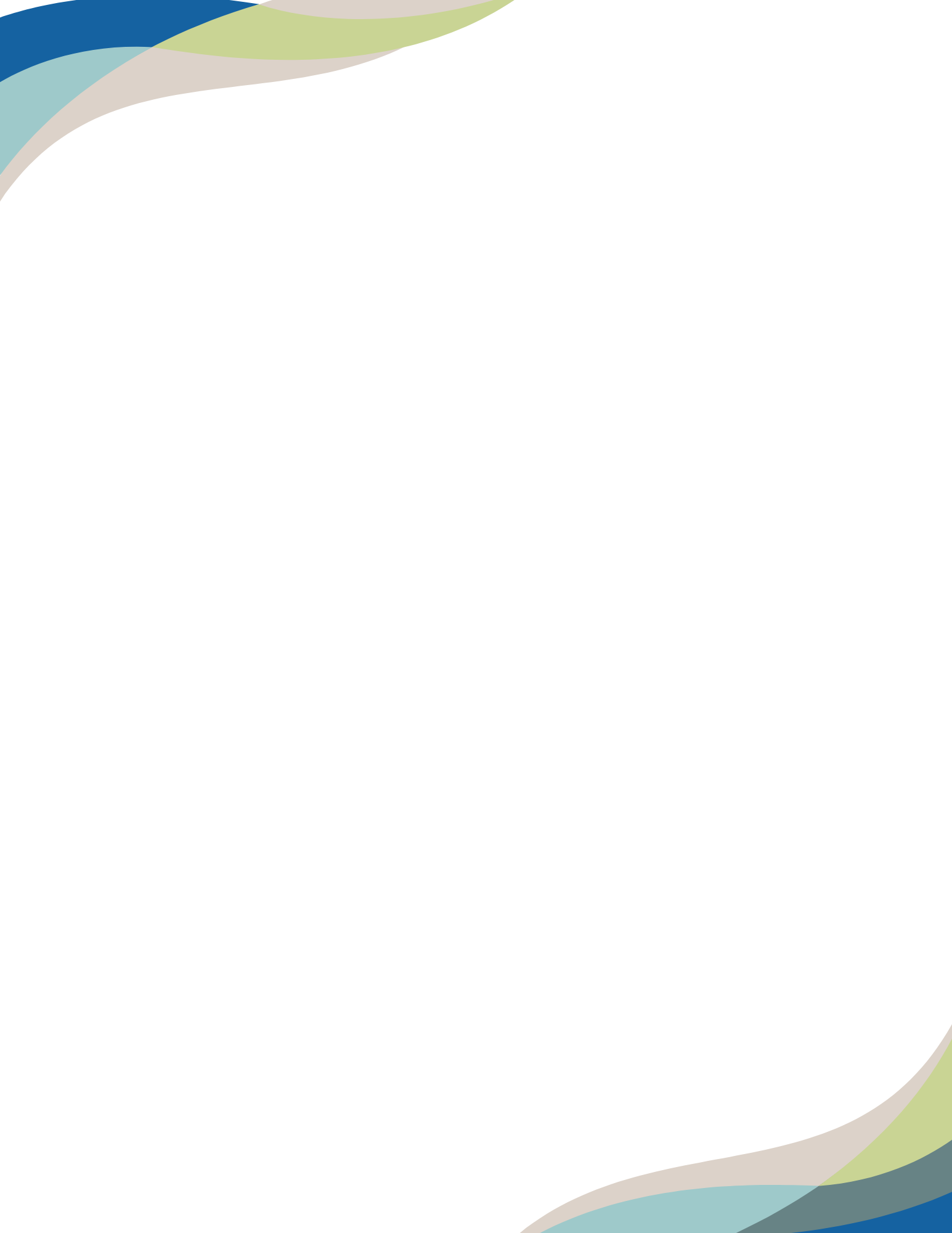 From 2019 to 2023, the likelihood of an injury due to being involved in an alcohol-related collision was higher than the likelihood of death.
In 2023, the City of San Diego, City of Oceanside, and Unincorporated Area had higher percentages of injury or death due to alcohol-involved motor vehicle collisions.
* 2023 data is preliminary and subject to revisions. Excludes property damage-only collisions.
3 Deaths and injuries among "any alcohol-involved collision" includes all events where alcohol played a role in the collision among any number of party members (ie. pedestrian, passenger, driver, bicyclist, etc.) and not just solely involving a drinking driver.
Source: Transportation Injury Mapping System (TIMS), accessed 02/2024
[Speaker Notes: Numbers breakdown for Oceanside:
2022: 0 alcohol-involved deaths, 161 injuries
2023: 10 alcohol-involved deaths, 216 injuries]
Table of Contents
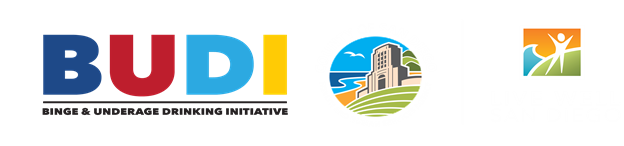 Overview & Prevalence of Alcohol-Related Disorders in the U.S., CA, and San Diego County
Community Responses: Survey Data
Alcohol-Related Motor Vehicle Collisions 
Alcohol Consumption
Emergency Department Visits & Hospitalizations
Mortality Data
Summary
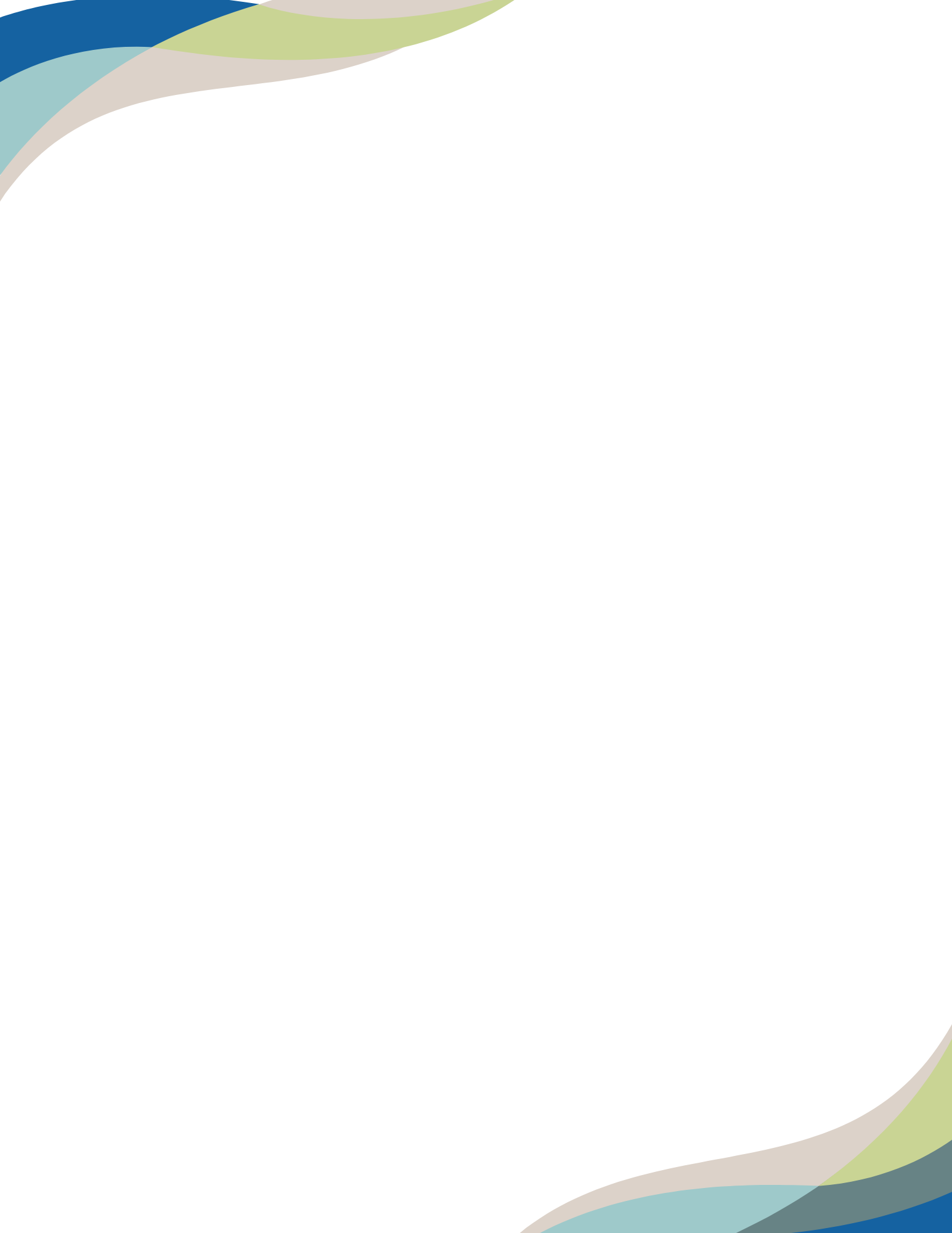 Alcohol Consumption 
by Region & Venue
Crisis Stabilization Unit (32 pt) (Placeholder)
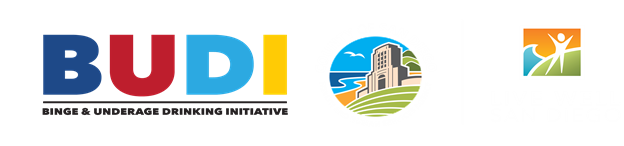 Among all San Diegans who consumed alcohol in 2023, 65% of adults reported consuming alcohol in their homes, followed by consuming alcohol at a restaurant in the past 30 days. 
Regardless of venue, residents from North Central region had reported the highest count and percentage of alcohol consumption compared to other HHSA regions. 
Note that zip codes in North Central region had the most approved on and off-sale liquor licenses compared to other regions.
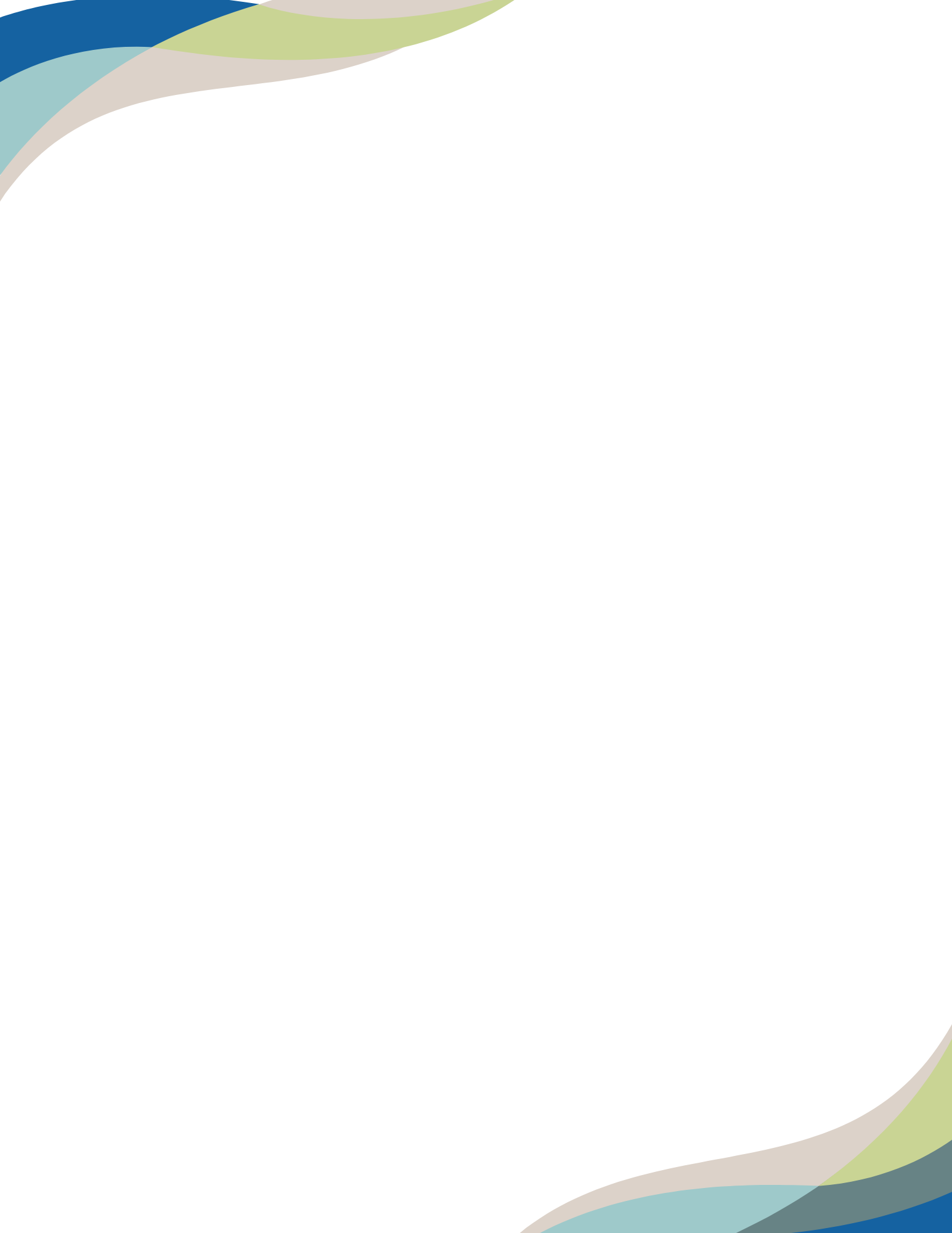 Source: ESRI Market Potential Data (MPI), Grocery and Alcoholic Beverages, 2023.
[Speaker Notes: Population Estimates, 20+ (2023)
2022	CENTRAL		377,186
2022	EAST		358,334
2022	NORTH CENTRAL	510,545
2022	NORTH COASTAL	403,196
2022	NORTH INLAND	439,674
2022	SOUTH		364,734]
Table of Contents
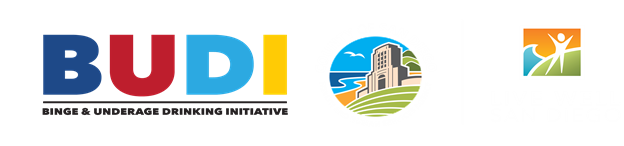 Overview & Prevalence of Alcohol-Related Disorders in the U.S., CA, and San Diego County
Community Responses: Survey Data
Alcohol-Related Motor Vehicle Collisions 
Alcohol Consumption
Emergency Department Visits & Hospitalizations
Mortality Data
Summary
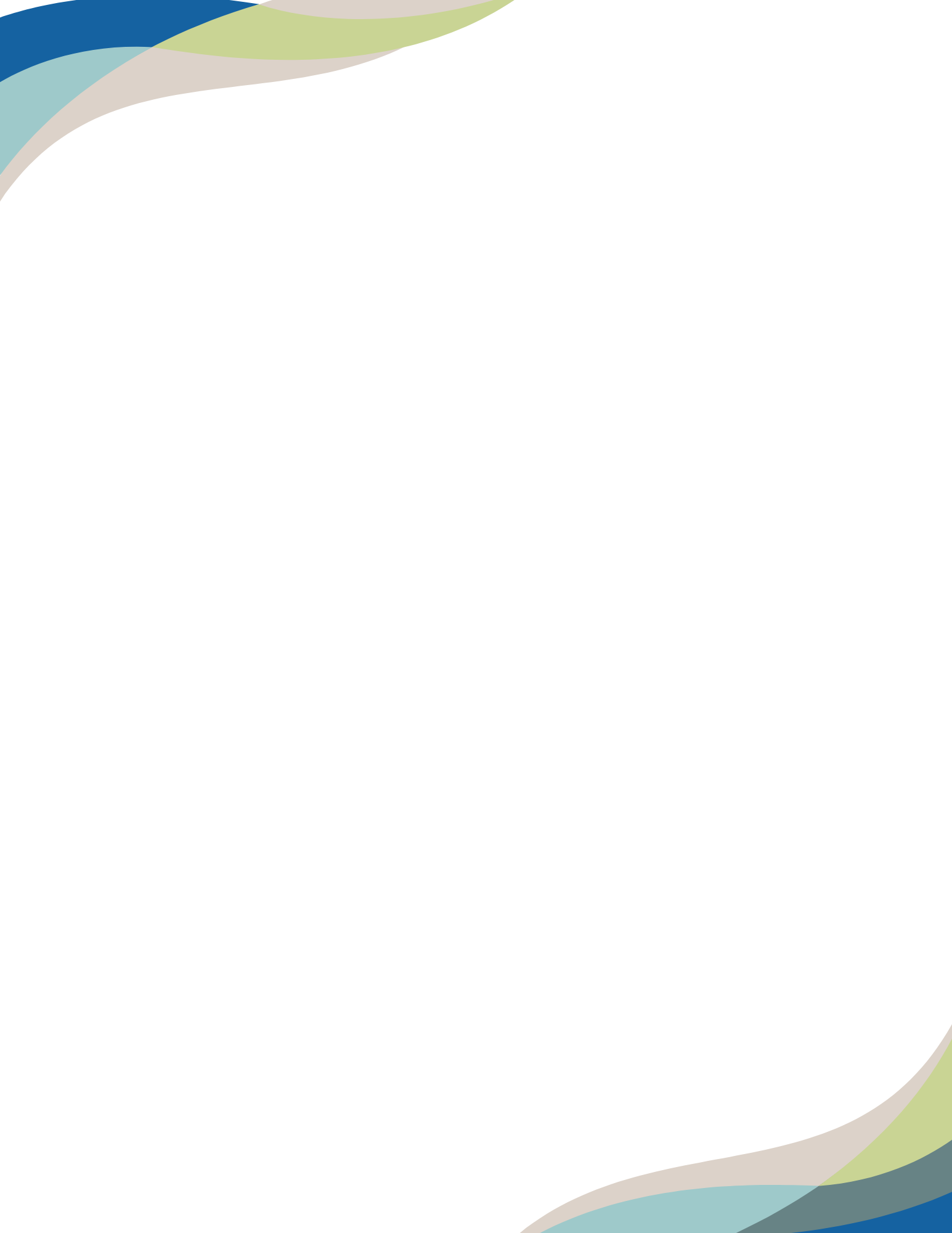 ED Discharge & Hospitalization:Alcohol Poisoning
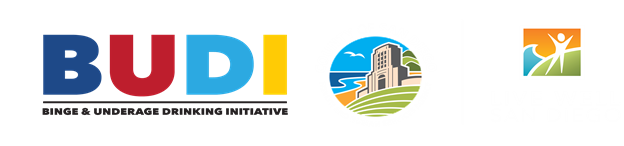 From 2018 to 2022, the rates of medical encounters (ED discharge or hospitalization) due to alcohol poisoning had decreased overall in San Diego County.
Across all 5 years, patients were more likely to be discharged from the ED for alcohol poisoning, rather than be hospitalized.
20+ year-olds had higher rates of medical encounters due to alcohol poisoning compared to underage drinkers. 
In 2022:
ED discharges due to alcohol poisoning among 20+ year-olds were 4x times higher than underage drinkers.
Hospitalizations among 20+ year-olds were higher than underage drinkers.

Note: Population data by age for years 2020 and onward will be in standardized age groupings based on SANDAG’s changes to their modeling algorithm. Due to new standard age groupings, underage and drinking age were defined as <20 and 20+ year-olds. Single age estimates are no longer available.
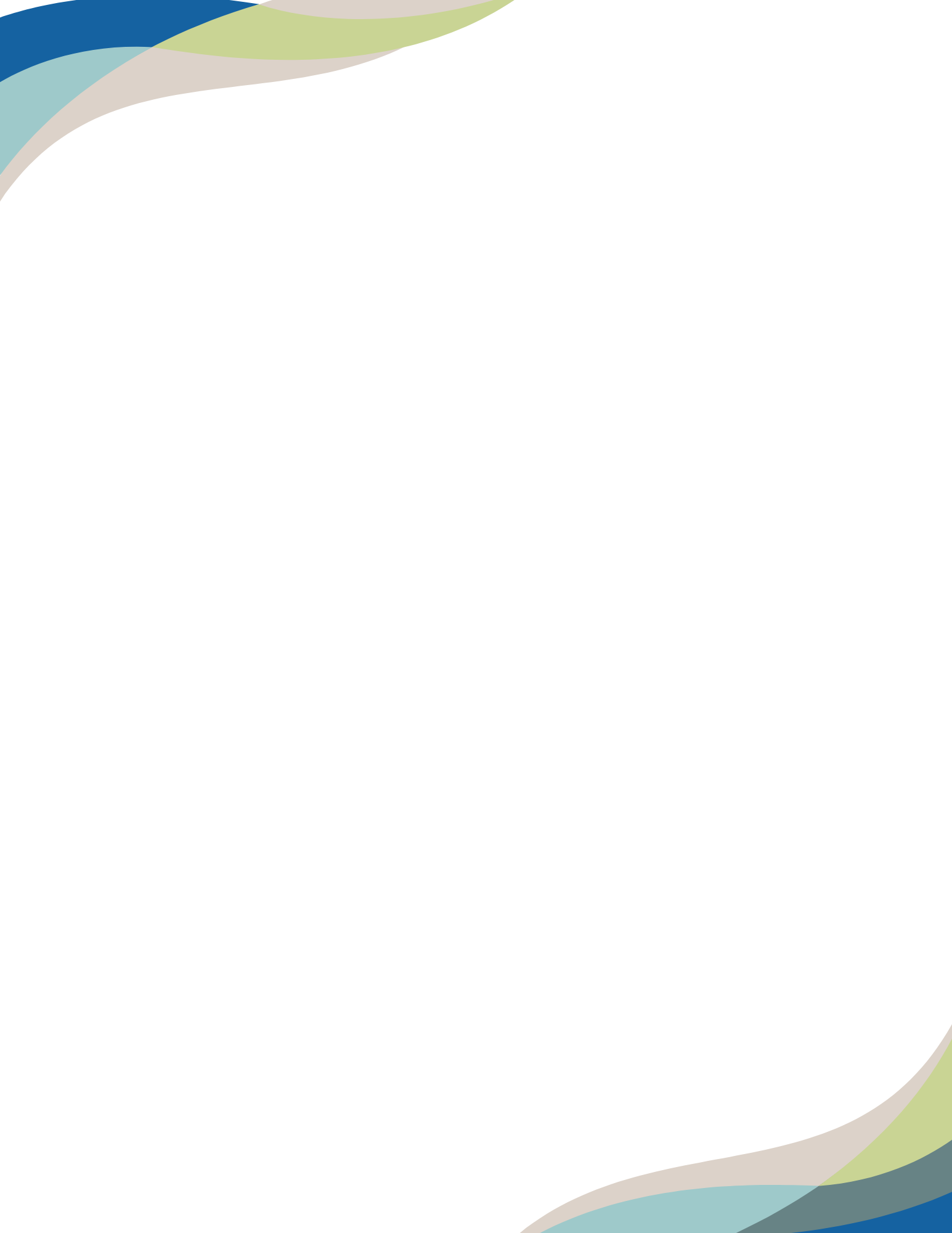 *Rates are not shown for <11 encounters. ED discharges and hospitalizations do not include fatal encounters. Rates are among San Diego County residents only.
Data includes those with any mention of alcohol poisoning or alcohol abuse or dependence within their medical record. Includes duplicate records for those with multiple visits.
Source: California Department of Public Health, California Department of Health Care Access and Information (HCAI), Patient Discharge Data & Emergency Department Data, (2018-2022).
[Speaker Notes: Note: Population data by age for years 2020 and onward will be in standardized age groupings based on SANDAG’s changes to their modeling algorithm. Due to new standard age groupings, underage and drinking age were defined as <20 and 20+ year-olds. Single age estimates are no longer available.]
ED Discharge & Hospitalization:Alcohol-Related Disorders
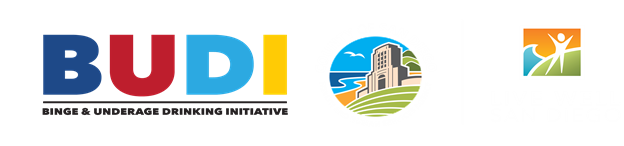 From 2018 to 2022, the rates of ED discharge due to alcohol-related disorders decreased (-5%) while hospitalizations slightly increased among 20+ year-olds (+2%).
Across all 5 years, patients were more likely to be discharged from the ED for alcohol-related disorders rather than be hospitalized.
20+ year-olds had higher rates of medical encounters due to alcohol-related disorders compared to underage drinkers. 
In 2022:
ED discharges due to alcohol-related disorders among 20+ year-olds were higher than underage drinkers.
Hospitalizations among 20+ year-olds were higher than underage drinkers.
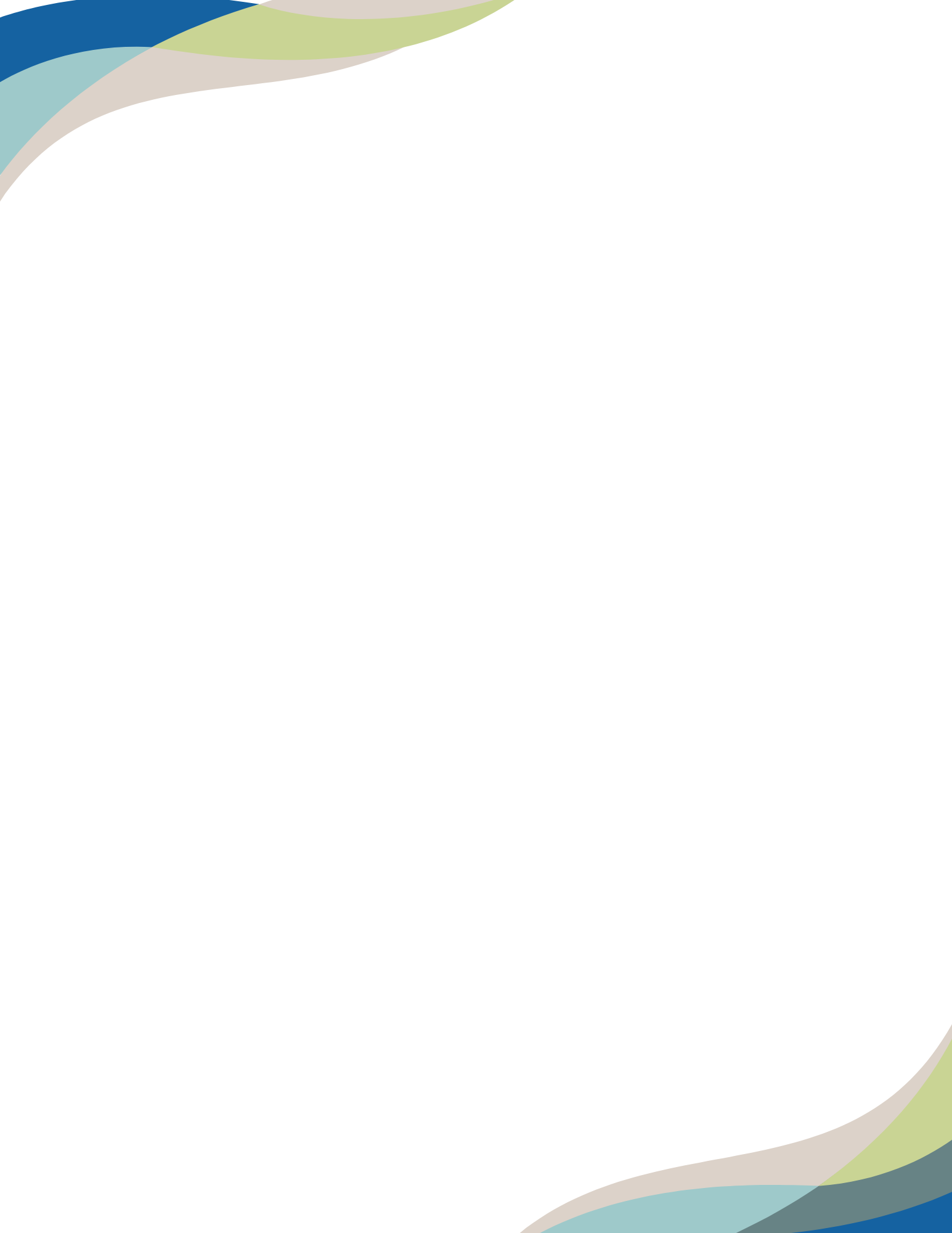 *Rates are not shown for <11 encounters.
ED discharges and hospitalizations do not include fatal encounters. Rates are among San Diego County residents only.
Data includes those with any mention of alcohol poisoning or alcohol abuse or dependence within their medical record. Includes duplicate records for those with multiple visits.
Source: California Department of Public Health, California Department of Health Care Access and Information (HCAI), Patient Discharge Data & Emergency Department Data, (2018-2022).
ED Discharge & Hospitalization:by Gender
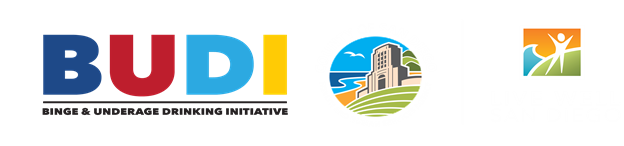 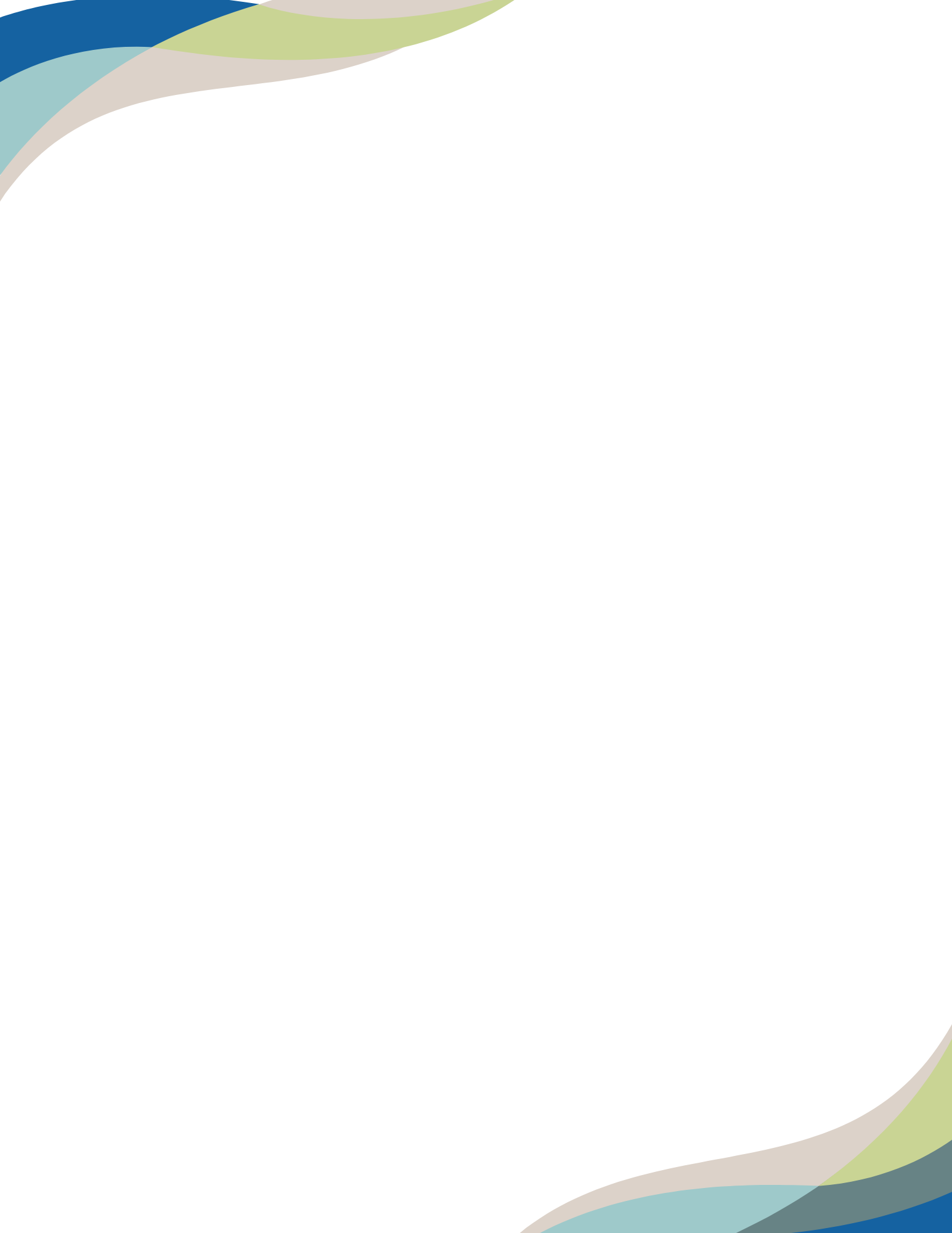 In 2022, the rates of medical encounters due to alcohol poisoning or alcohol-related disorders among underage drinkers <20 years old) were higher among females compared to males.
In contrast, among 20+ year-olds, the rate of medical encounters due to alcohol poisoning or alcohol-related disorders was higher among males.
*Rates are not shown for <11 encounters.
ED discharges and hospitalizations do not include fatal encounters. Rates are among San Diego County residents only.
Data includes those with any mention of alcohol poisoning or alcohol abuse or dependence within their medical record. Includes duplicate records for those with multiple visits.
Source: California Department of Public Health, California Department of Health Care Access and Information (HCAI), Patient Discharge Data & Emergency Department Data, (2018-2022).
ED Discharge & Hospitalization:by Age Group
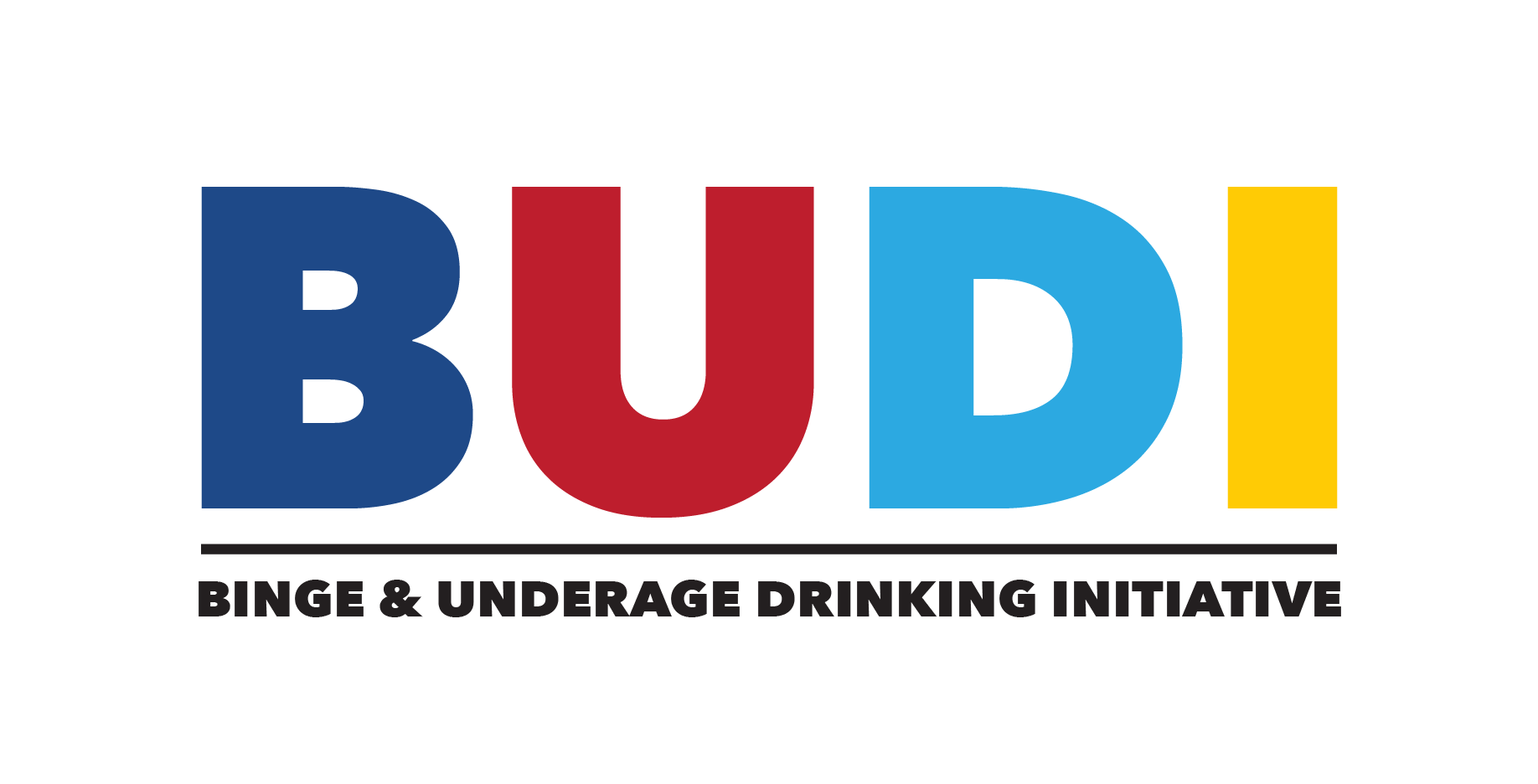 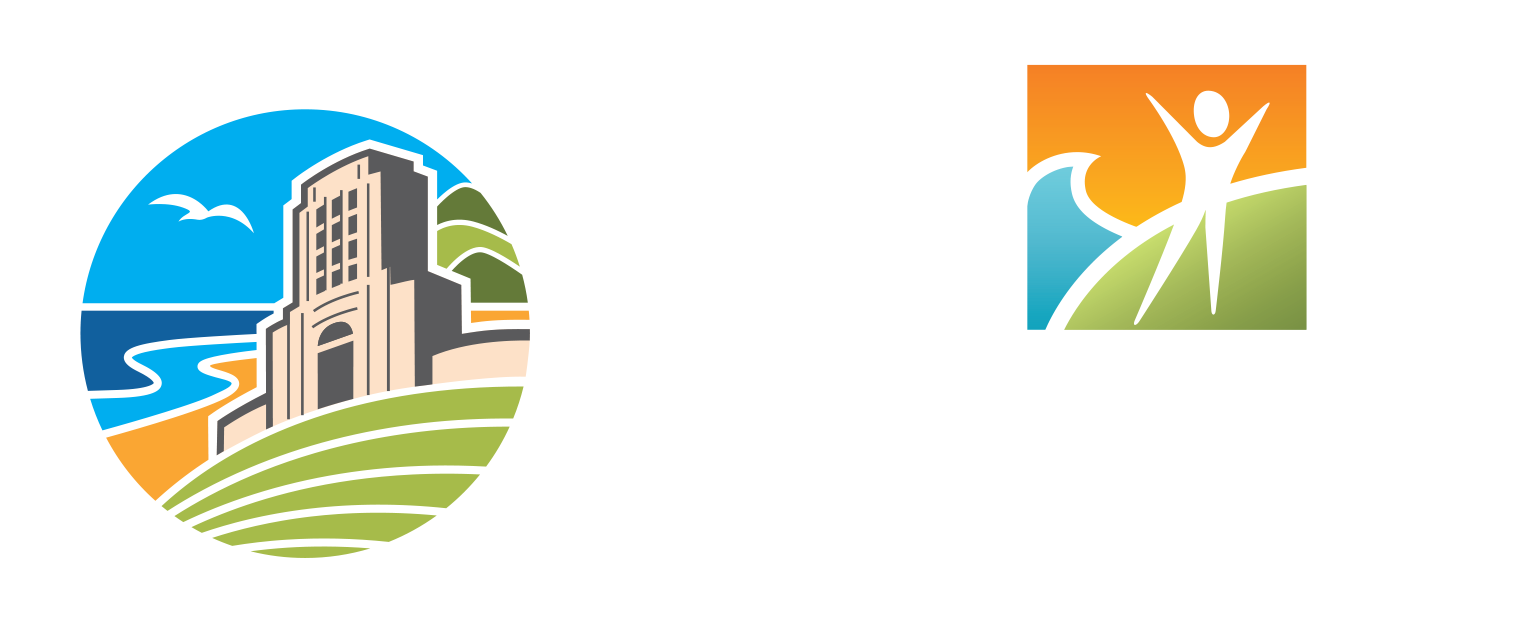 Alcohol Poisoning:
In 2022, the rate of ED discharge due to alcohol poisoning was highest among 18-24 year-olds.
The rate of hospitalization was highest among 45-64 year-olds.


Alcohol-Related Disorders:
In 2022, the rate of ED discharge due to alcohol-related disorders was highest among 25-34 year-olds and 55-64 year-olds.
The rate of hospitalization was highest among 55-64 year-olds.
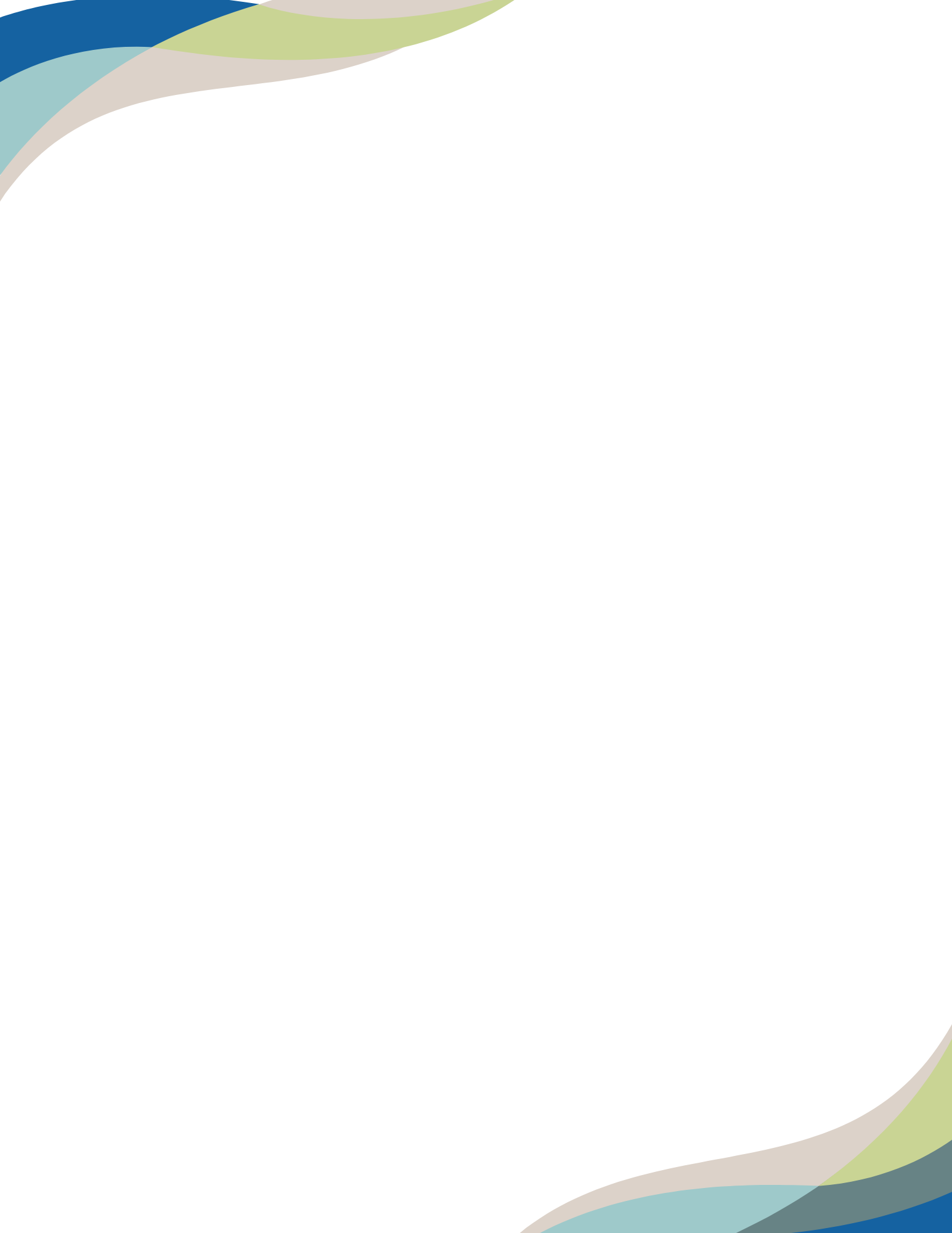 *Rates are not shown for <11 encounters.
ED discharges and hospitalizations do not include fatal encounters. Rates are among San Diego County residents only.
Data includes those with any mention of alcohol poisoning or alcohol abuse or dependence within their medical record. Includes duplicate records for those with multiple visits.
Source: California Department of Public Health, California Department of Health Care Access and Information (HCAI), Patient Discharge Data & Emergency Department Data, (2018-2022).
ED Discharge & Hospitalization:by Race/Ethnicity
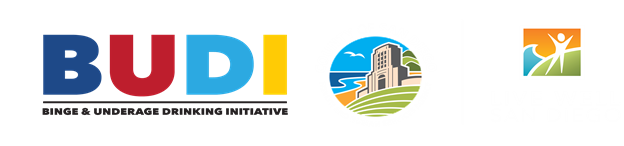 Alcohol Poisoning:
In 2022, the rate of ED discharge due to alcohol poisoning was highest among 20+ year-olds who were non-Hispanic Black and non-Hispanic White.
The rate of hospitalization was highest among 20+ year-old non-Hispanic White residents.

Alcohol-Related Disorders:
In 2022, the rate of ED discharge due to alcohol-related disorders was highest among 20+ year-olds who were non-Hispanic Black and non-Hispanic White.
The rate of hospitalization was highest among 20+ year-olds who were non-Hispanic American Indian/Alaska Native.
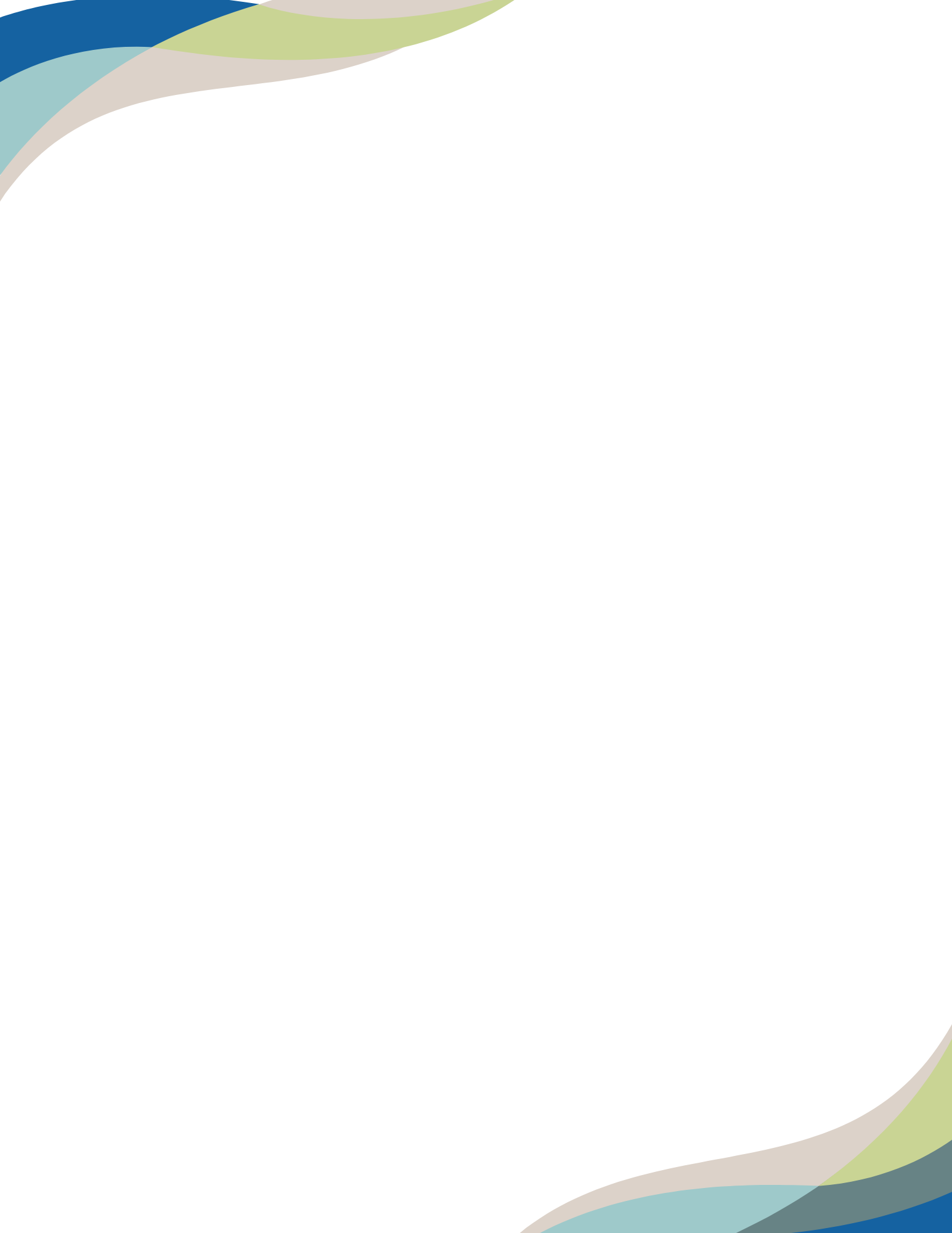 *Rates are not shown for <11 encounters.
ED discharges and hospitalizations do not include fatal encounters. Rates are among San Diego County residents only.
Data includes those with any mention of alcohol poisoning or alcohol abuse or dependence within their medical record. Includes duplicate records for those with multiple visits.
Source: California Department of Public Health, California Department of Health Care Access and Information (HCAI), Patient Discharge Data & Emergency Department Data, (2018-2022).
ED Discharge & Hospitalization:by HHSA Region
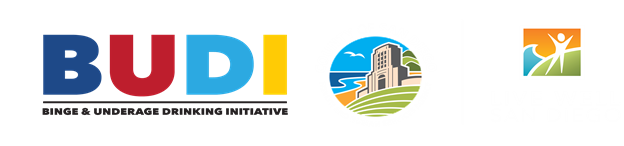 Alcohol Poisoning:
In 2022, the rate of ED discharge due to alcohol poisoning was highest among 20+ year-olds who lived in North Central and Central region
The rate of hospitalization was highest among 20+ year-olds who lived in East Region.

Alcohol-Related Disorders:
In 2022, the rate of ED discharge due to alcohol-related disorders was highest among 20+ year-olds who lived in Central Region.
The rate of hospitalization was highest among 20+ year-olds who were from East Region.
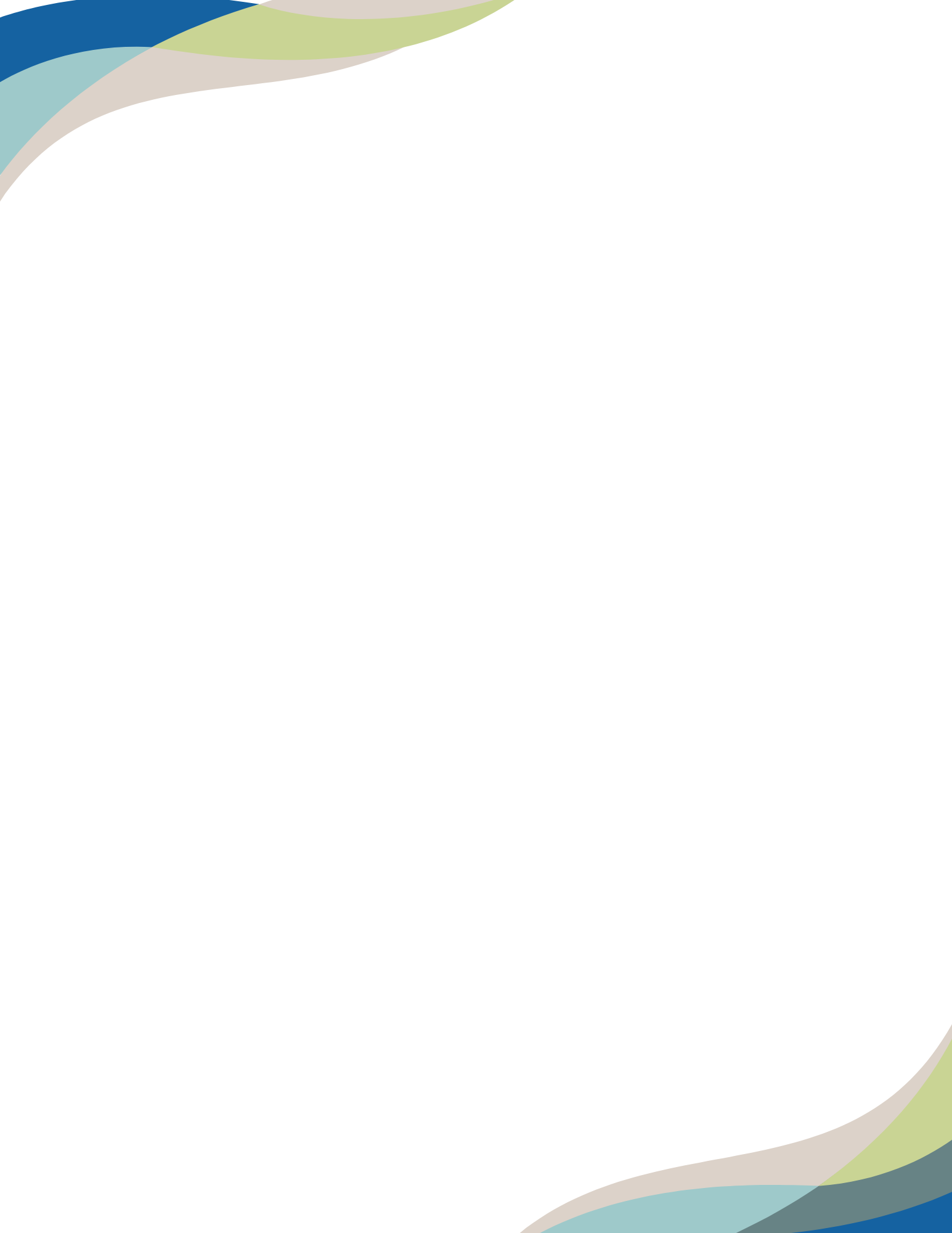 *Rates are not shown for <11 encounters.
ED discharges and hospitalizations do not include fatal encounters. Rates are among San Diego County residents only.
Data includes those with any mention of alcohol poisoning or alcohol abuse or dependence within their medical record. Includes duplicate records for those with multiple visits.
Source: California Department of Public Health, California Department of Health Care Access and Information (HCAI), Patient Discharge Data & Emergency Department Data, (2018-2022).
ED Discharge & Hospitalization:Comorbidities
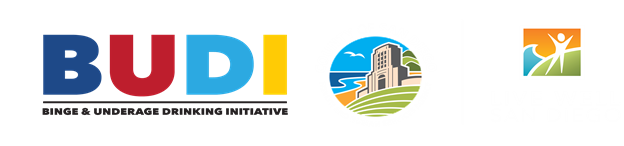 Alcohol Poisoning:
In 2022, a majority of those who were discharged from the emergency department or inpatient care/hospitalization with any mention of alcohol-related poisoning were admitted with the principal diagnoses of:
Toxic effects of ethanol
Head injury
Poisoning by benzodiazepines

Alcohol-Related Disorders:
In 2022, a majority of those who were discharged from the emergency department with any mention of alcohol-related disorders were admitted with the principal diagnoses of:
Alcohol abuse
Alcohol dependence
Suicidal ideations
Inpatient care/hospitalization:
Alcohol dependence
Sepsis
Major depressive disorder
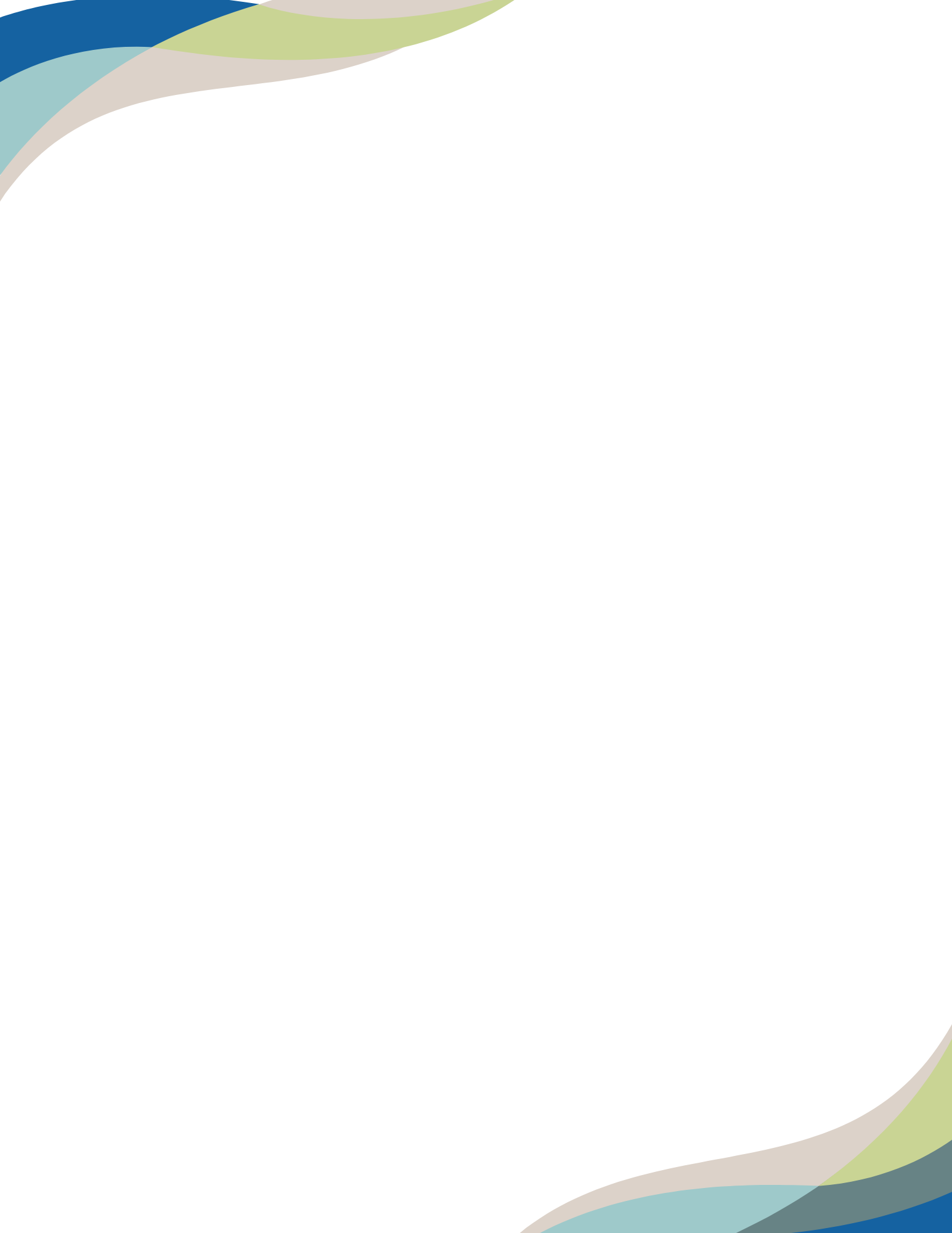 Data includes those with any mention of alcohol poisoning or alcohol abuse or dependence within their medical record. Includes duplicate records for those with multiple visits.
Source: California Department of Public Health, California Department of Health Care Access and Information (HCAI), Patient Discharge Data & Emergency Department Data, (2022).
[Speaker Notes: Roofies or ‘sedatives’ are ranked:
ED ARD: 322
AD AOD: None
Hosp ARD: 54
Hosp AOD: None]
Table of Contents
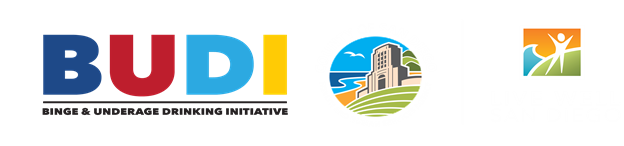 Overview & Prevalence of Alcohol-Related Disorders in the U.S., CA, and San Diego County
Community Responses: Survey Data
Alcohol-Related Motor Vehicle Collisions 
Alcohol Consumption
Emergency Department Visits & Hospitalizations
Mortality Data
Summary
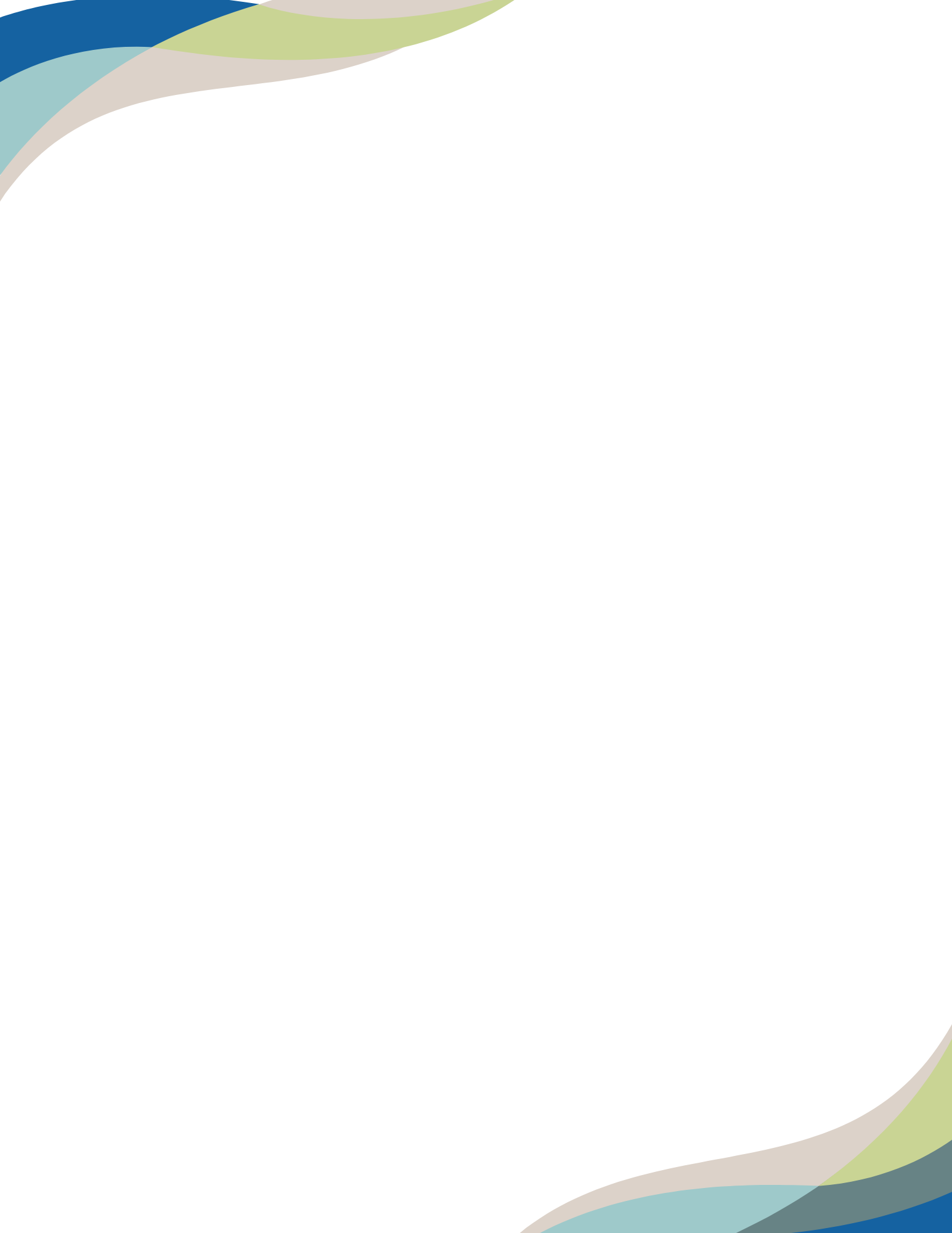 National, State and Local Prevalence:
Alcohol-Related Deaths
Crisis Stabilization Unit (32 pt) (Placeholder)
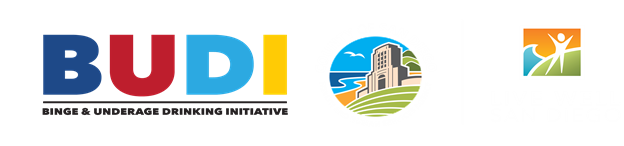 From 2019 to 2023, the rates of death due to alcohol poisoning increased in San Diego County, but decreased nation and state-wide.
The rate of death due to alcohol-related disorders has increased nationally, statewide and county-wide.
However, most recently from 2022 to 2023, the death rates have been stabilizing in San Diego County.
In 2023, the rates of death due to alcohol poisoning and alcohol-related disorders in San Diego County were higher than the national and state rate.
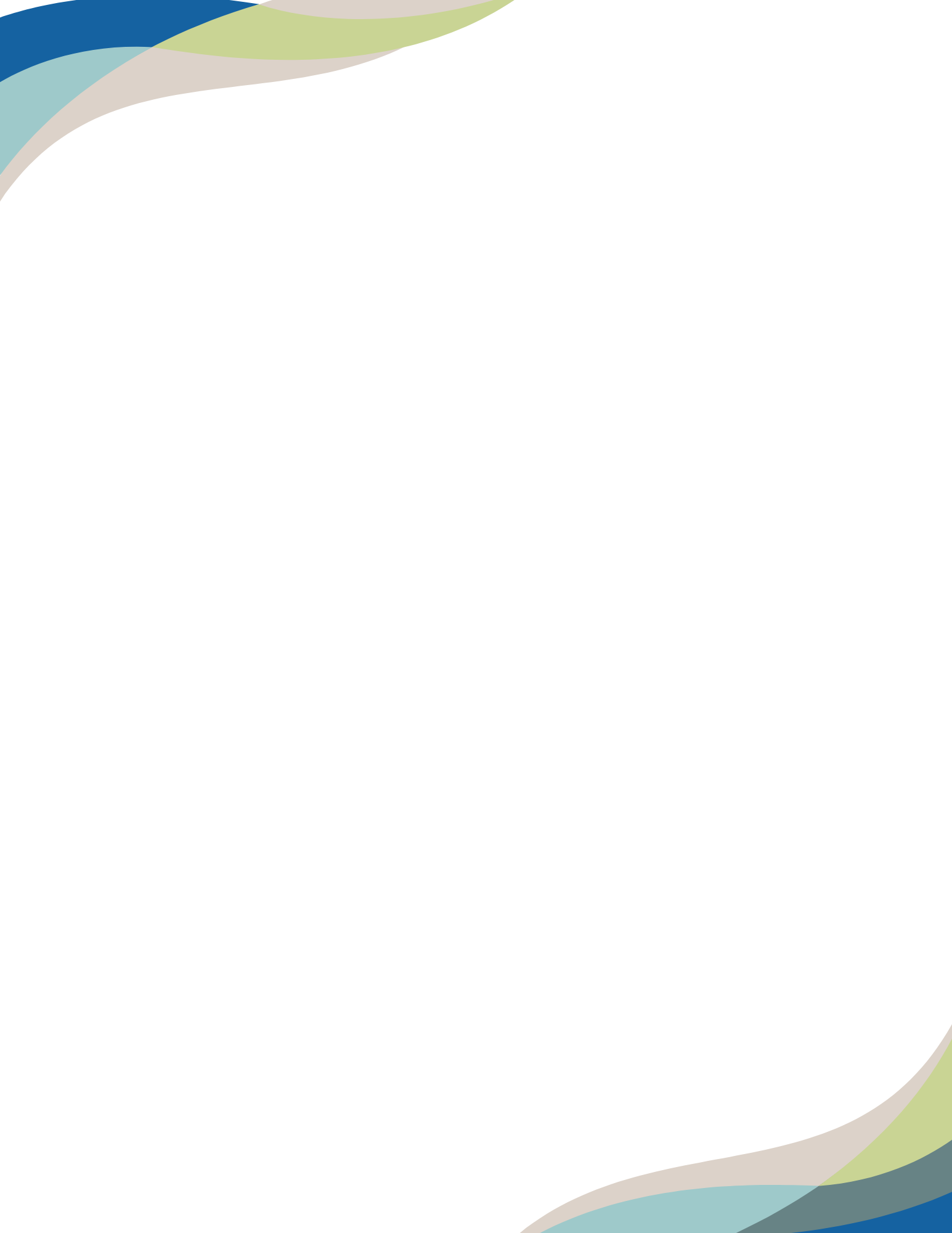 Disclaimer: Previous ICD-10 group was based on a more general definition including F10 (MBD due to alcohol use) now it is much more restrictive to the poisoning grouping under CDC and CDPH guidance as of 2025.
Note: The COVID-19 pandemic was associated with increases in all-cause mortality. COVID-19 deaths have affected the patterns of mortality including those of alcohol-related deaths.
Sources: Suggested Citation: Centers for Disease Control and Prevention, National Center for Health Statistics. National Vital Statistics System, Mortality 2018-2023 on CDC WONDER Online Database, released in 2024. Data are from the Multiple Cause of Death Files, 2018-2023, as compiled from data provided by the 57 vital statistics jurisdictions through the Vital Statistics Cooperative Program. Accessed at http://wonder.cdc.gov/ucd-icd10-expanded.html on Feb 12, 2025 6:28:53 PM
Deaths: Alcohol poisoning
Crisis Stabilization Unit (32 pt) (Placeholder)
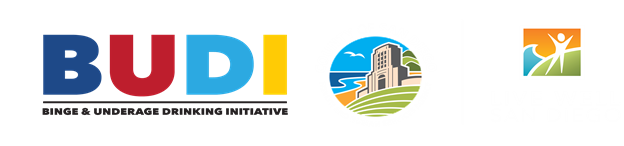 From 2019 to 2023, the rate of poisoning deaths involving alcohol and other drugs had increased by 153% , while the rate of death due to alcohol poisoning alone increased by 77%.

Across all 5 years, the rate of poisoning death due to alcohol and other drugs was higher than the rate of death due to alcohol alone.
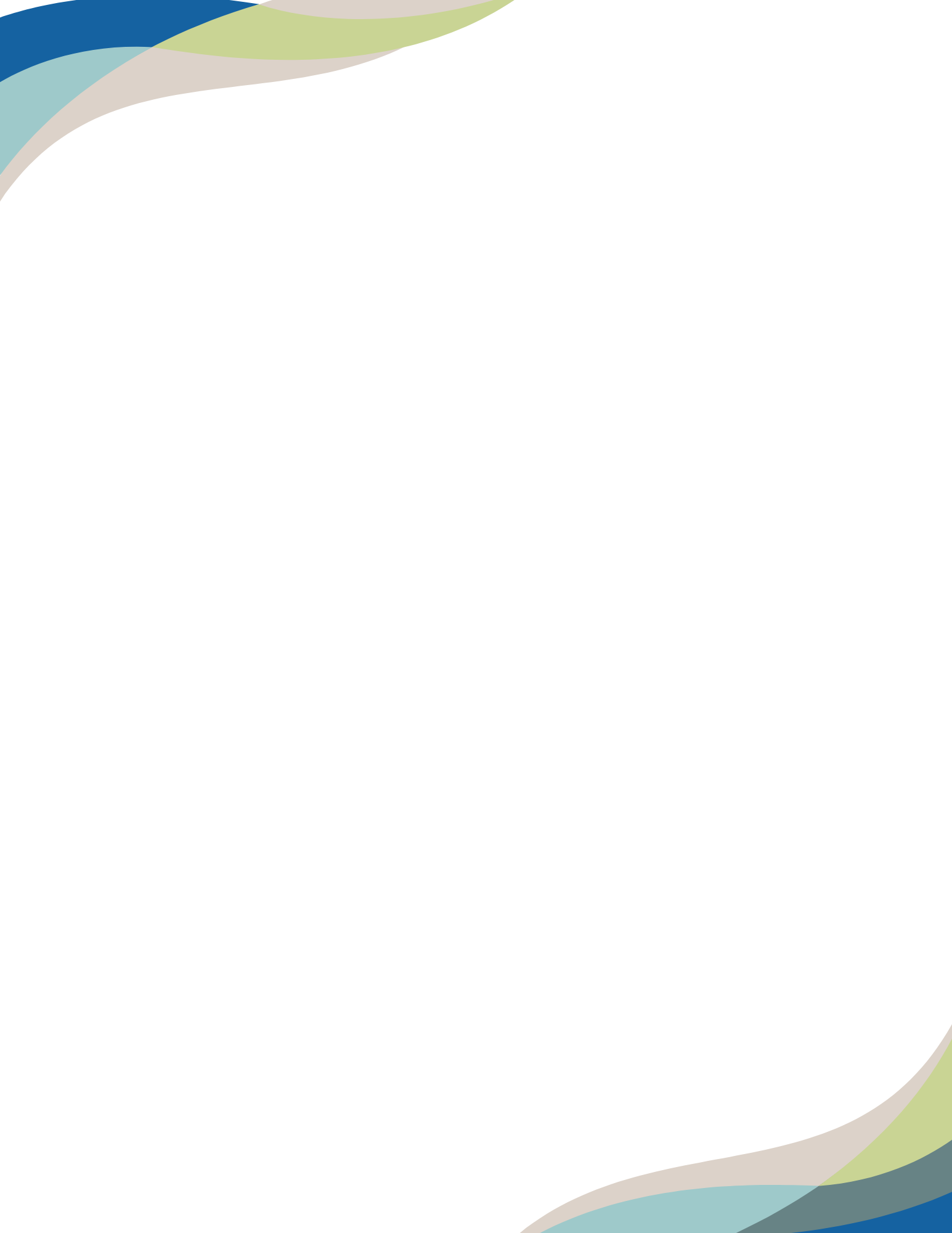 Note: The COVID-19 pandemic was associated with increases in all-cause mortality. COVID-19 deaths have affected the patterns of mortality including those of alcohol-related deaths.
Data includes those with a closed death record where the cause of death was due to alcohol or drug poisoning/intoxication. Does not include out of county residents who had died in San Diego County limits.
Source: County of San Diego, Department of the Medical Examiner, Death Records (2019-2023).
Deaths:
Alcohol poisoning by Underage Drinkers
Crisis Stabilization Unit (32 pt) (Placeholder)
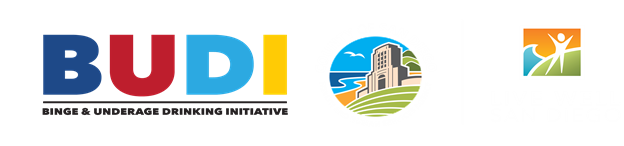 From 2019 to 2023, the rate of death due to alcohol poisoning deaths was higher among 20+ year-olds compared to <20 year-olds.

20+ year-olds had an increase in alcohol poisoning deaths in the past 5 years, while the rates were suppressed for <20 year-olds (<11 deaths).
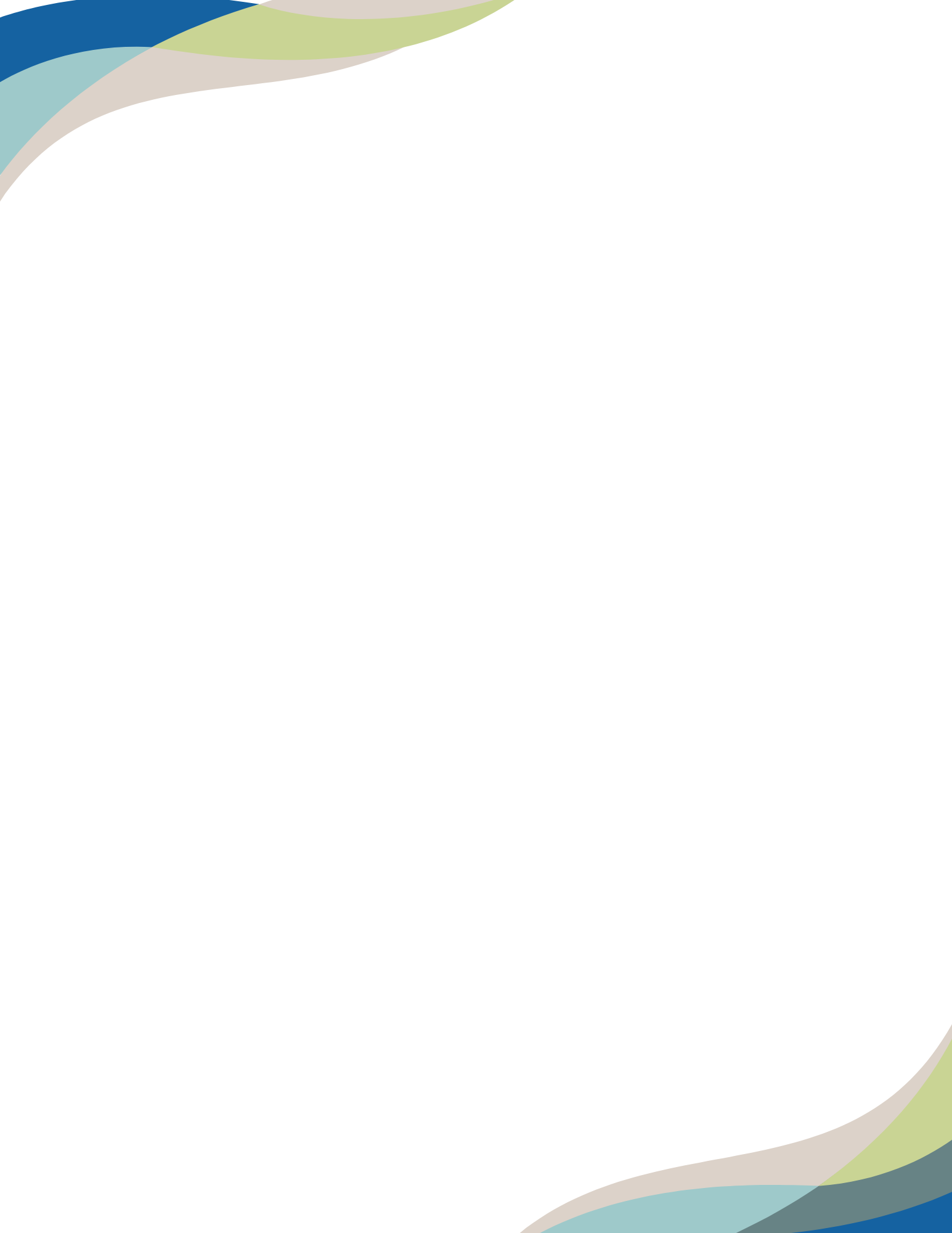 Note: The COVID-19 pandemic was associated with increases in all-cause mortality. COVID-19 deaths have affected the patterns of mortality including those of alcohol-related deaths.
Data includes those with a closed death record where the cause of death was due to alcohol or drug poisoning/intoxication. Does not include out of county residents who had died in San Diego County limits.
Source: County of San Diego, Department of the Medical Examiner, Death Records (2019-2023).
Deaths: Alcohol poisoning 
by Gender
Crisis Stabilization Unit (32 pt) (Placeholder)
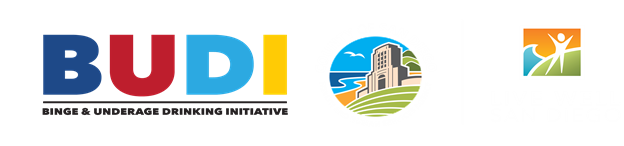 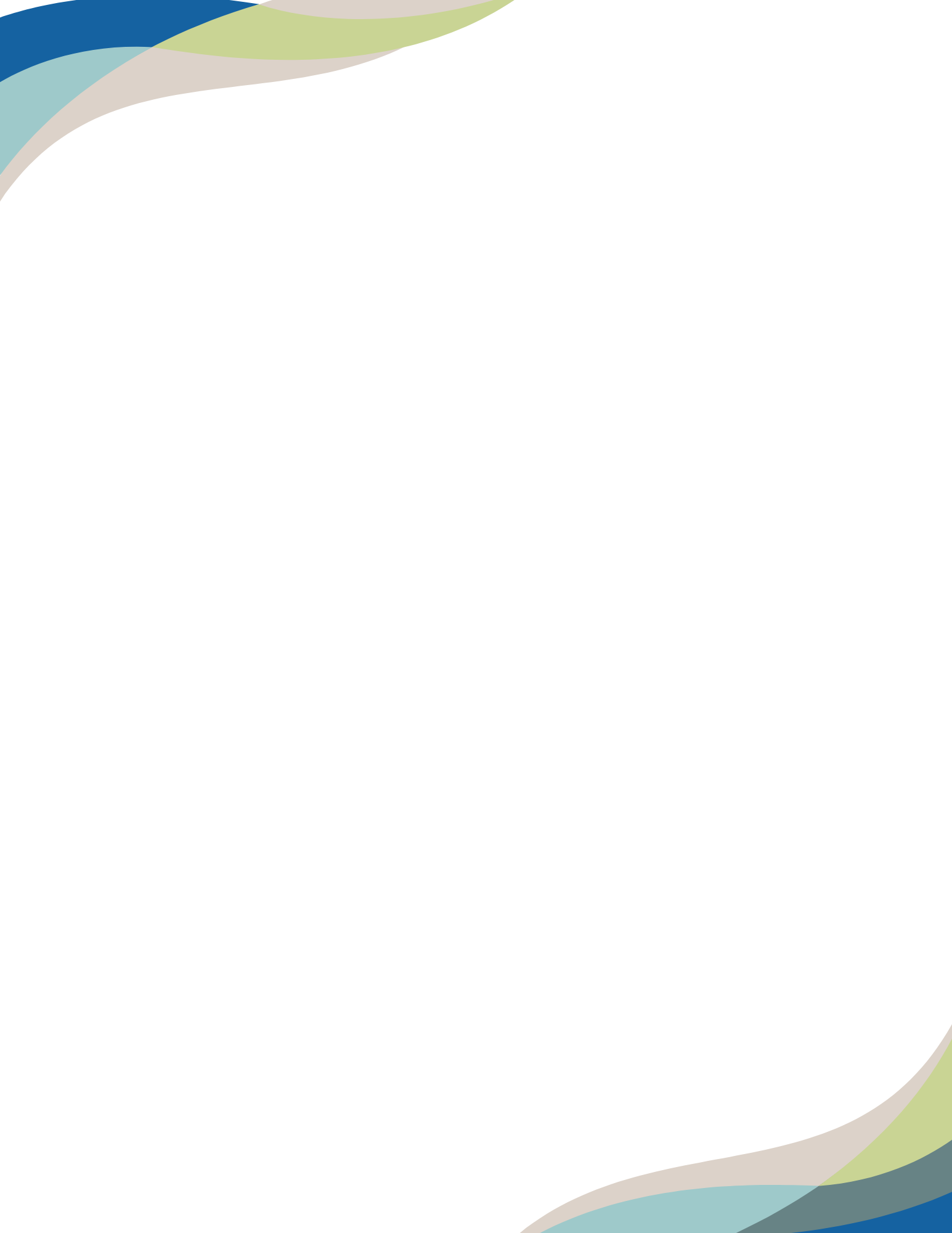 In 2023, males had higher rates of alcohol-related deaths compared to females in 2023. 
The rate of death due to alcohol and other drugs among males was 1.6 times higher than the county 
The rate of death due to alcohol only among males was 1.4 times higher than the county
Data includes those with a closed death record where the cause of death was due to alcohol or drug poisoning/intoxication. Does not include out of county residents who had died in San Diego County limits.
Source: County of San Diego, Department of the Medical Examiner, Death Records (2019-2023).
Deaths: Alcohol poisoning 
by Age Group
Crisis Stabilization Unit (32 pt) (Placeholder)
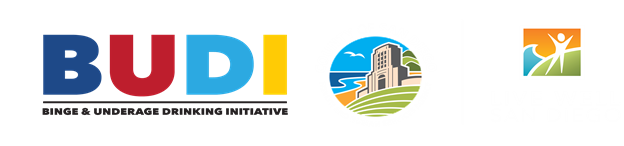 *
*
*
*
*
*
*
*
*
*
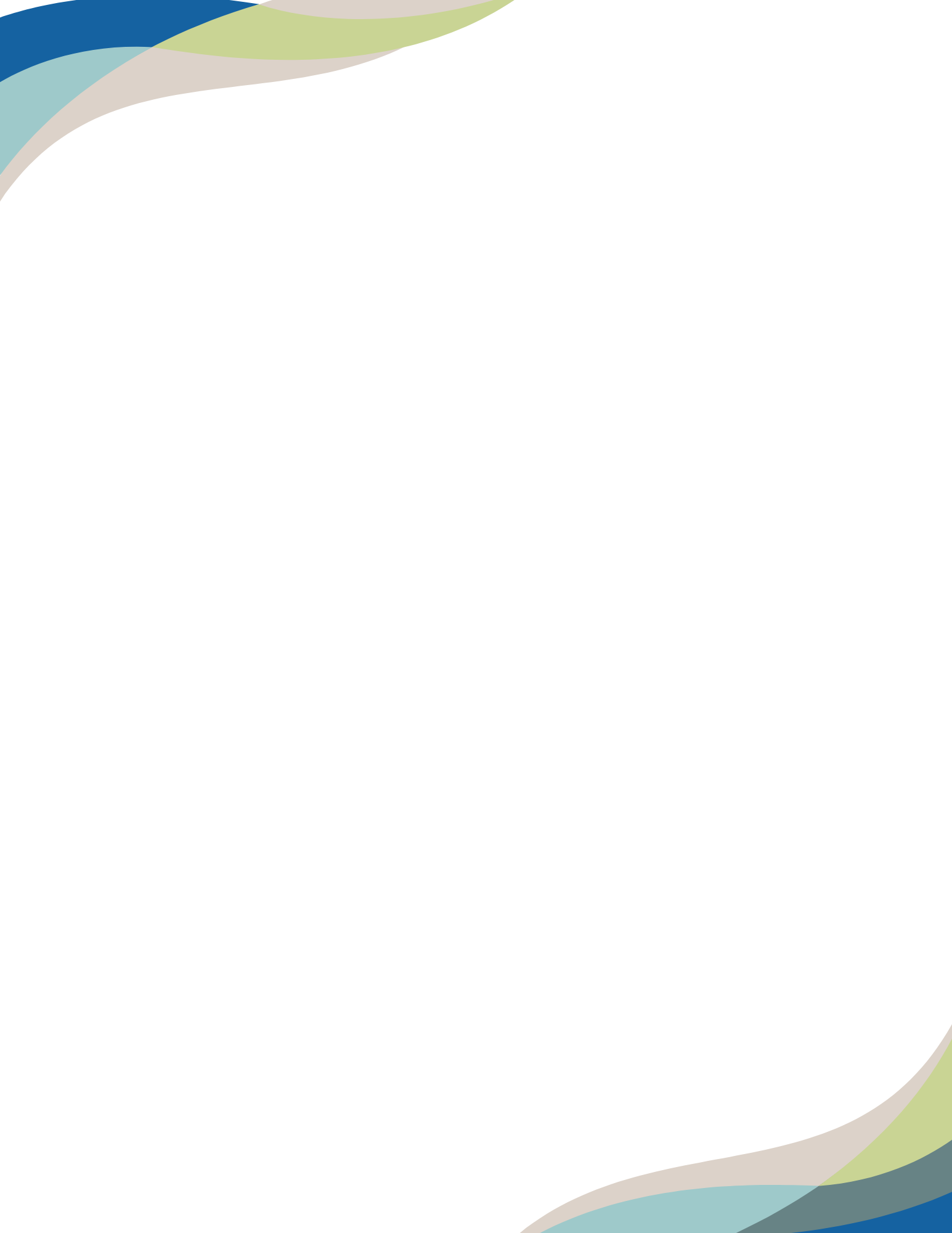 In 2023, 55-64 year-olds had higher rates of alcohol and drug poisoning deaths compared to all other age groups in 2023.
The rate of death due to alcohol and other drugs among 55-64 year-olds was 2.4 times higher than the county 
65+ year-olds had higher rates of death due to alcohol only, which was nearly 2 times higher than the county rate
*Rates are suppressed for <11 deaths
Data includes those with a closed death record where the cause of death was due to alcohol or drug poisoning/intoxication. Does not include out of county residents who had died in San Diego County limits.
Source: County of San Diego, Department of the Medical Examiner, Death Records (2019-2023).
Deaths: Alcohol poisoning 
by Race/Ethnicity and HHSA Region
Crisis Stabilization Unit (32 pt) (Placeholder)
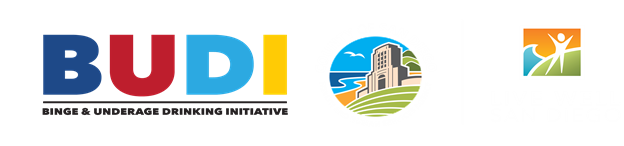 *
*
*
*
*
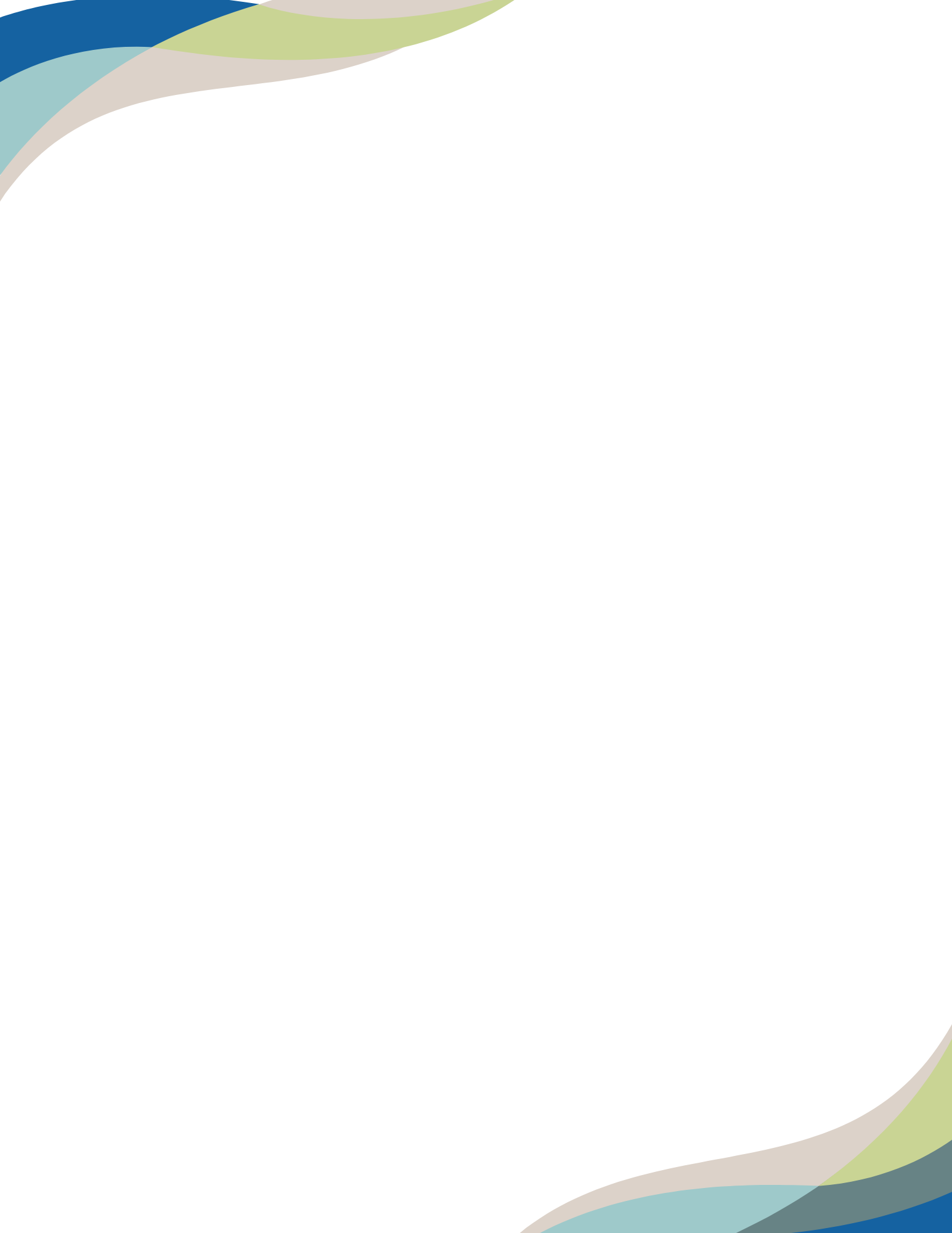 In 2023, the rate of death due to poisoning of alcohol only was highest among non-Hispanic White residents.
Additionally, the rate of death due to poisoning of alcohol and other drugs was highest among non-Hispanic Black residents.
*Rates are suppressed for <11 deaths
Data includes those with a closed death record where the cause of death was due to alcohol or drug poisoning/intoxication. Does not include out of county residents who had died in San Diego County limits.
Source: County of San Diego, Department of the Medical Examiner, Death Records (2023).
Deaths: Alcohol Poisoning 
by Race/Ethnicity and HHSA Region
Crisis Stabilization Unit (32 pt) (Placeholder)
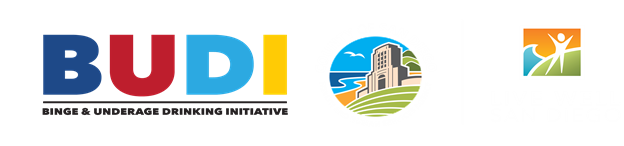 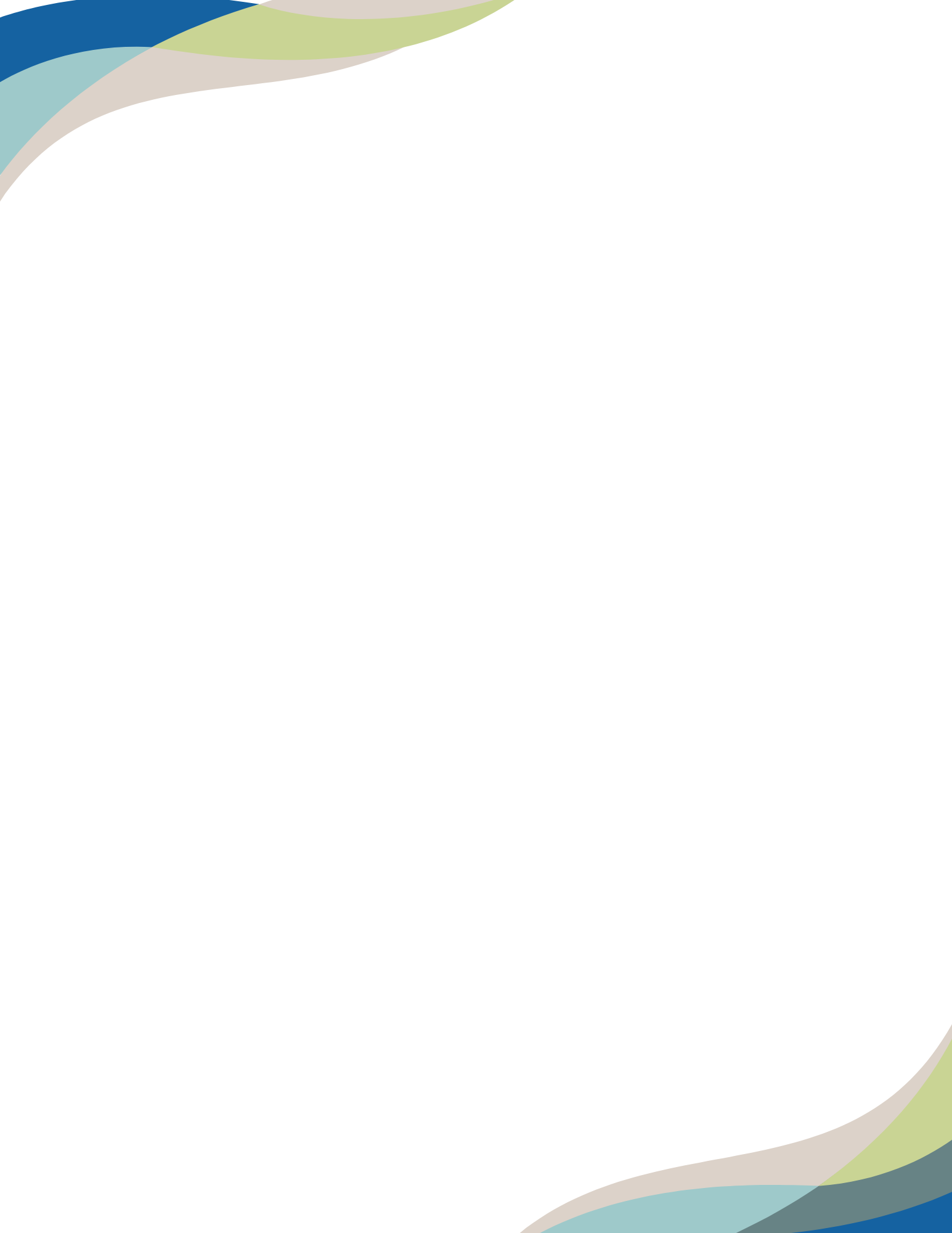 In 2023, Central Region residents had the highest rate of death due to alcohol and other drugs compared to all other regions.
*Rates are suppressed for <11 deaths
Data includes those with a closed death record where the cause of death was due to alcohol or drug poisoning/intoxication. Does not include out of county residents who had died in San Diego County limits.
Source: County of San Diego, Department of the Medical Examiner, Death Records (2023).
Table of Contents
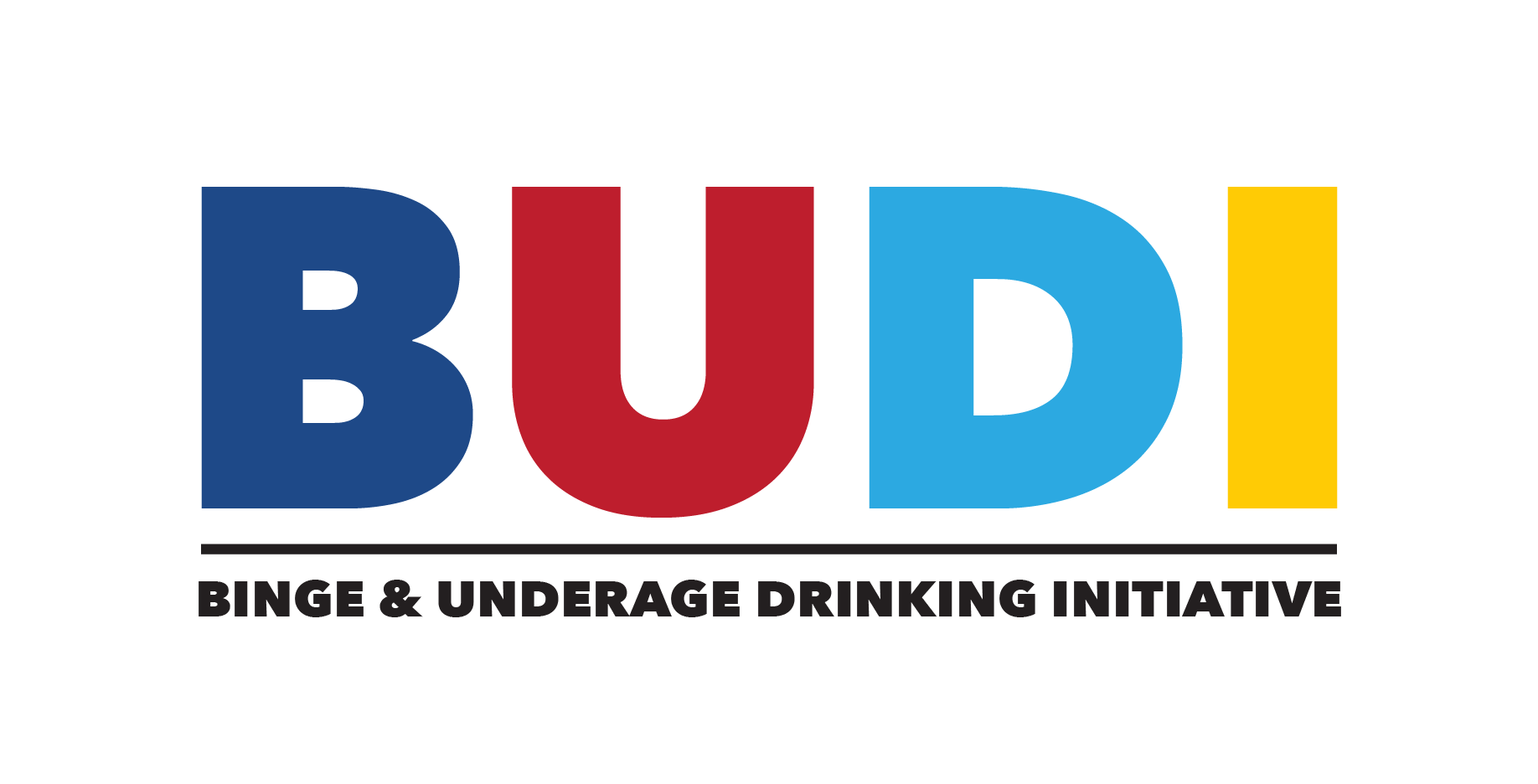 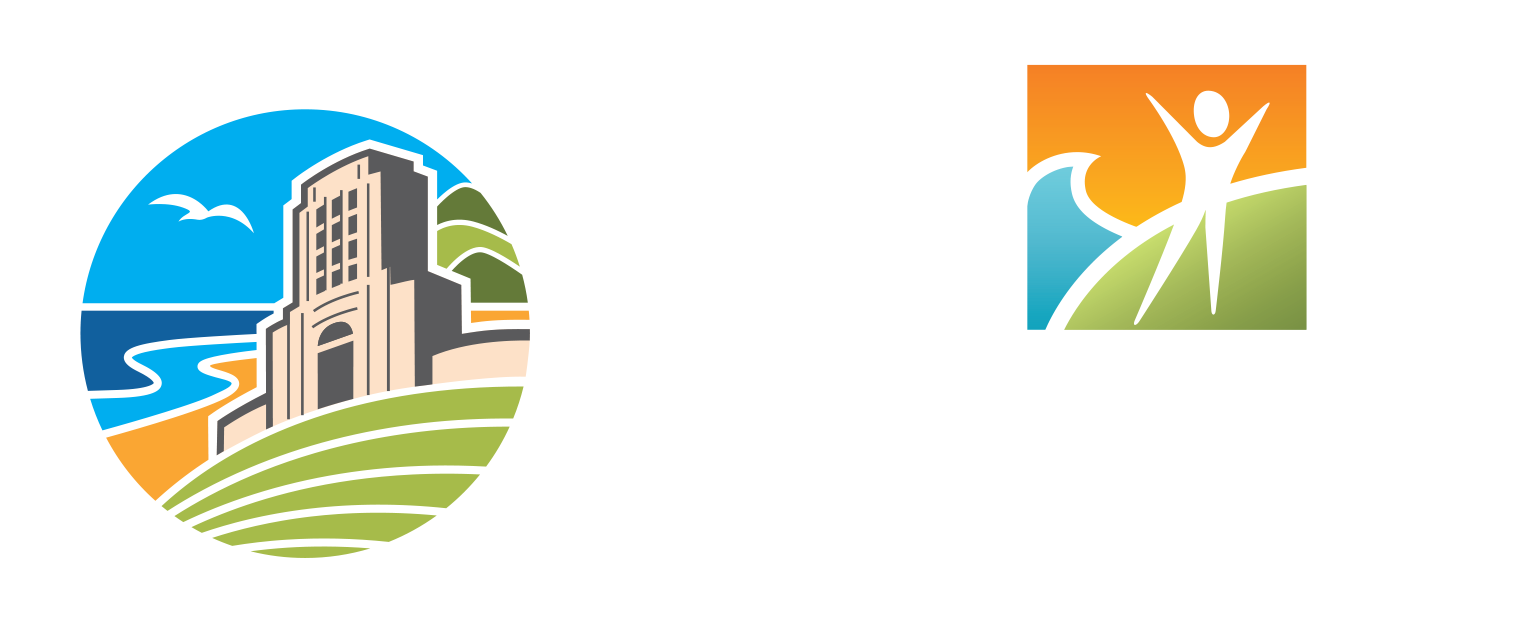 Overview & Prevalence of Alcohol-Related Disorders in the U.S., CA, and San Diego County
Community Responses: Survey Data
Alcohol-Related Motor Vehicle Collisions 
Alcohol Consumption
Emergency Department Visits & Hospitalizations
Mortality Data
Summary
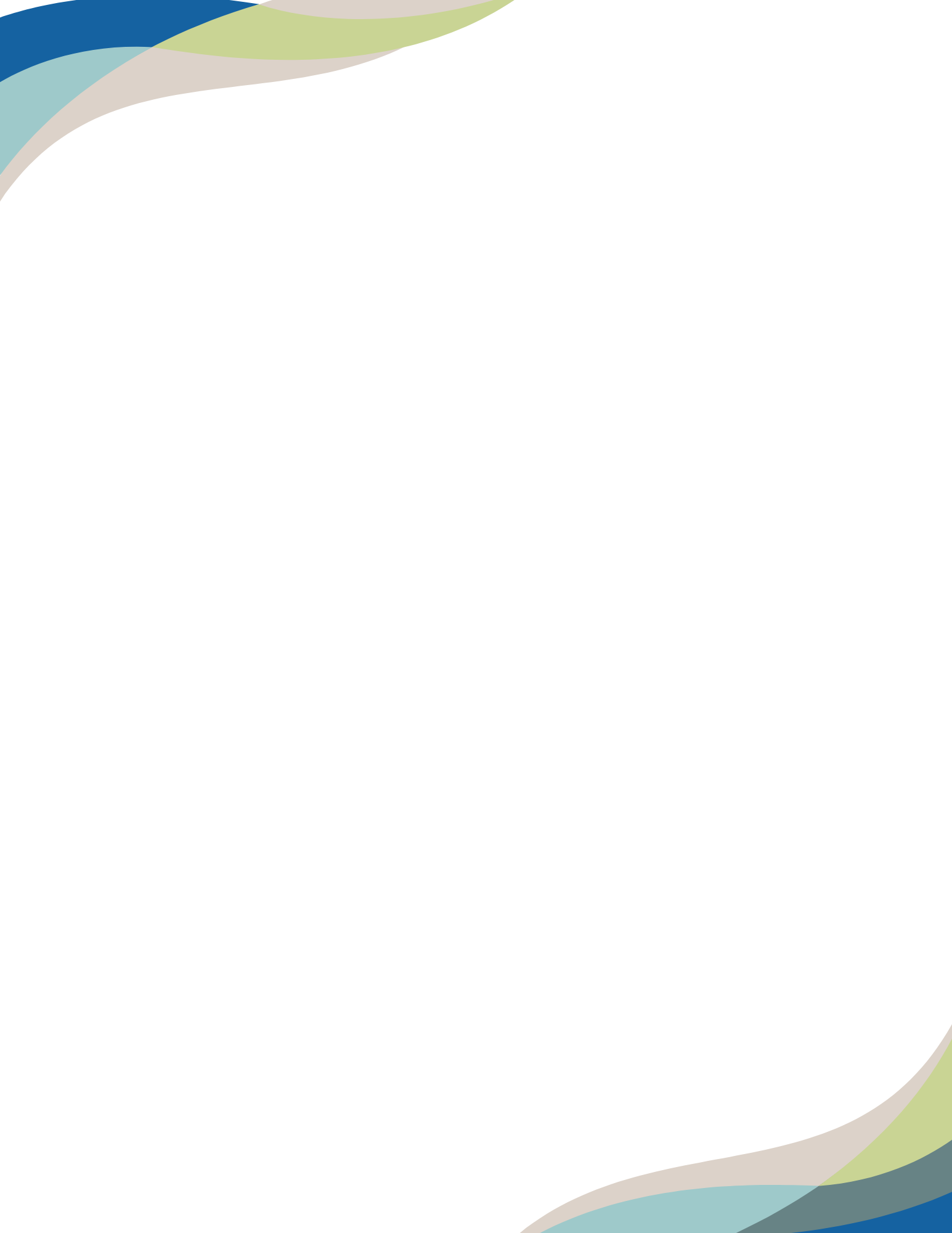 Summary: 
Alcohol Consumption Behaviors
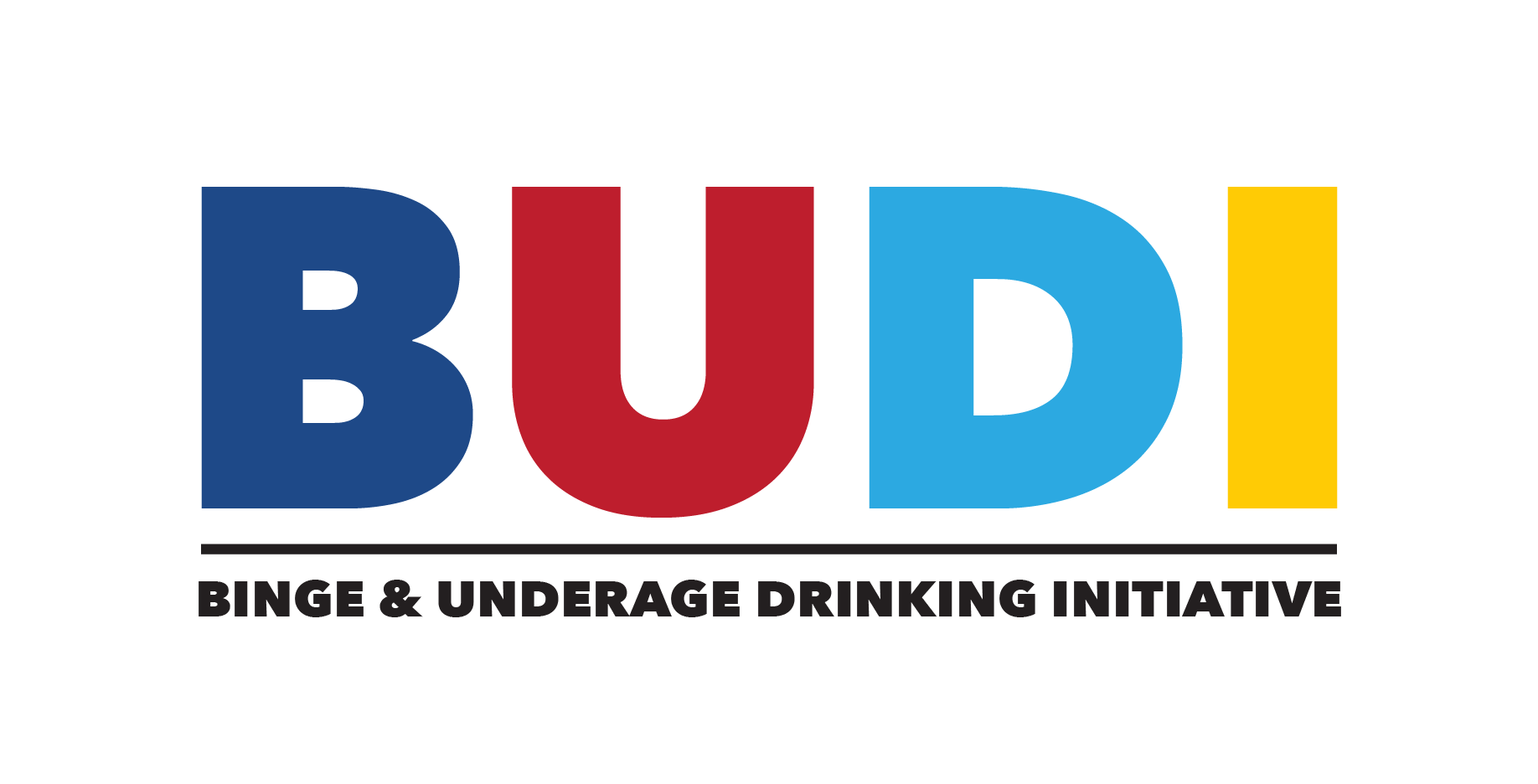 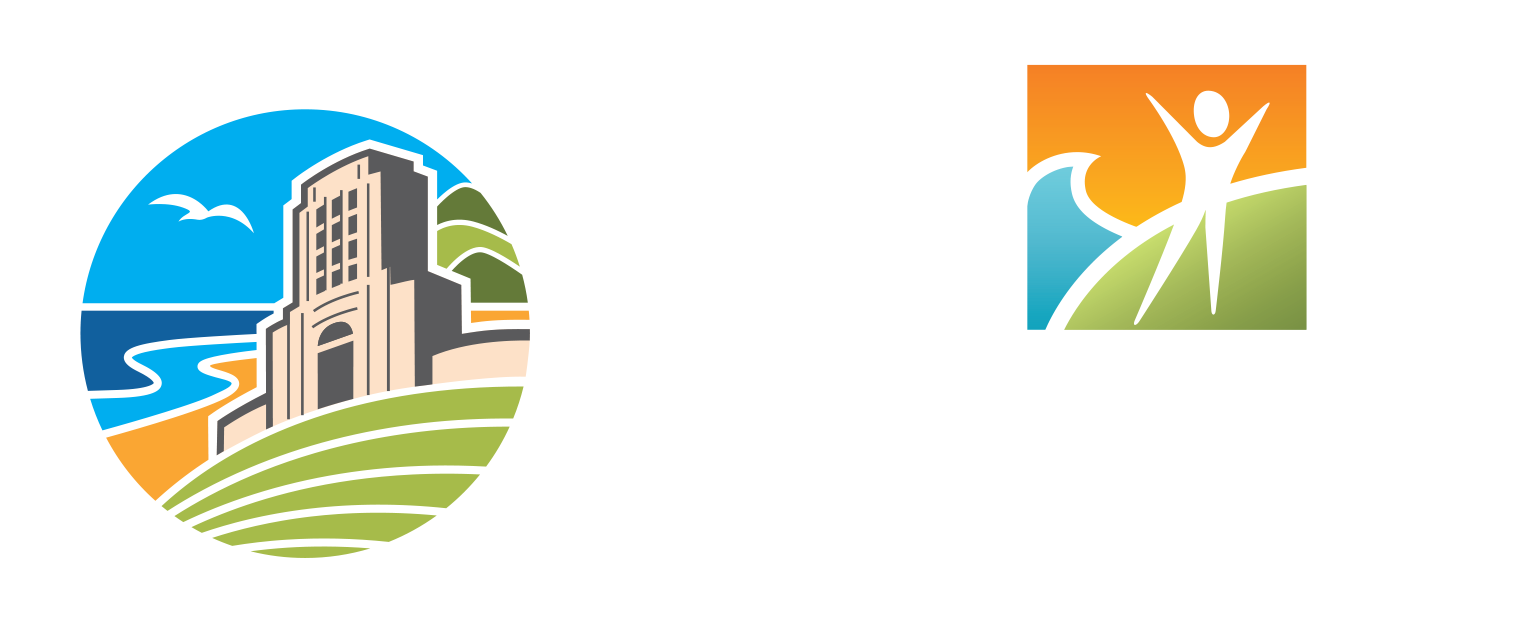 In San Diego County, the percent of adults who reported binge drinking in the past month (20%) was higher than the state level (18%) (California). 
According to the CA Health Interview Survey (2019-2023):
The percent of teens who have ever drank alcohol has decreased in both San Diego County and California.
However, more recent trends show an increase in 2021-2022 in San Diego County.
The percent of teens in San Diego County who have ever drank alcohol (6.2%) was 1.5 times higher than the state (3.9%).
According to the CA Healthy Kids Survey (2021-2023):
The percent of teens with alcohol use or binge drinking increased with grade level (highest among 11th graders) and among students in non-traditional schools.
Binge drinking was higher among nonbinary 11th graders in traditional schools and male students in non-traditional schools.
Binge drinking was highest among students who were Native Hawaiian or Pacific Islander, White, and American Indian/Alaska Native students.
Among all San Diegans who consumed alcohol in 2023, 65% of adults reported consuming alcohol in their homes, followed by consuming alcohol at a restaurant in the past 30 days. 
Residents from North Central region had reported the highest count and percentage of alcohol consumption compared to other HHSA regions.
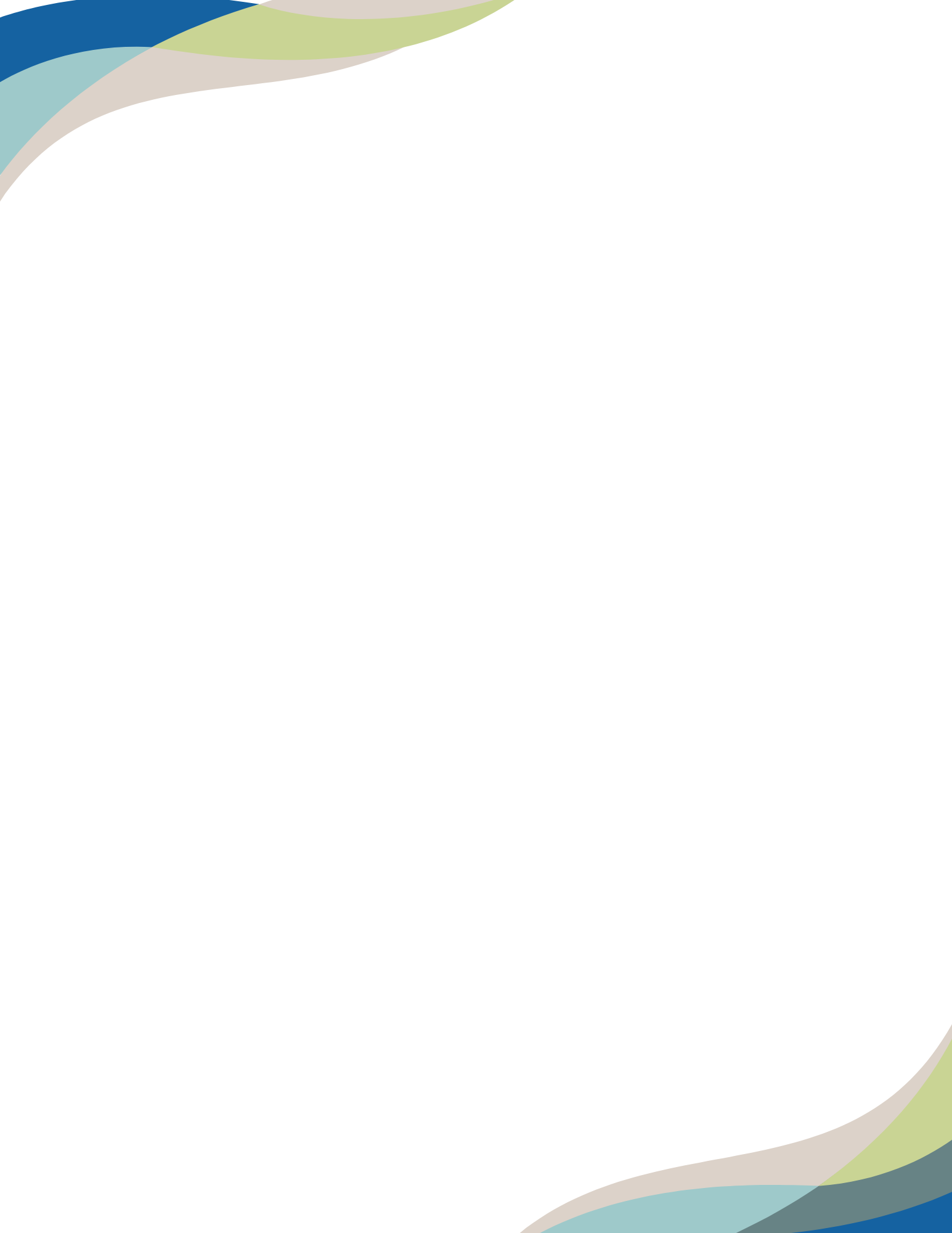 Summary: 
Alcohol and Motor Vehicle Collisions
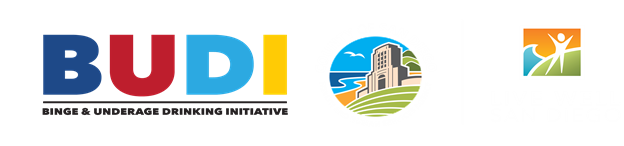 In 2023, 86% of drivers who had been drinking alcohol were determined to be “at fault” of the Motor Vehicle collision, regardless of their level of impairment.
The percentage of motor vehicle collisions involving a drinking driver increased from 2019 to 2023 in San Diego County.

The percentage of injuries and deaths among alcohol-related motor vehicle collisions decreased in San Diego County. 
The percent of underage drinking drivers (under 21 years old) had increased by 65.8%.
In 2023, 0.3% (168) of all drinking drivers who were involved in a motor vehicle collision were under 21 years old.

The City of San Diego, Oceanside as well as the unincorporated areas had higher percentages of alcohol-related motor vehicle collisions compared to all other cities in San Diego County in 2023.
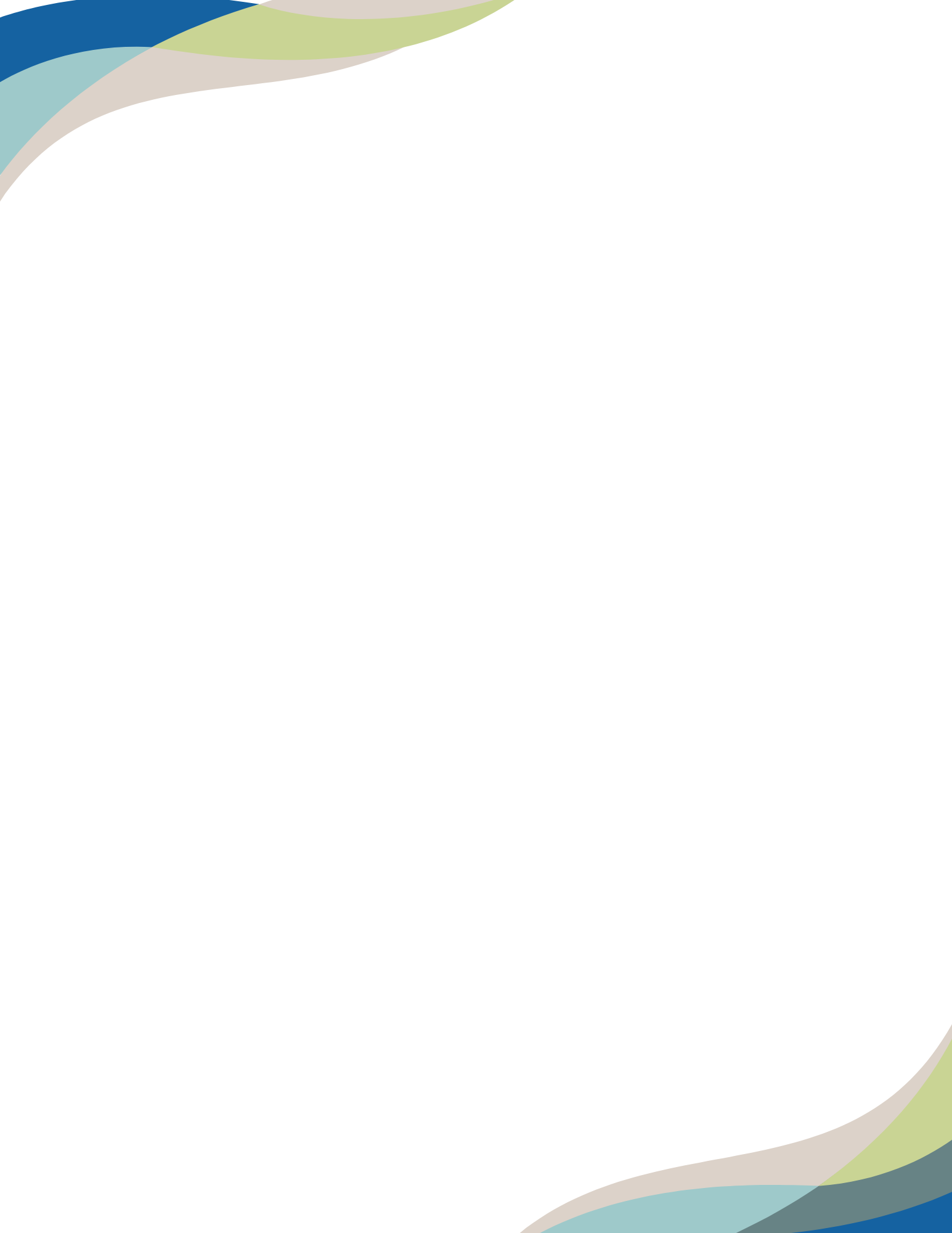 Summary: 
Alcohol-Related Medical Encounters
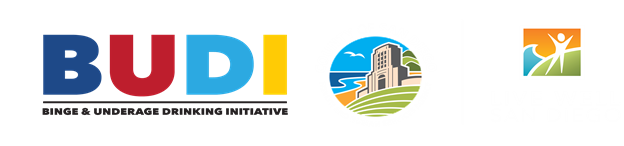 From 2018 to 2022, the rate of medical encounters due to alcohol poisoning and abuse/dependence has decreased over time.
Alcohol Poisoning (highest rates):
ED Discharge:
Underage females
20+ year-old males
18-24 year-olds
Non-Hispanic Black residents
North Central and Central Region residents
Hospitalization:
20+ year-old males
45-64 year-olds.
Non-Hispanic White residents
East Region residents

A majority of those with a medical discharge with any mention of alcohol-related poisoning were admitted with the principal diagnoses of: toxic effects of ethanol, head injury, and poisoning by benzodiazepines.
Alcohol-Related Disorders (highest rates):
ED Discharge:
Underage females
20+ year-old males
25-34 year-olds
Non-Hispanic Black residents
Central Region residents
Hospitalization:
Underage females
20+ year-old males
55-64 year-olds.
Non-Hispanic AIAN residents
East Region residents

A majority of those with a medical discharge with any mention of alcohol-related disorders were admitted with the principal diagnoses of: alcohol abuse or dependence, suicidal ideations, sepsis, and major depressive disorder.
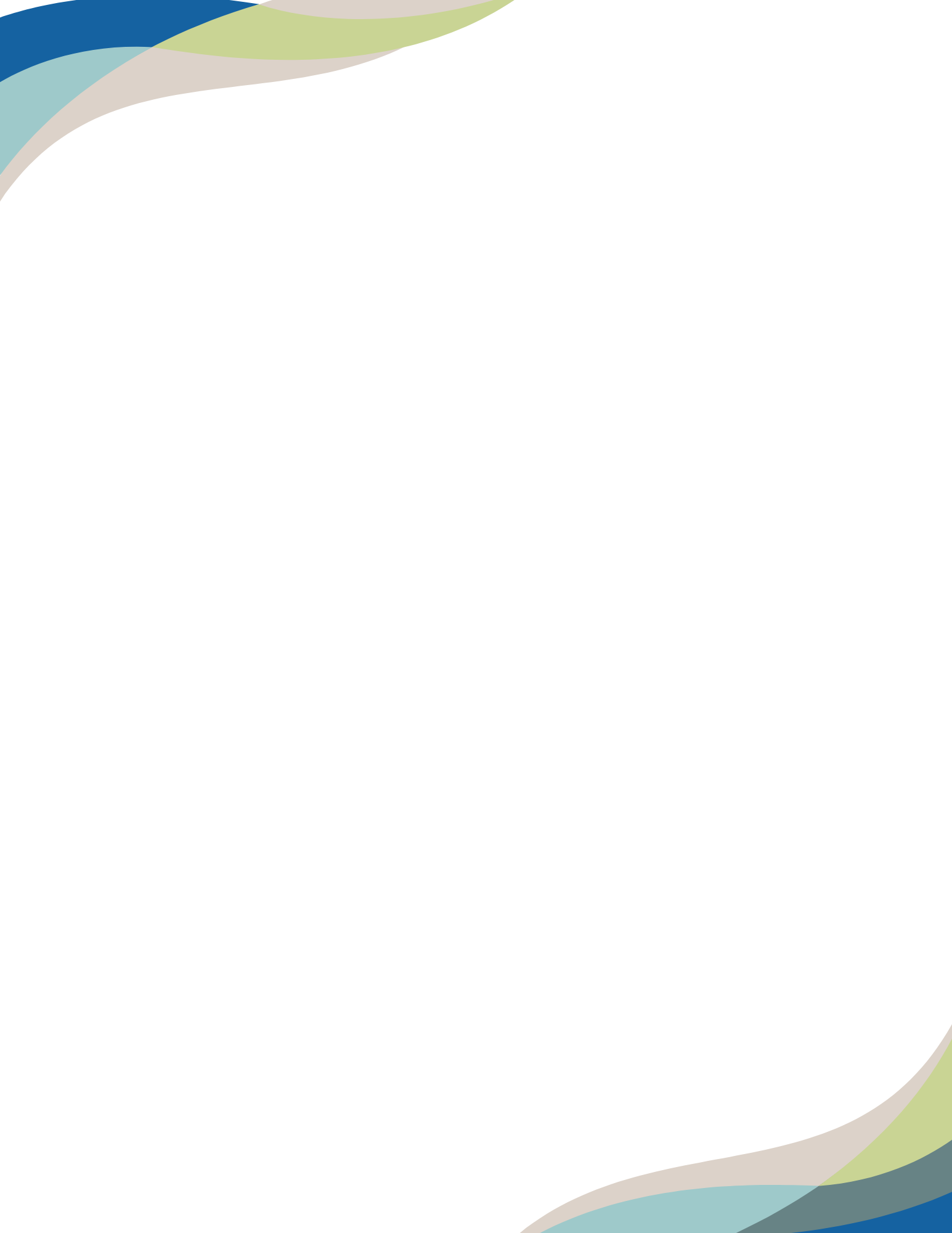 Summary: Alcohol-Related Mortality
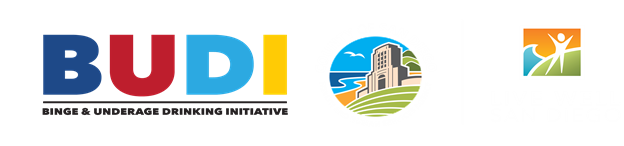 From 2019 to 2023, the rates of death due to alcohol poisoning and alcohol-related disorders increased in San Diego County
However, most recently from 2022 to 2023, the death rates have been stabilizing in San Diego County.
In 2023, the rates of death due to alcohol poisoning and alcohol-related disorders in San Diego County were higher than the national and state rate.
From 2019 to 2023, the rate of poisoning deaths involving alcohol and other drugs had increased by 153% , while the rate of death due to alcohol poisoning alone increased by 77%. 
20+ year-olds had an increase in alcohol poisoning deaths in the past 5 years, while the rates were suppressed for <20 year-olds (<11 deaths).
In 2023, the rate of alcohol-related deaths was highest among 20+year-olds who were:
Male residents
55-64 year-olds
Alcohol only deaths were highest among non-Hispanic white residents, while death due to alcohol and other drugs was highest among non-Hispanic black residents
Central region residents
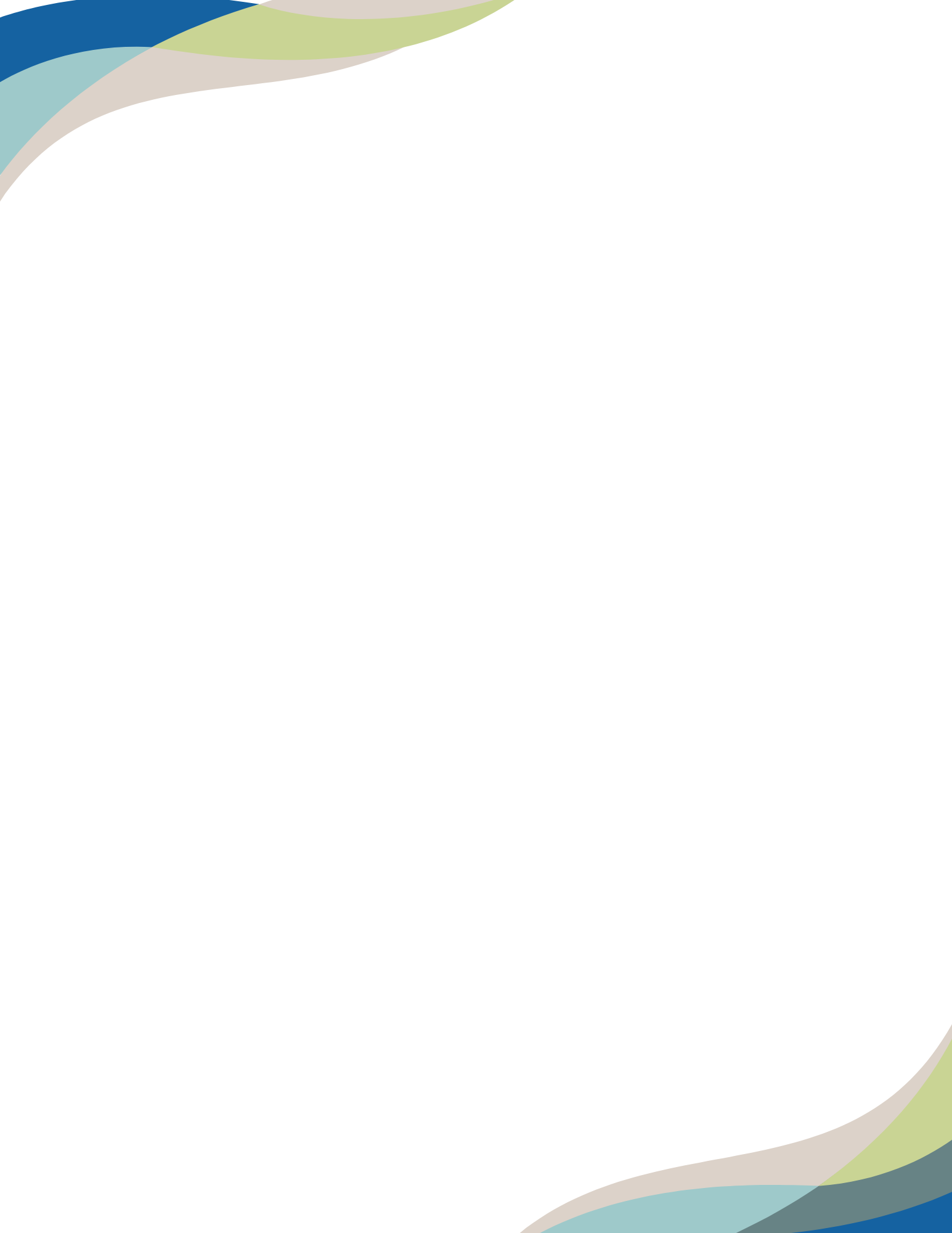 Appendix: 
ICD-10 Codes for Medical Encounter Data
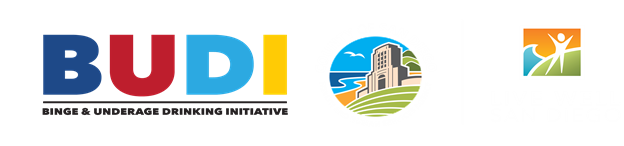 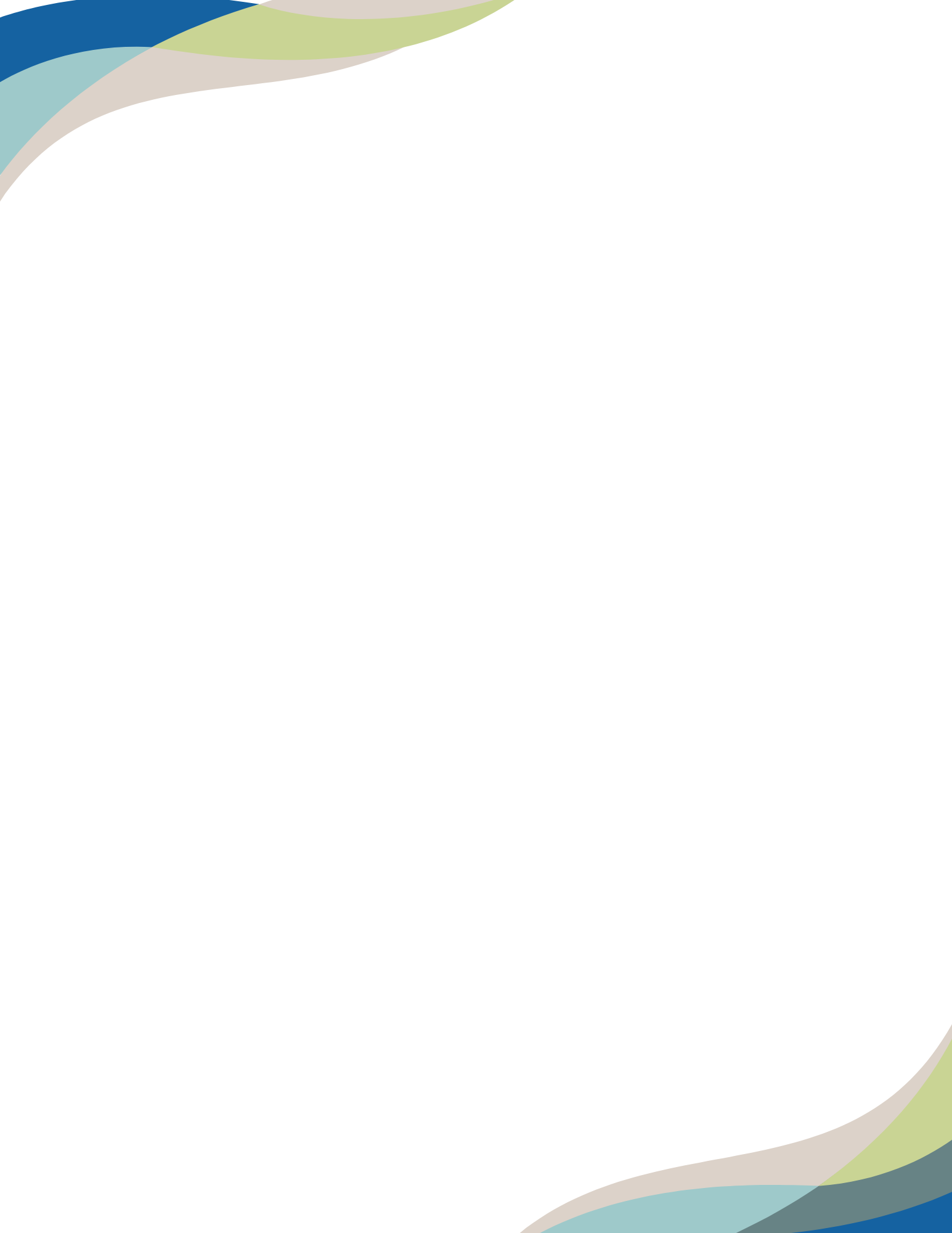 Based on HCUP 2025 definition for alcohol-related disorders.
Appendix: 
ICD-10 Codes for Medical Encounter Data
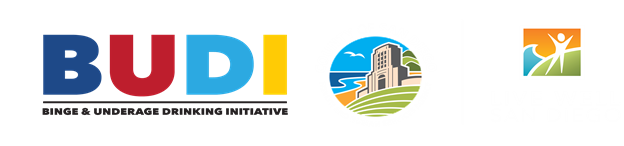 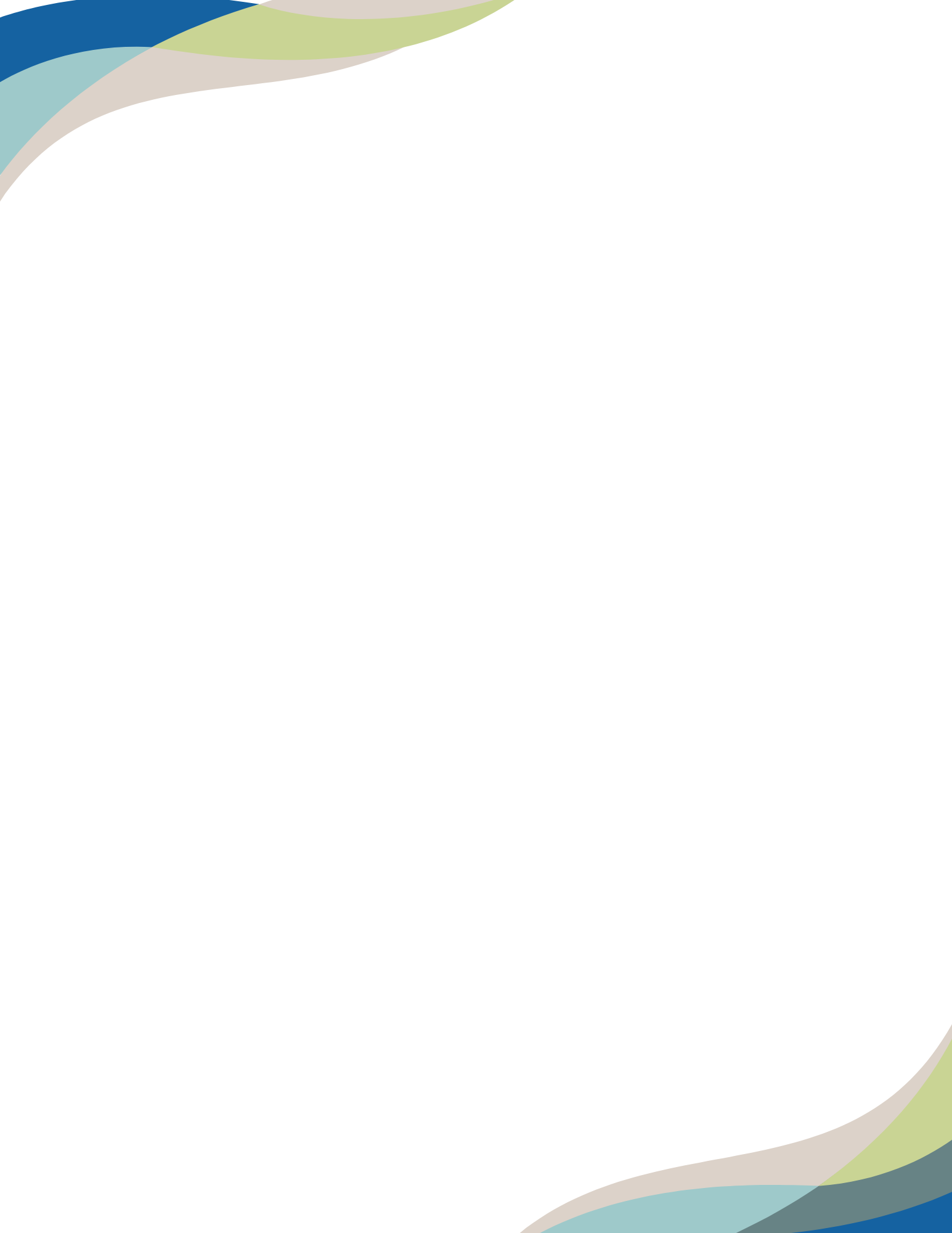 Shifted from the CSTE definition to CDPH/CDC definition for alcohol poisoning, 2025.
Appendix:
ICD-10 Codes for Mortality 
(National, State and County Trends-Slide 25)
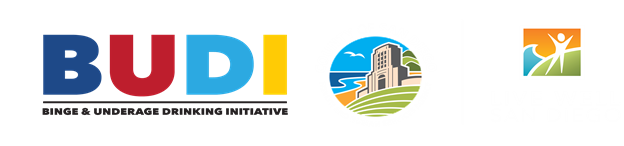 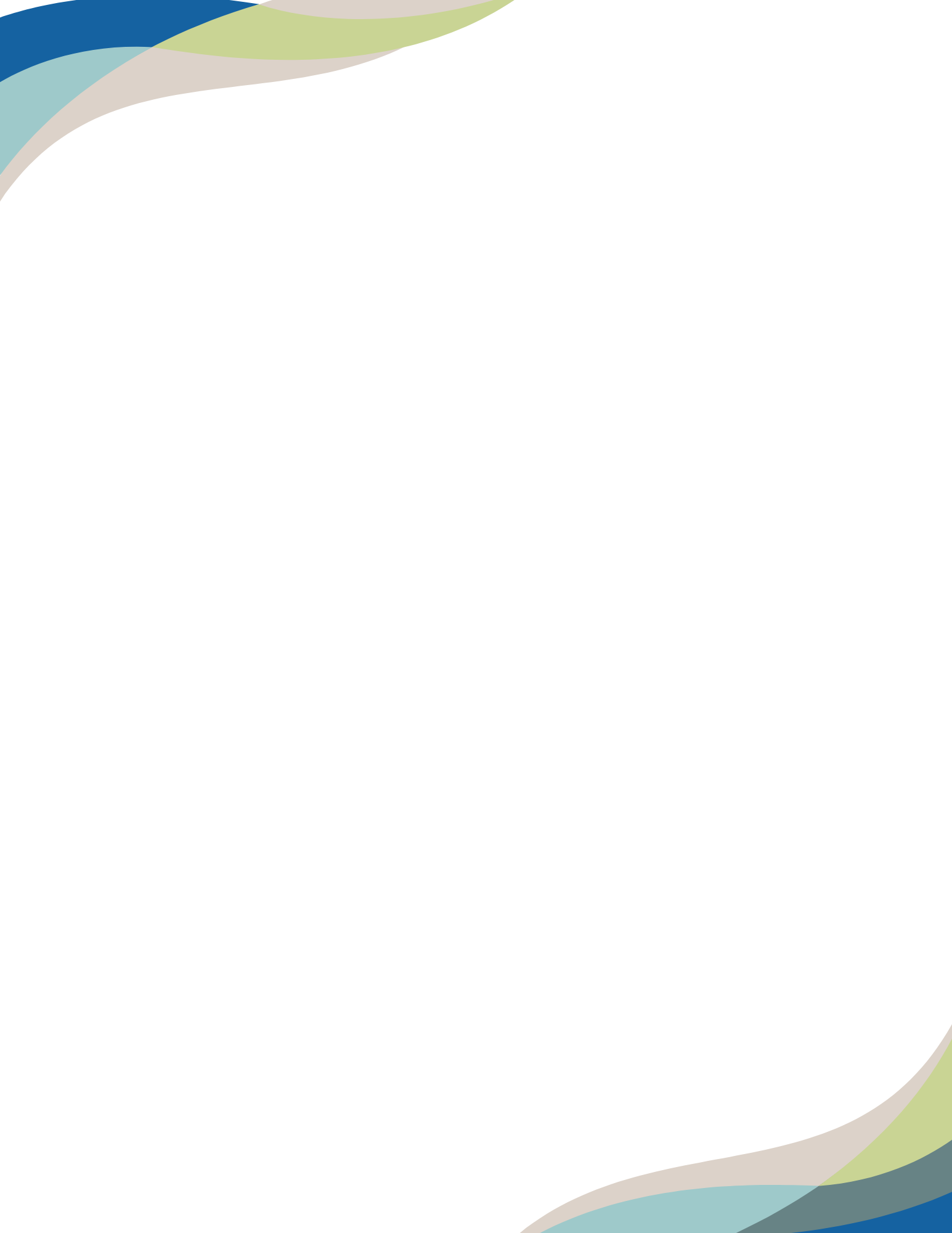 Alcohol poisoning definition shifted from the CSTE definition to CDPH/CDC definition for acute effects of alcohol, 2025.
Alcohol-related disorders is based on the CDC definition for the chronic effects of alcohol underlying cause of death, 2025.
References
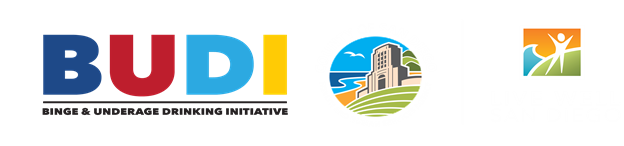 U.S. Department of Health and Human Services, Substance Abuse and Mental Health Services Administration, Center for Behavioral Health Statistics and Quality. (2023). “Key Substance Use and Mental Health Indicators in the United States: Results from the 2023 National Survey on Drug Use and Health”. Retrieved from https://www.samhsa.gov/data/sites/default/files/reports/rpt47095/National%20Report/National%20Report/2023-nsduh-annual-national.pdf (Accessed on January 2025).
Centers for Disease Control and Prevention. Alcohol Use, “Data on Excessive Alcohol Use”, https://www.cdc.gov/alcohol/excessive-drinking-data/index.html (Accessed on 3/7/2025)
Centers for Disease Control and Prevention. Alcohol and Public Health, “Underage Drinking”, https://www.cdc.gov/alcohol/fact-sheets/underage-drinking.htm (Accessed on January 2025).
UCLA Center for Health Policy Research, California Health Interview Survey, 2019-2022 “AskCHIS,” http://www.chis.ucla.edu (Accessed on January 2024).
CA Department of Education, California Healthy Kids Survey (CHKS), 20-2021, https://calschls.org/about/the-surveys/#chks  (Accessed on October 2025).
University of California, Berkeley. Transportation Injury Mapping System, Statewide Integrated Traffic Records System (SWITRS), 2019-2023 https://tims.berkeley.edu/login.php?next=%2Ftools%2Fquery%2Findex.php%3Fclear%3Dtrue  (Accessed on February 2025)
California Department of Public Health, California Department of Health Care Access and Information (HCAI), Patient Discharge Data & Emergency Department Data, (2018-2022).
County of San Diego, Department of the Medical Examiner, Death Records (2019-2023).
California Department of Public Health, Center for Health Statistics, Office of Health Information and Research, Vital Records Business Intelligence System (VRBIS), 2019-2023
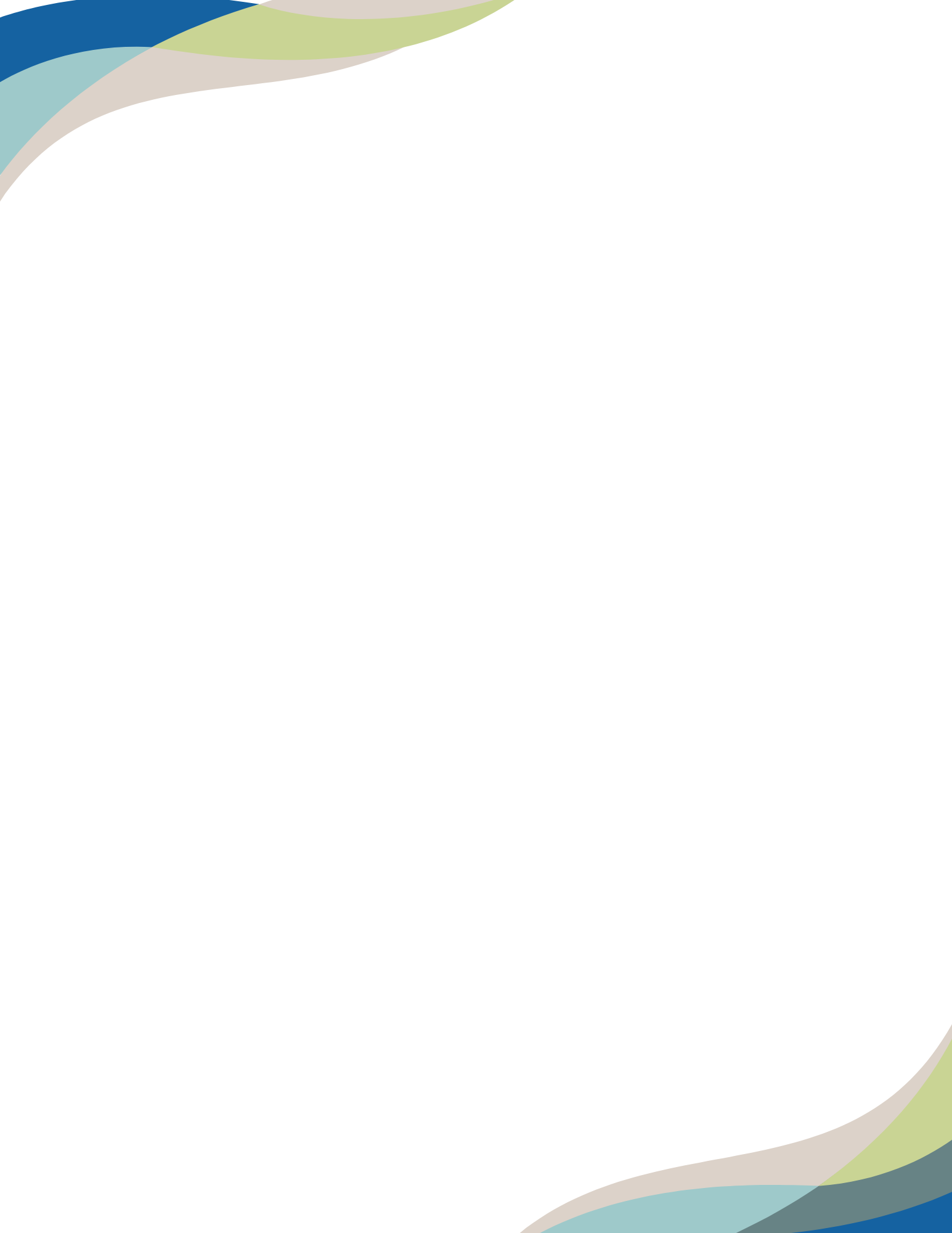